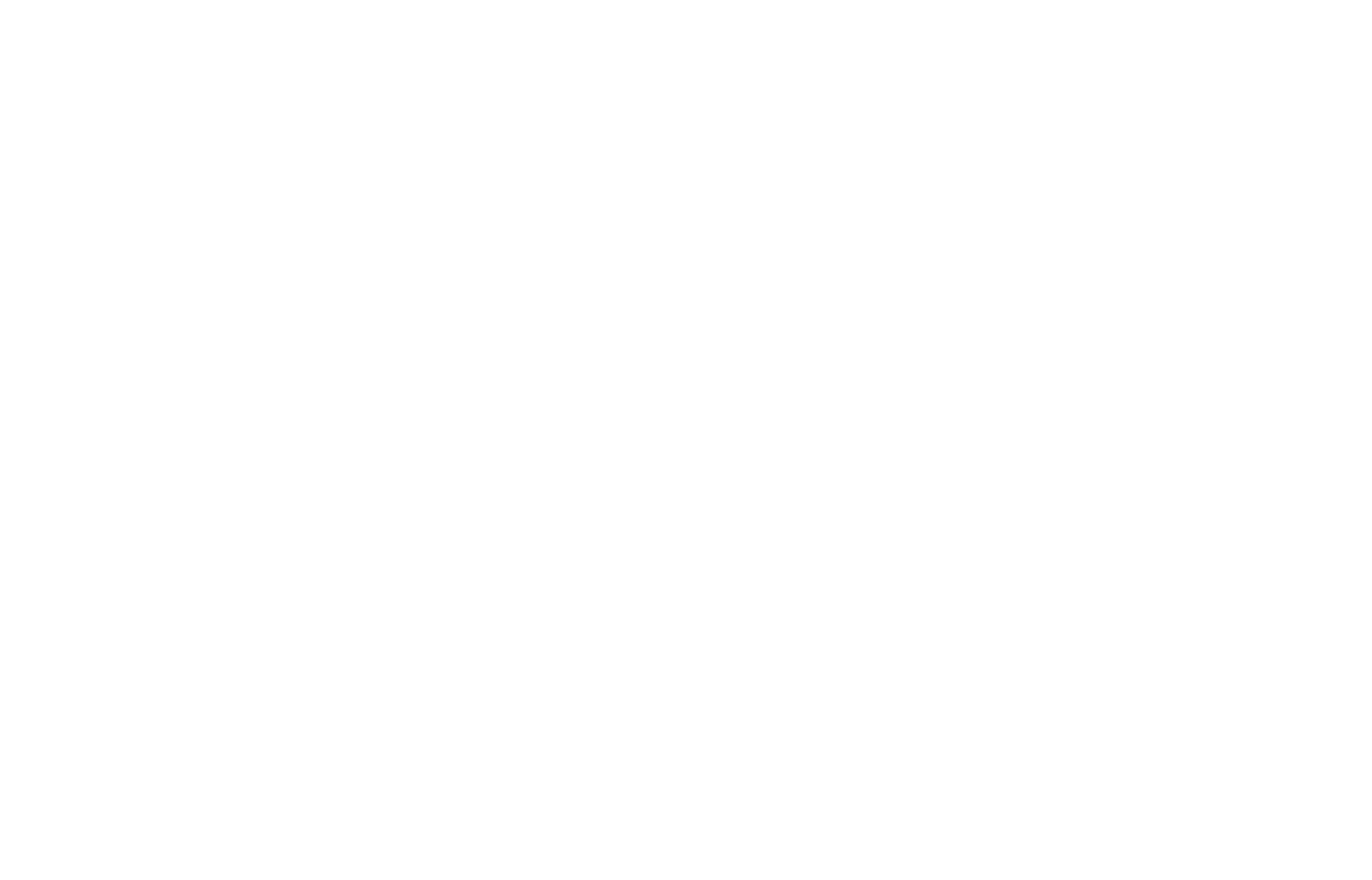 3 Miles
99 Chains
08/11/2023 - 30/10/2024
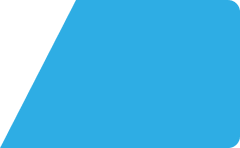 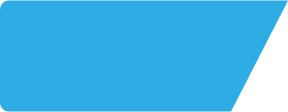 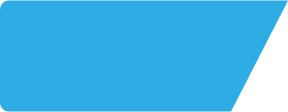 Bathurst Arms GL77BZ
Site Intel
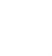 Site Summary
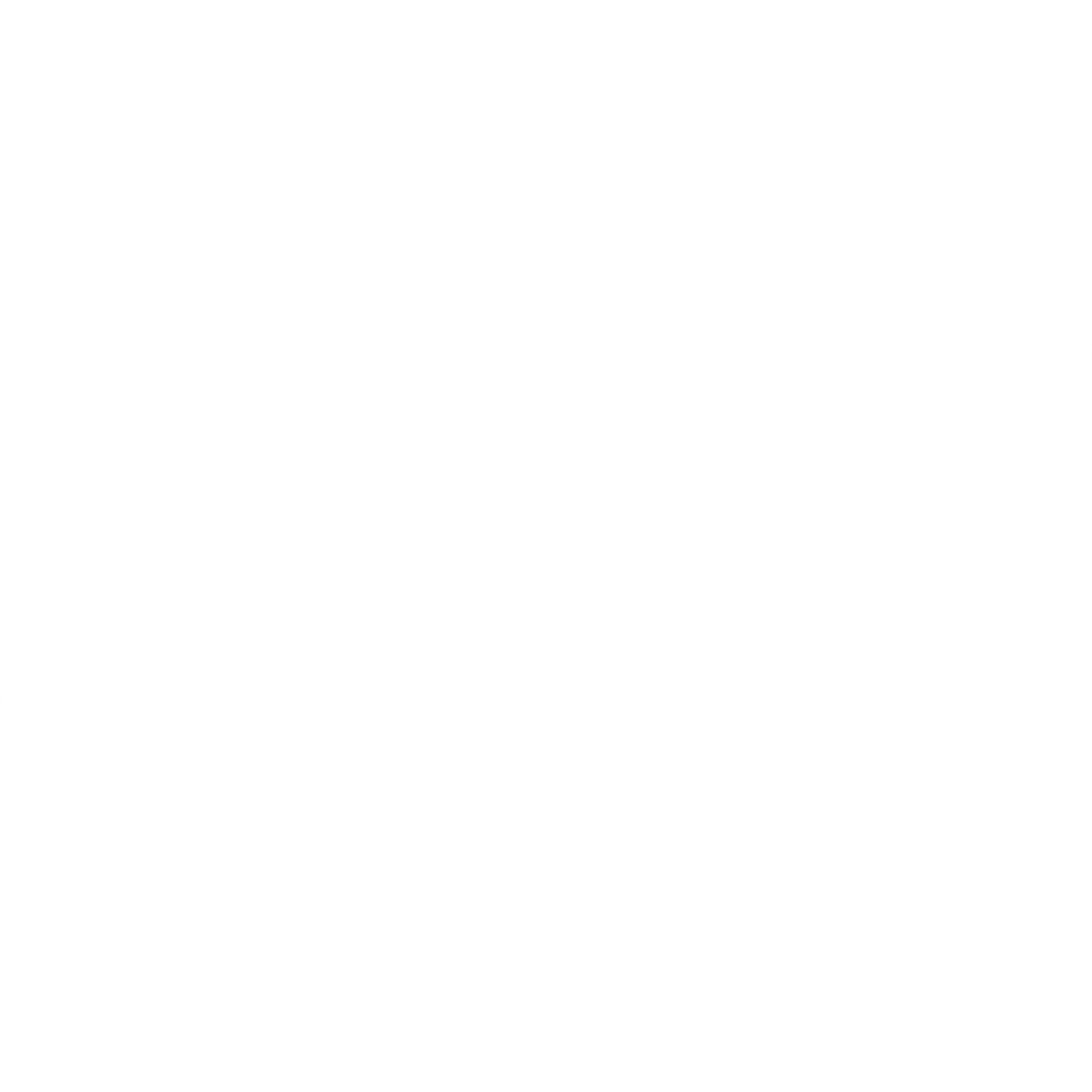 Work Area
Region
TV Region
Urbanicity
Bathurst Arms GL77BZ
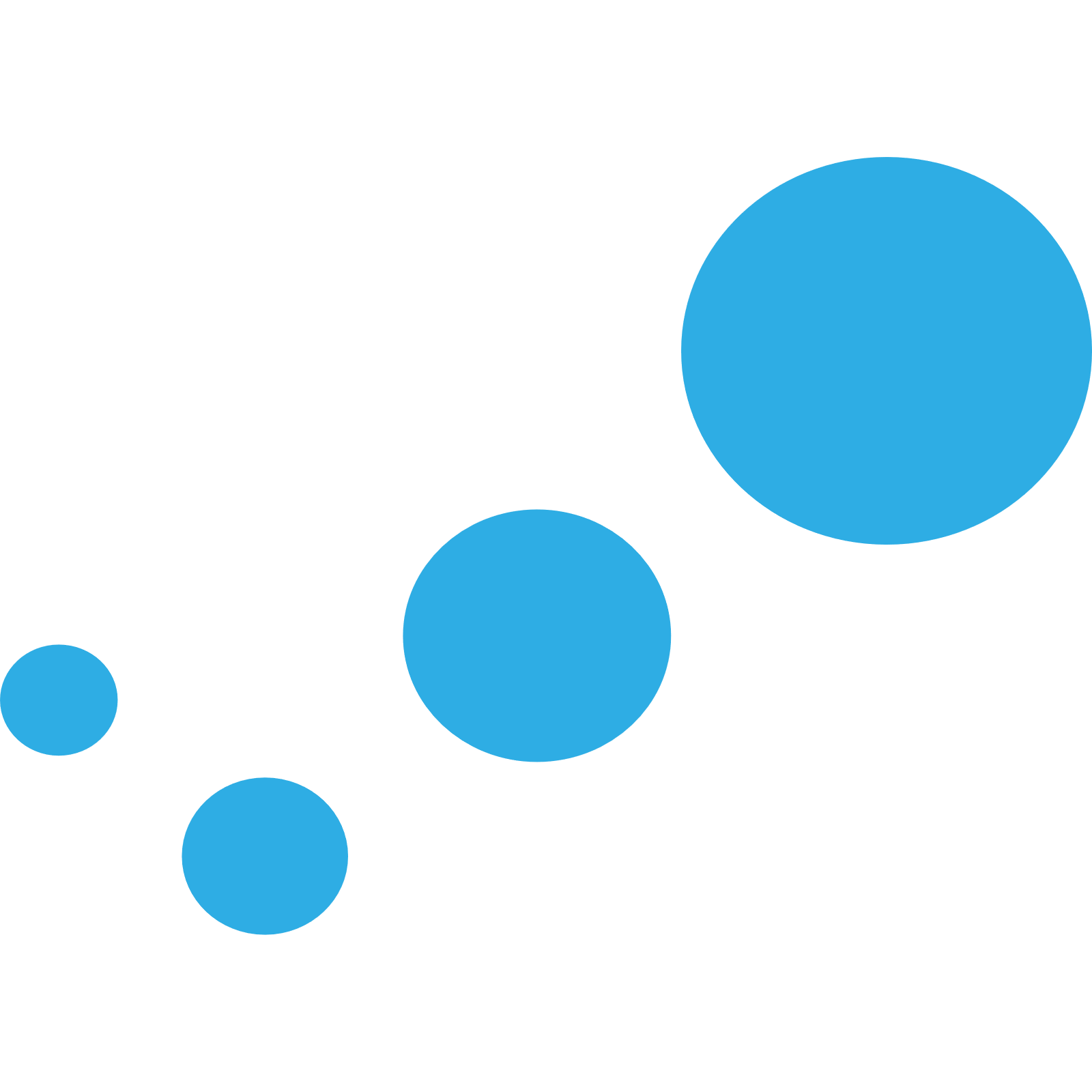 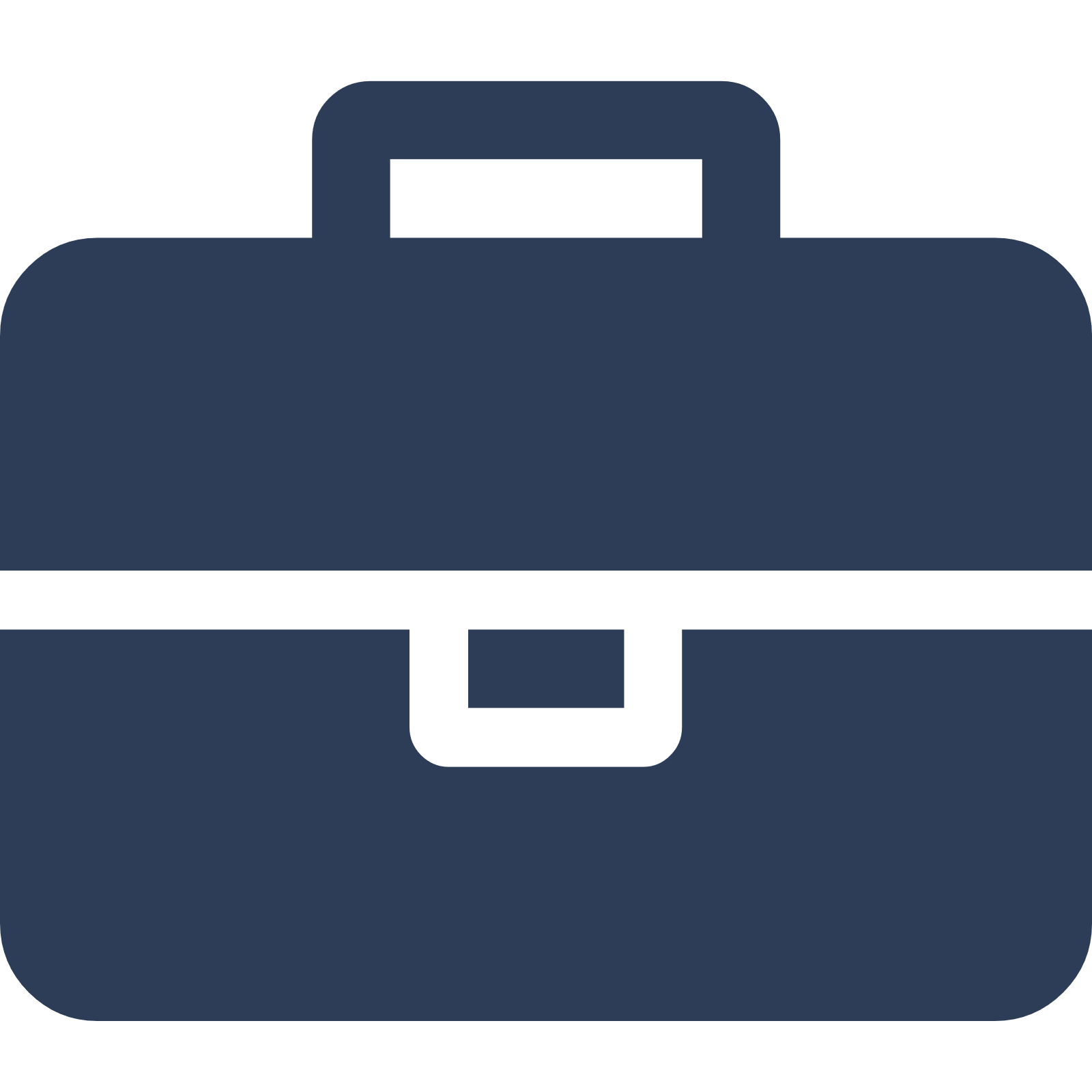 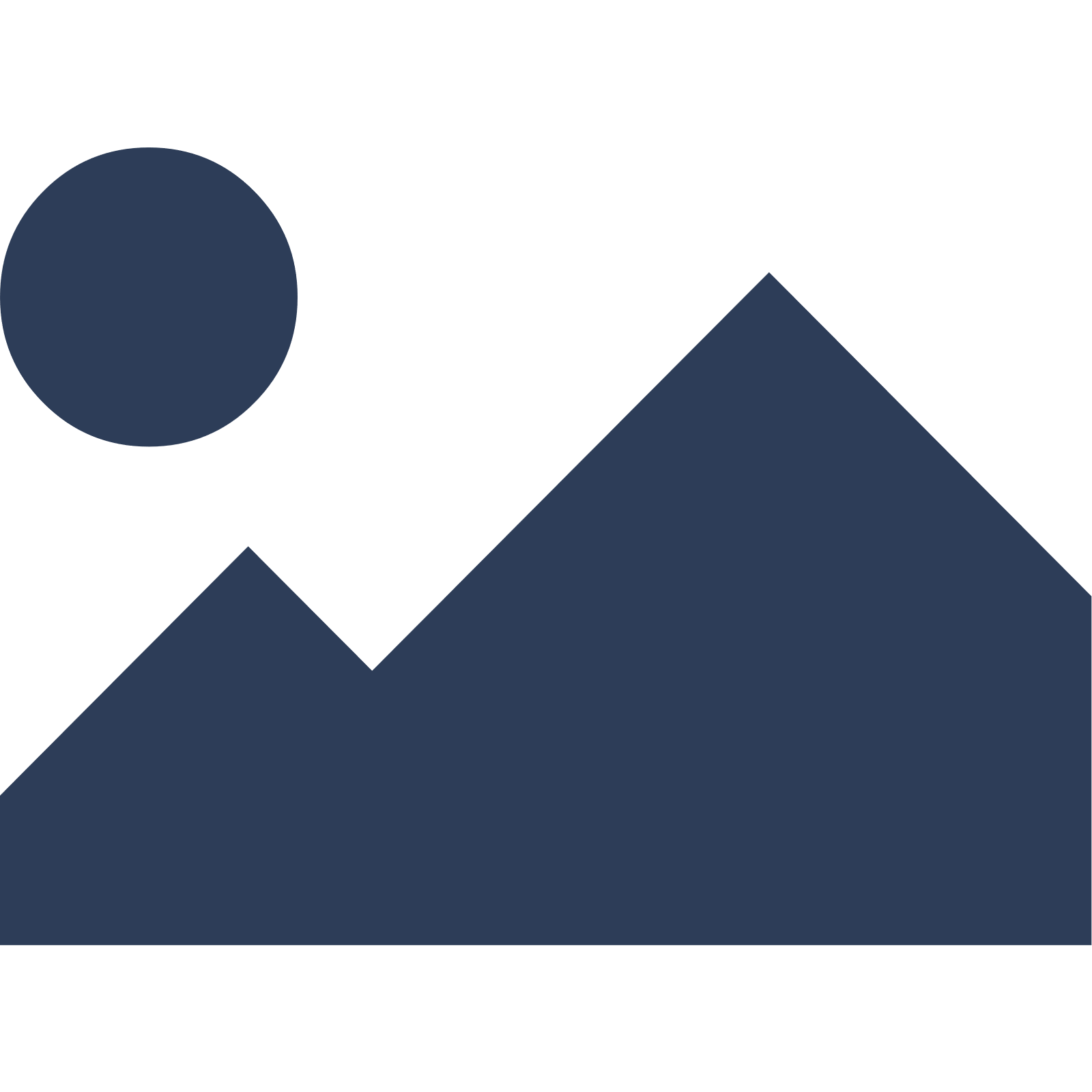 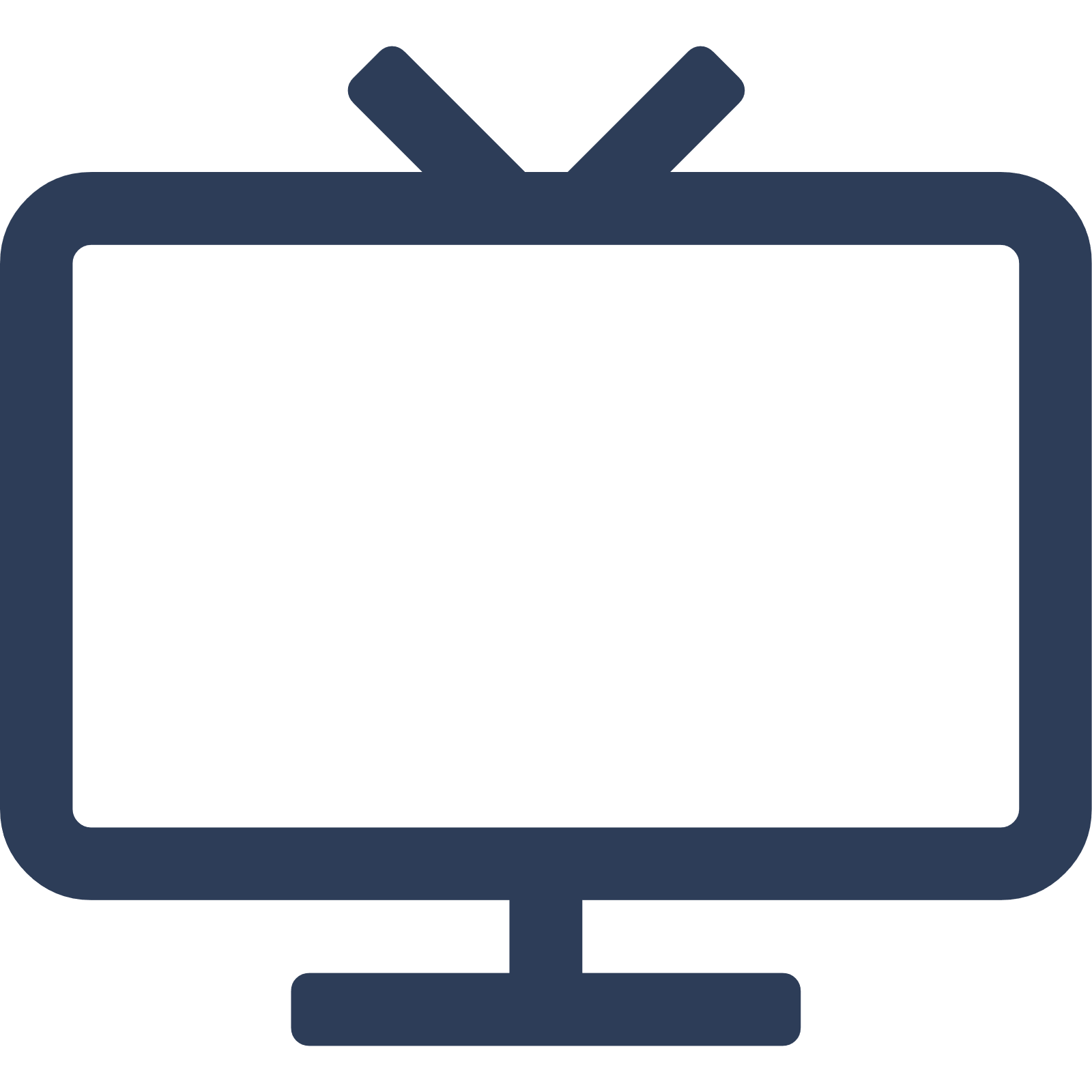 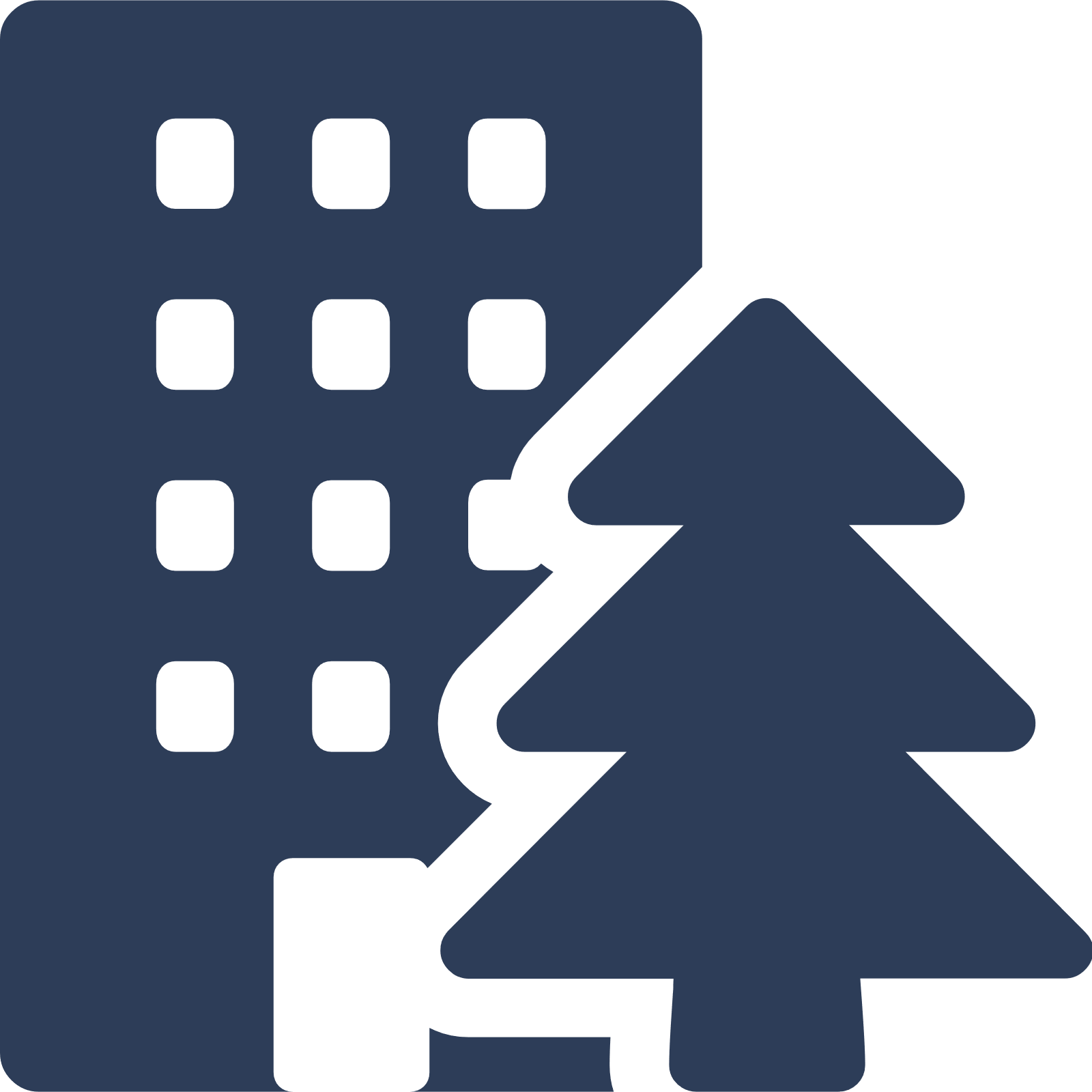 Cheltenham
South West
Central
Rural village
Punch - Fireside Collection
GL77BZ
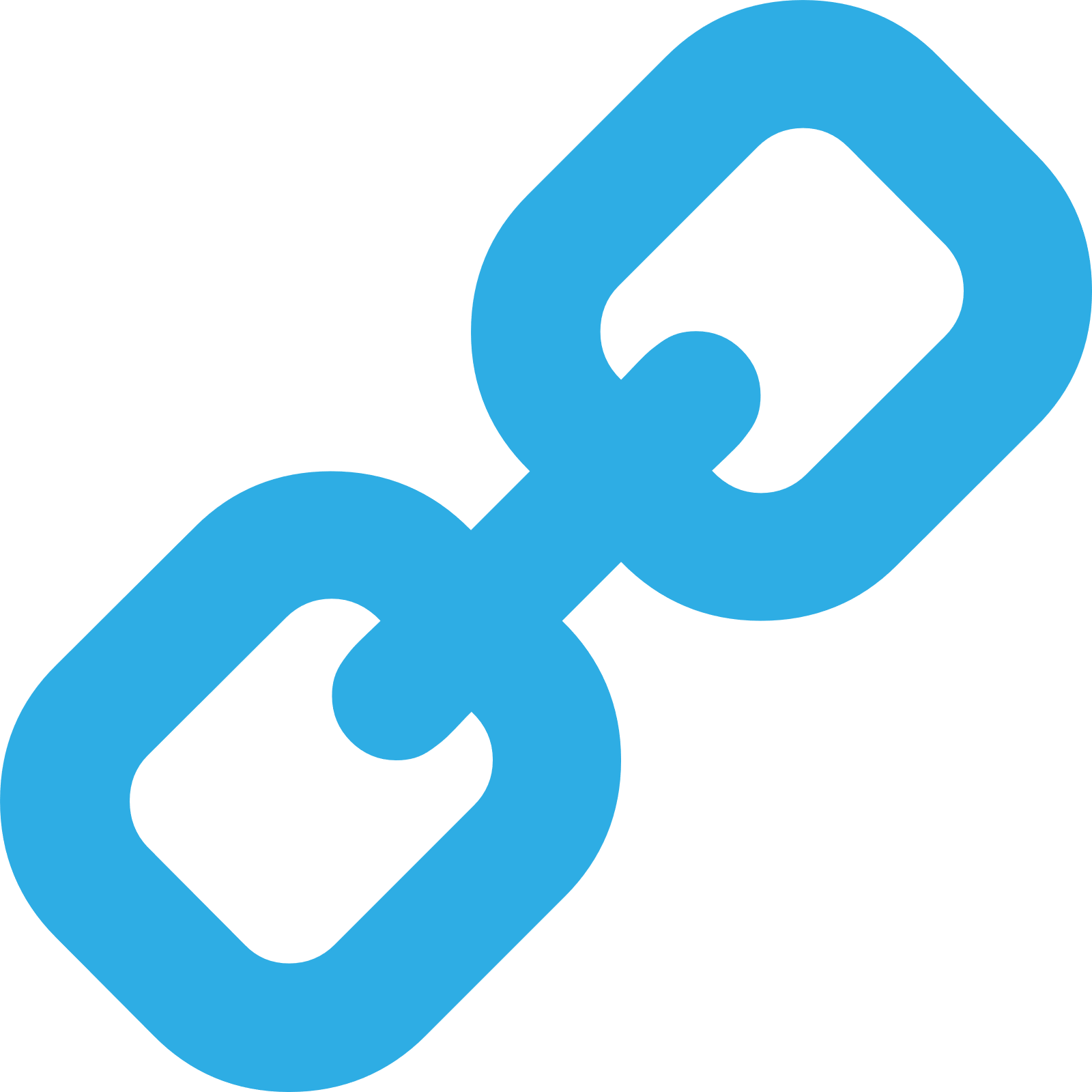 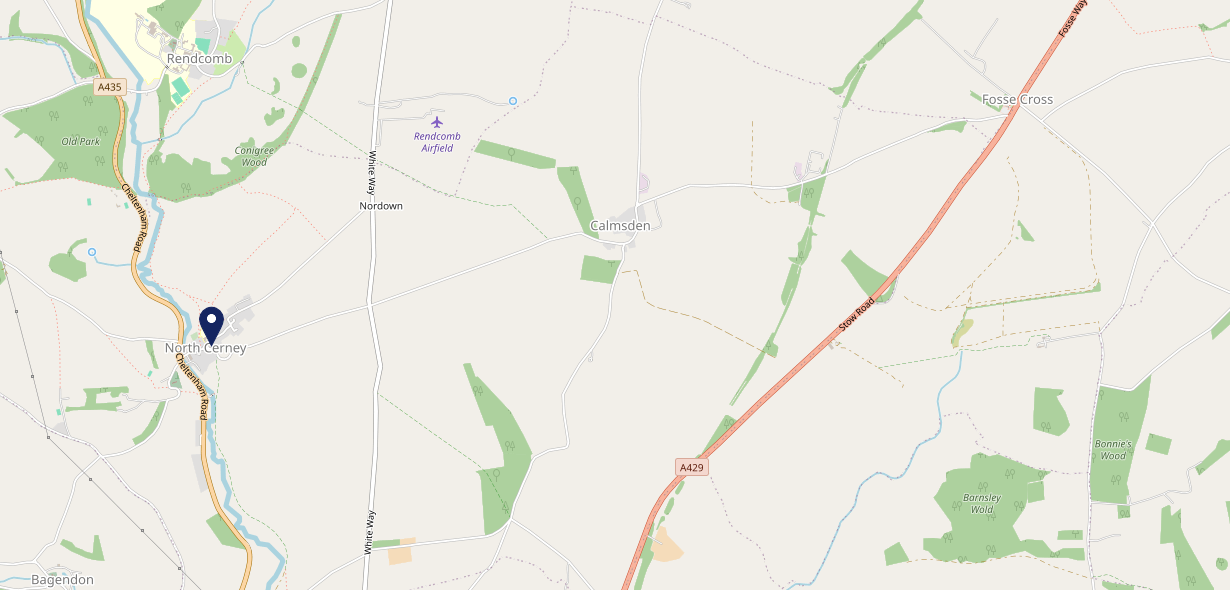 Top Competitors
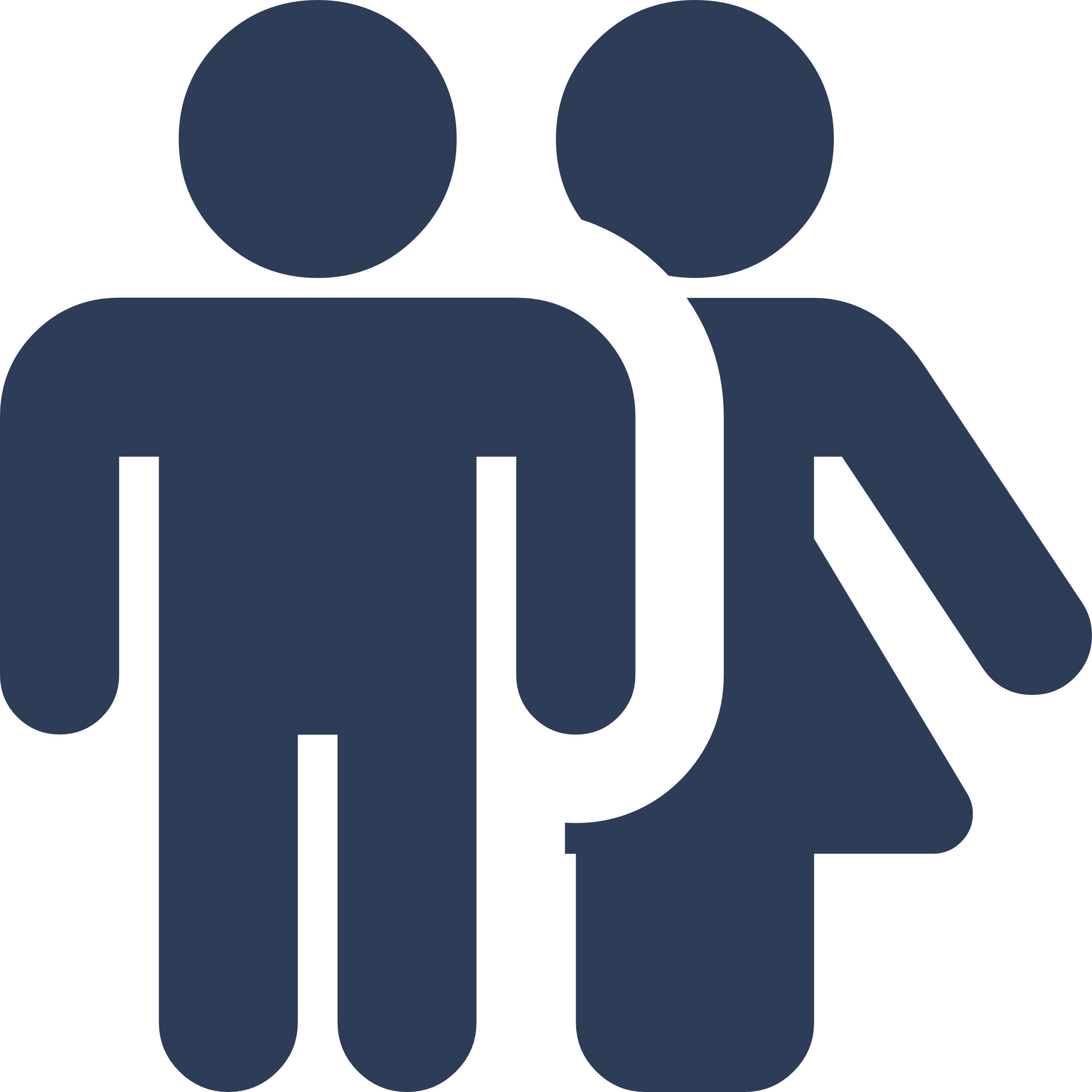 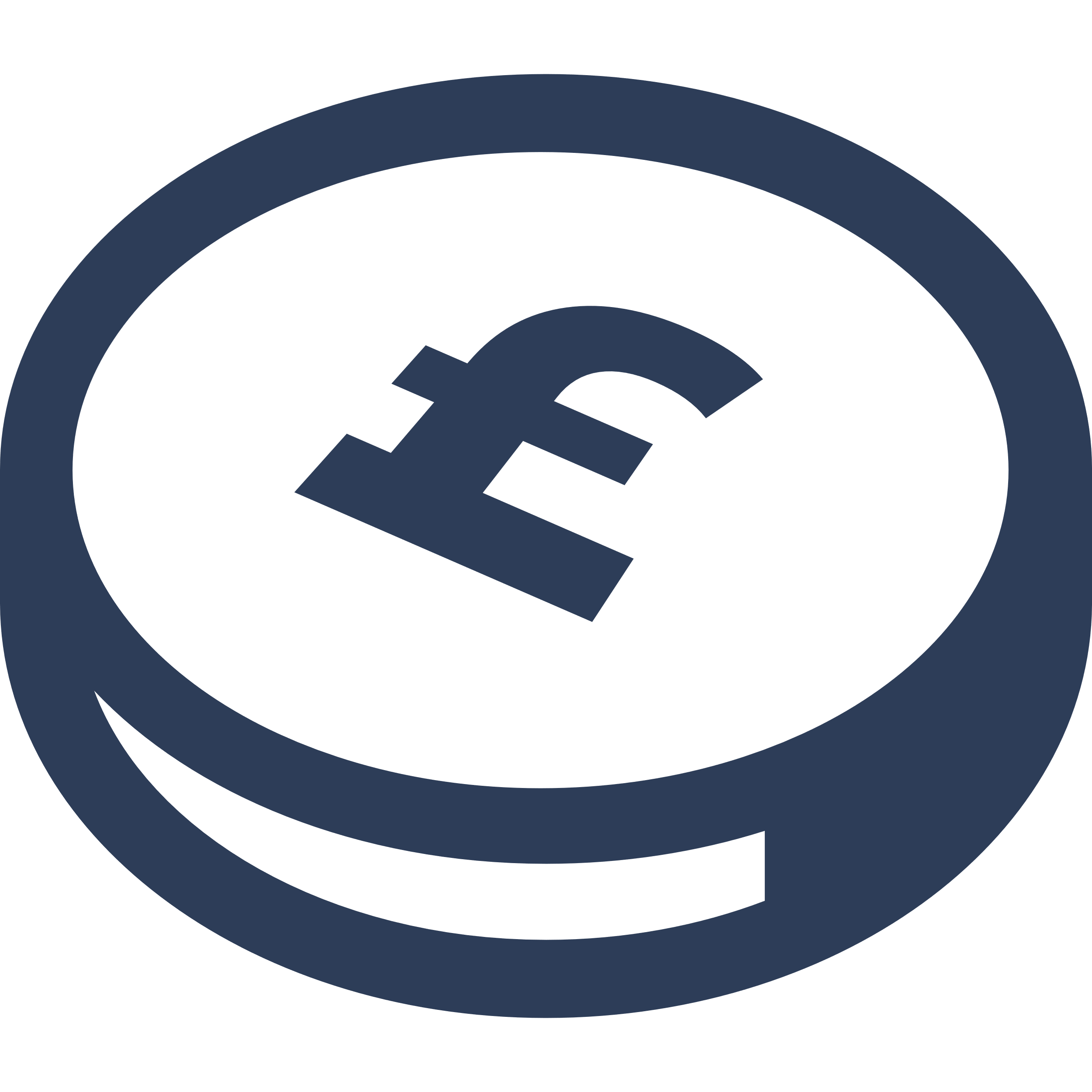 ATV
Gender
#1
Plough Inn
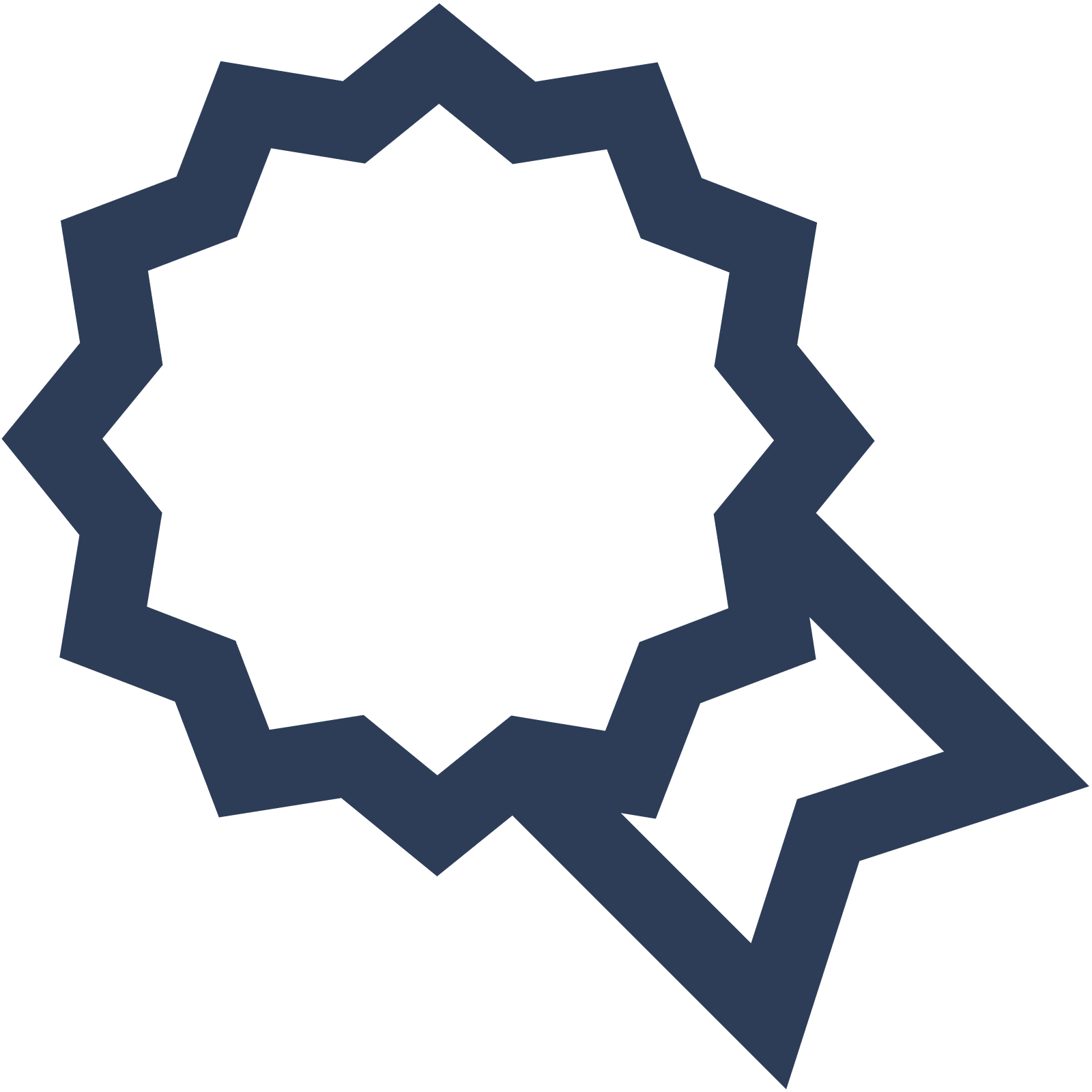 £24.89
68.75%
GL72LB
Male
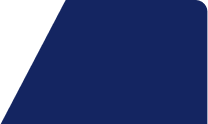 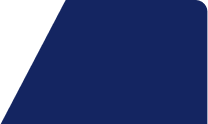 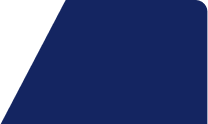 Pub Restaurant
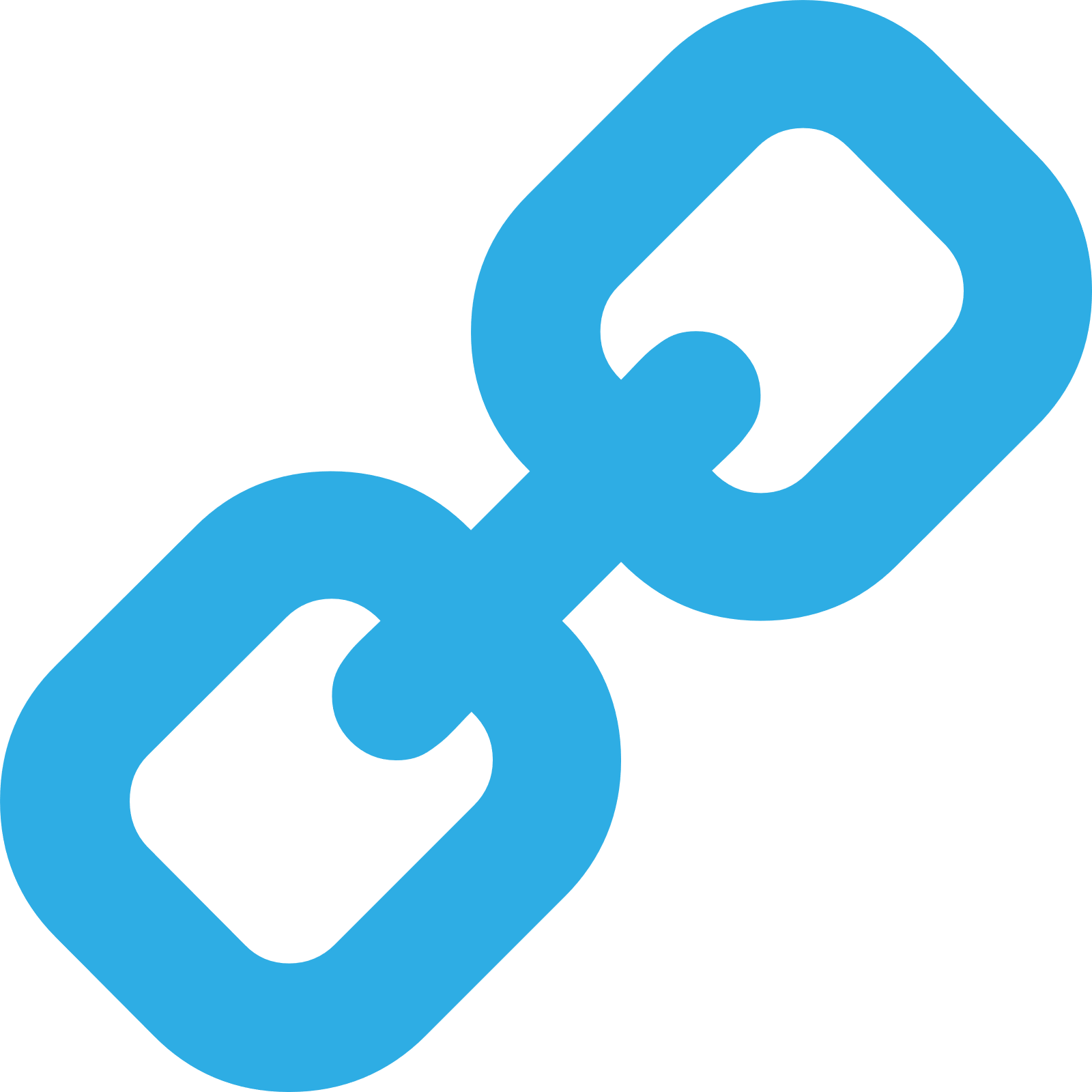 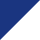 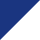 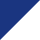 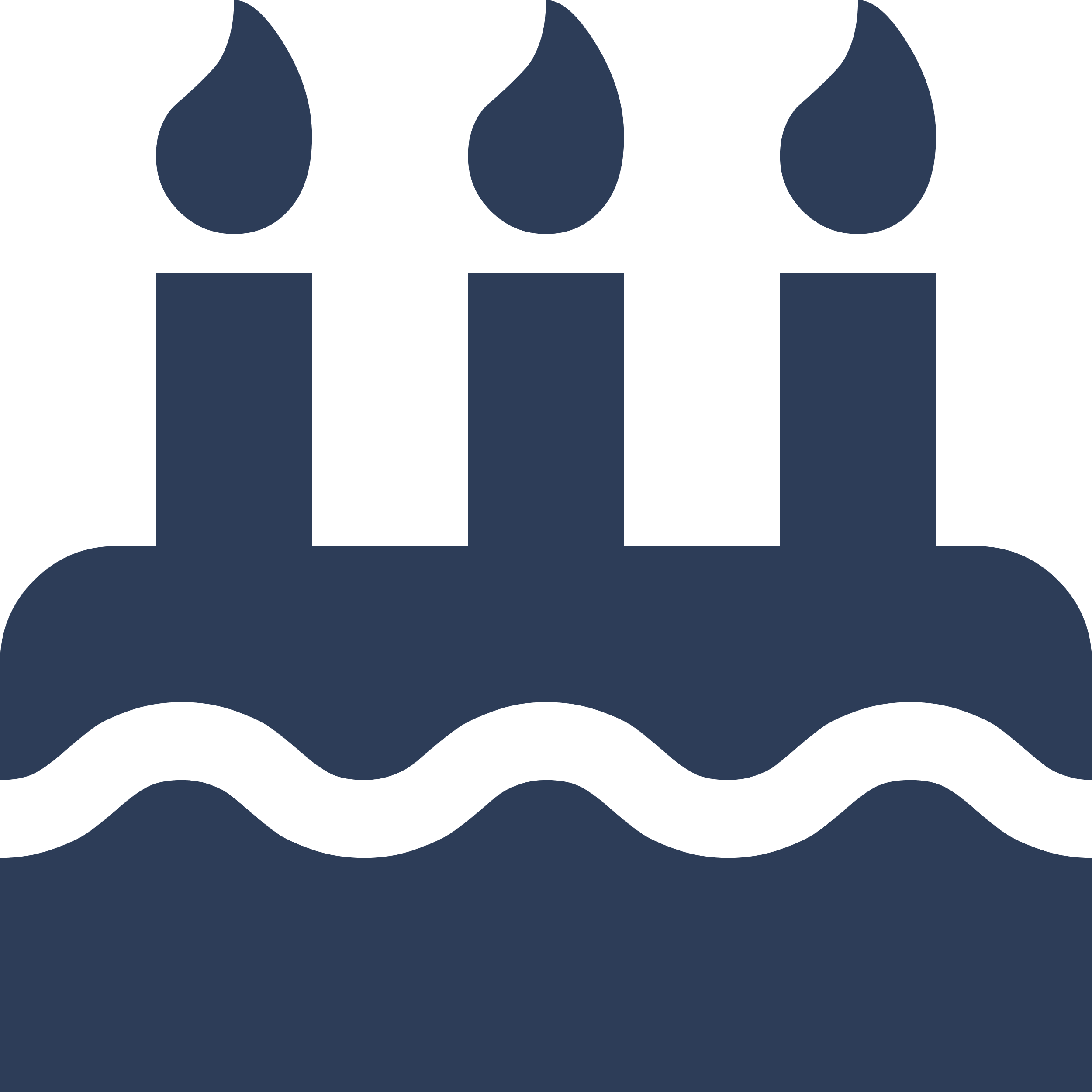 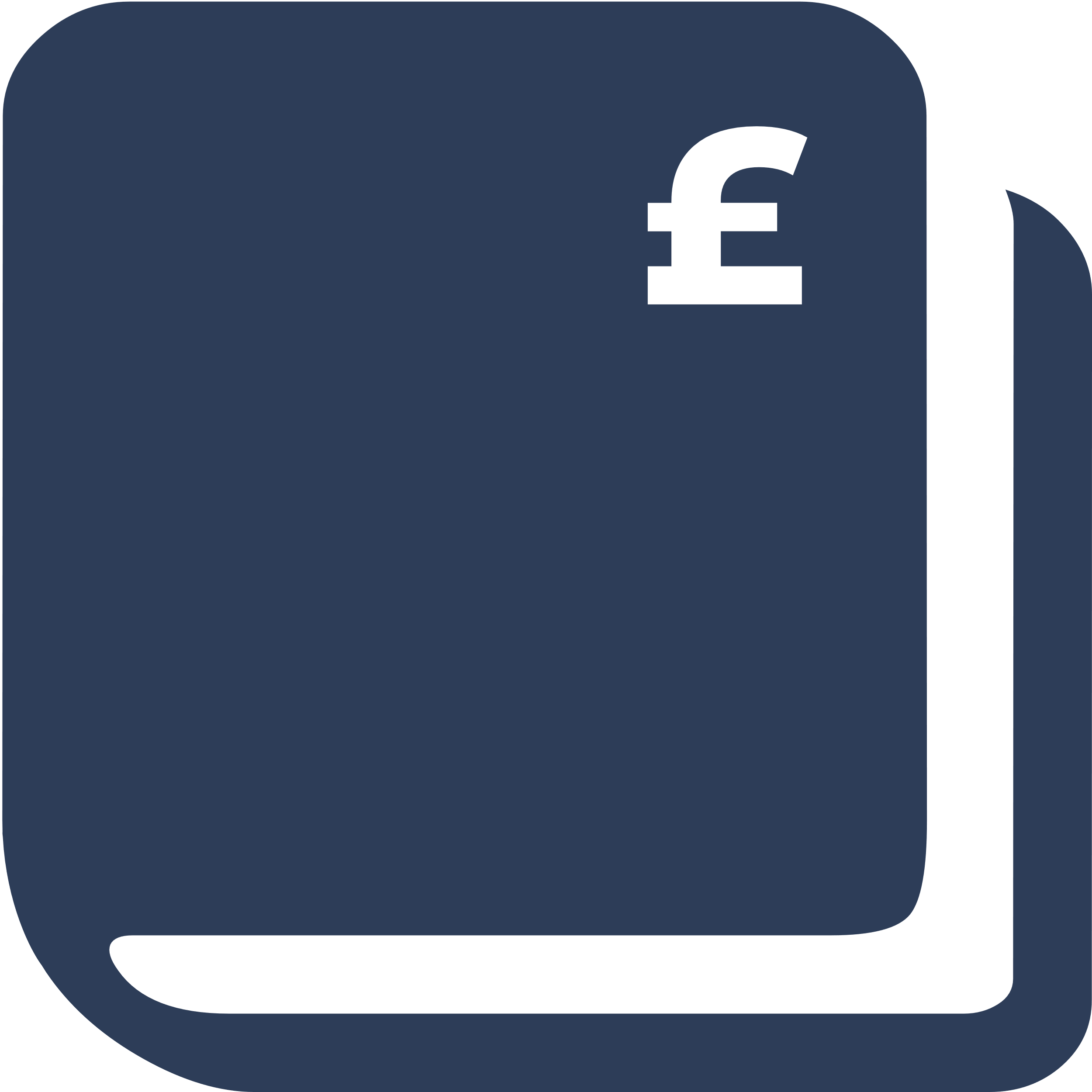 Segmentation
Affluence
#2
Drillmans Arms Lim
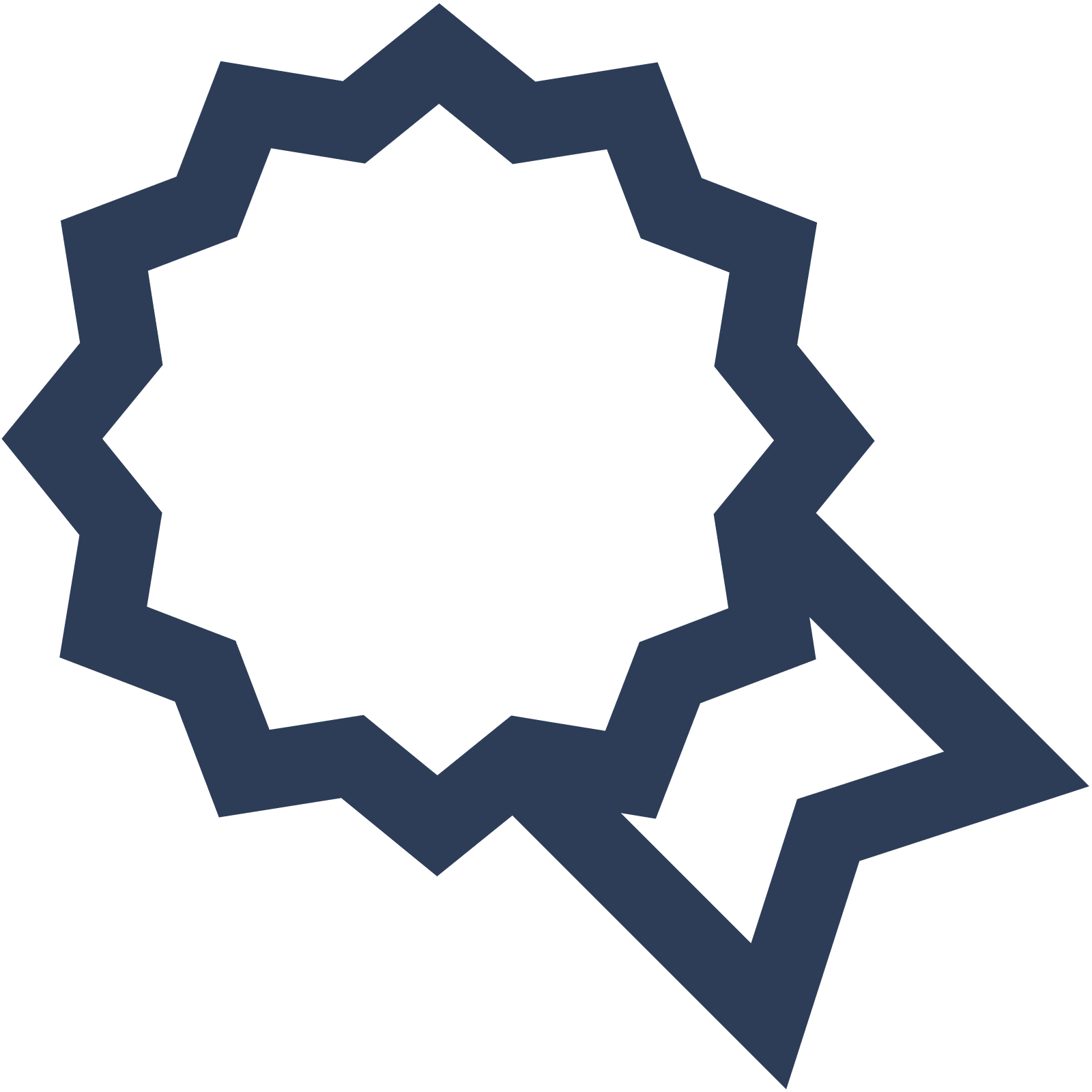 23.01%
47.47%
GL72JY
Flourishing Society
High Income
Pub / Bar
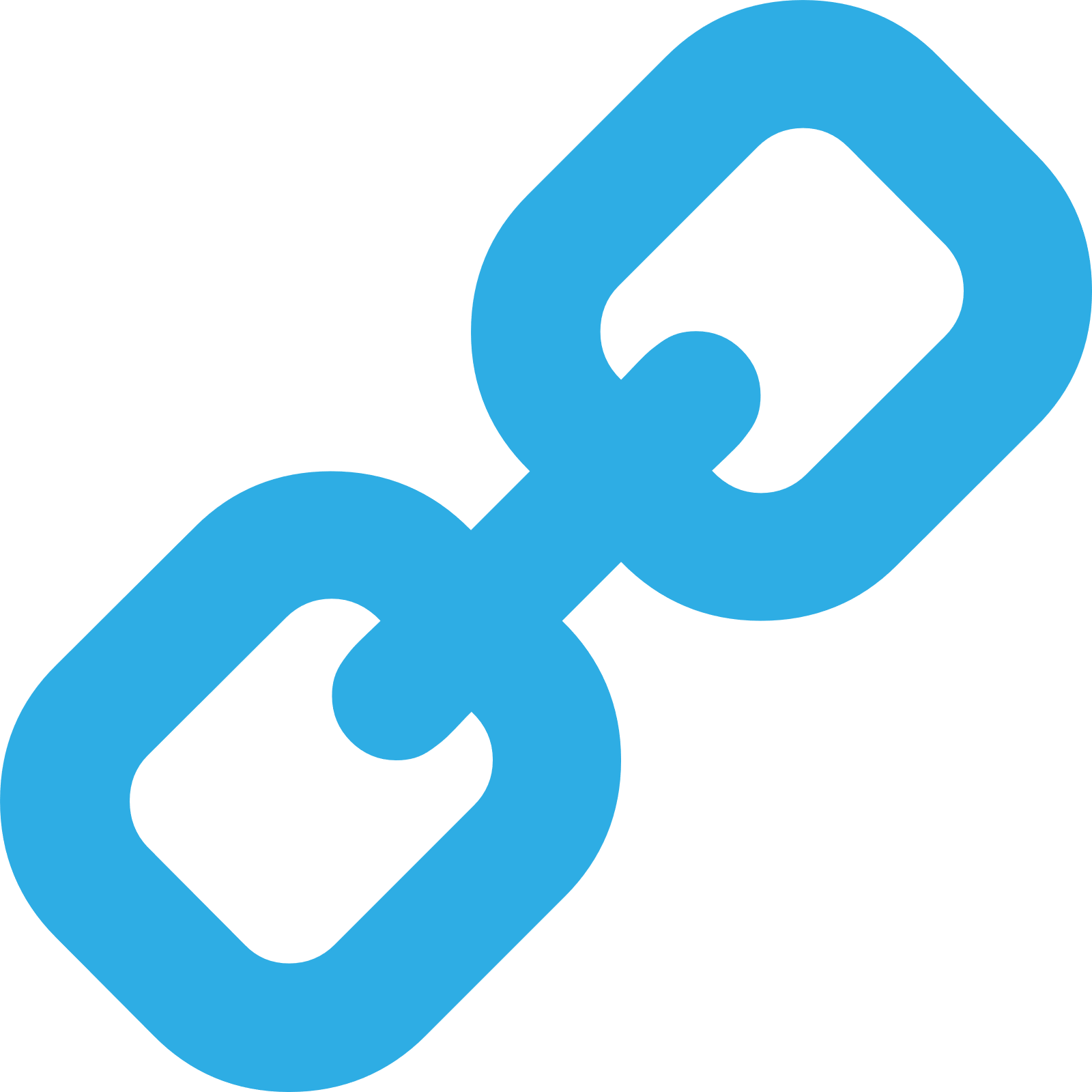 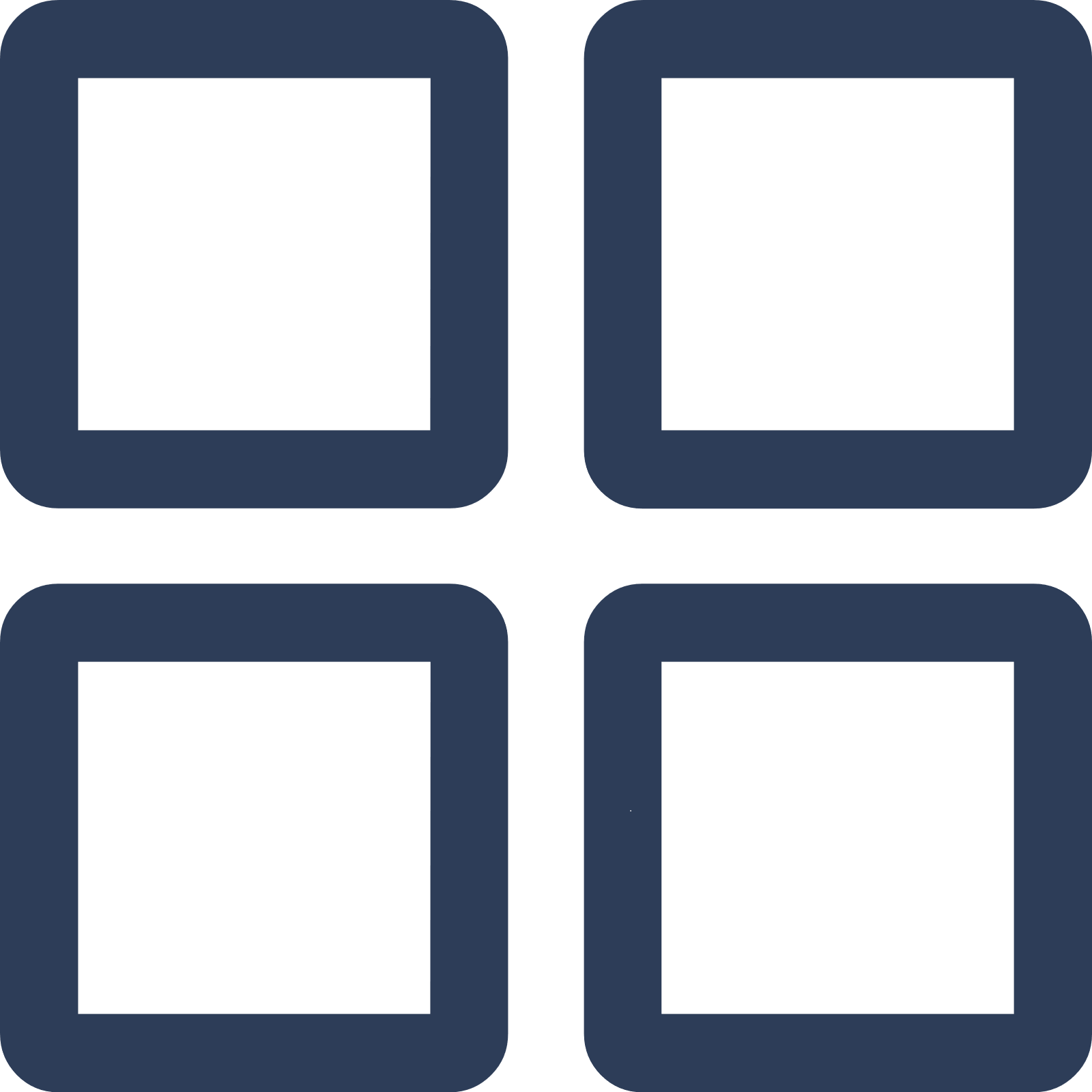 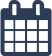 #3
Visit Day
Chedworth Vill
Age Group
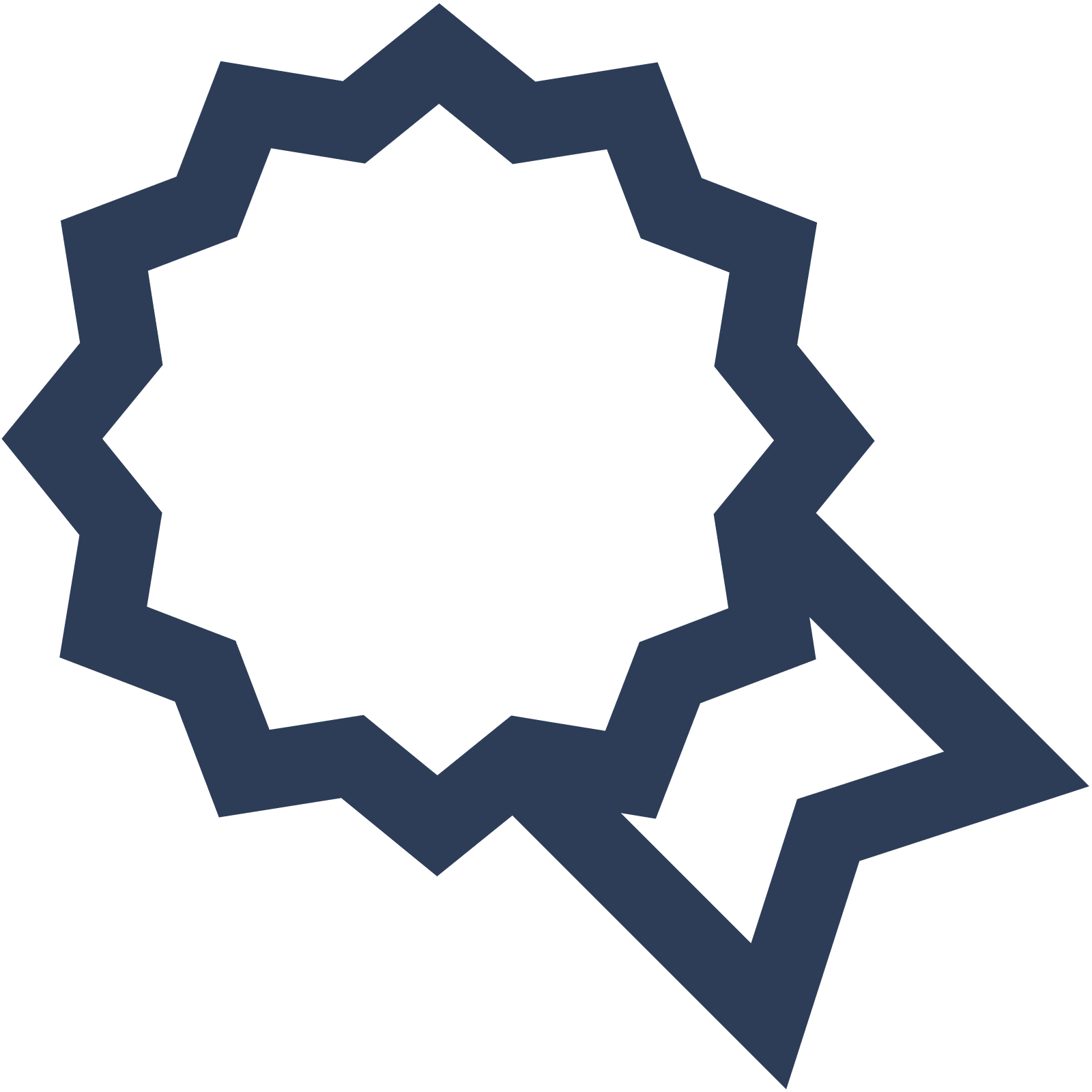 GL544NE
23.56%
20.80%
Pub / Bar
Sat
55 to 64
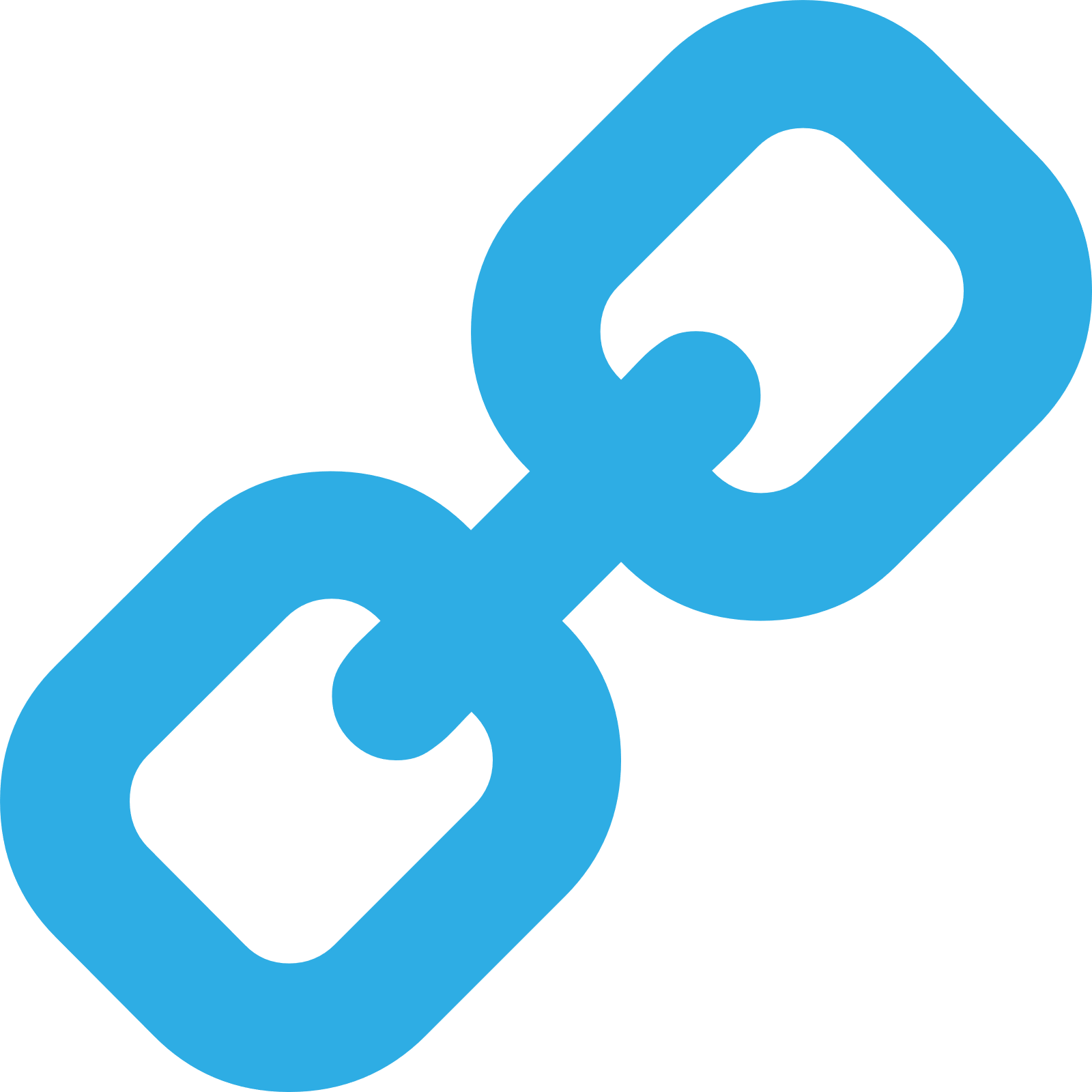 Nearest Station
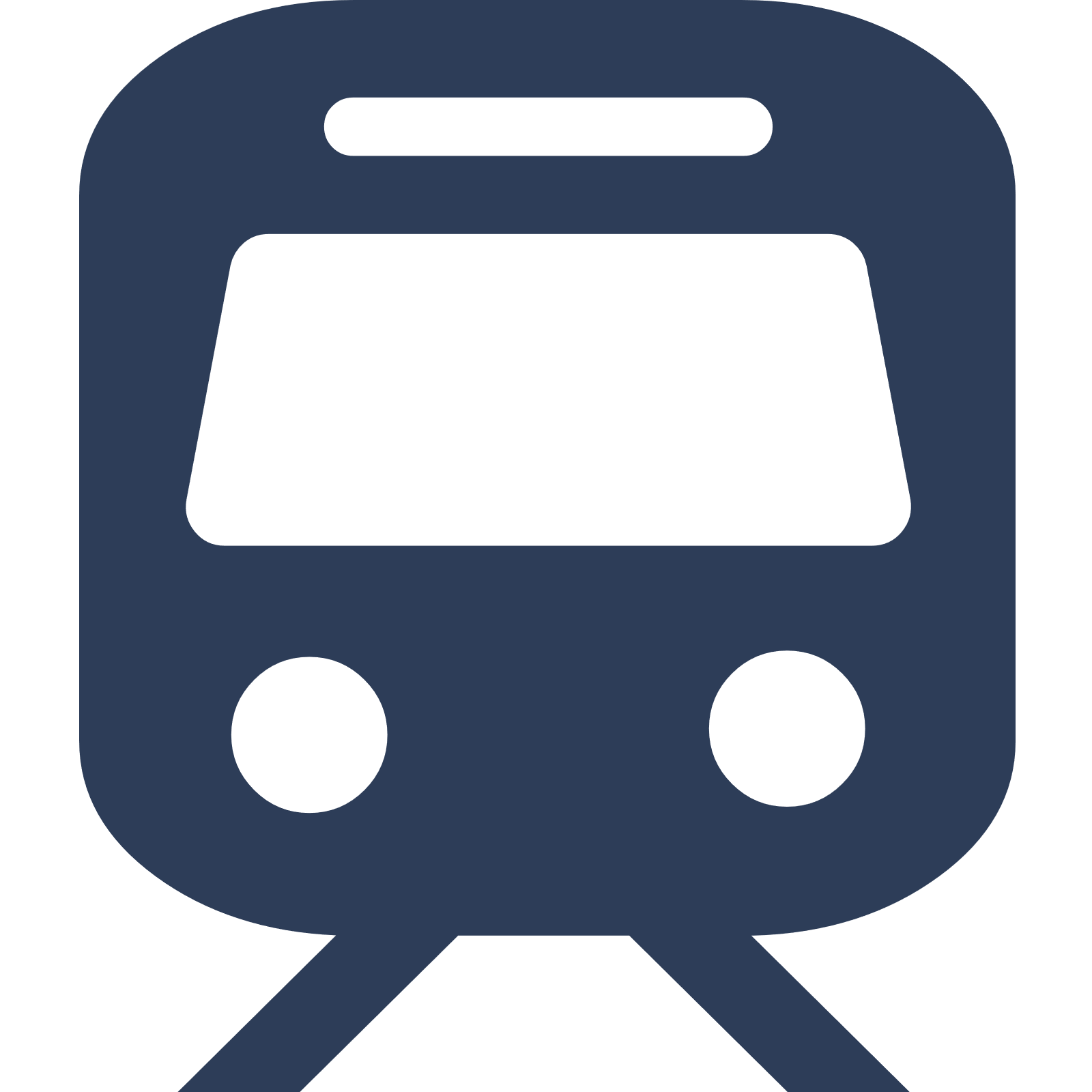 Kemble(11.00 miles)
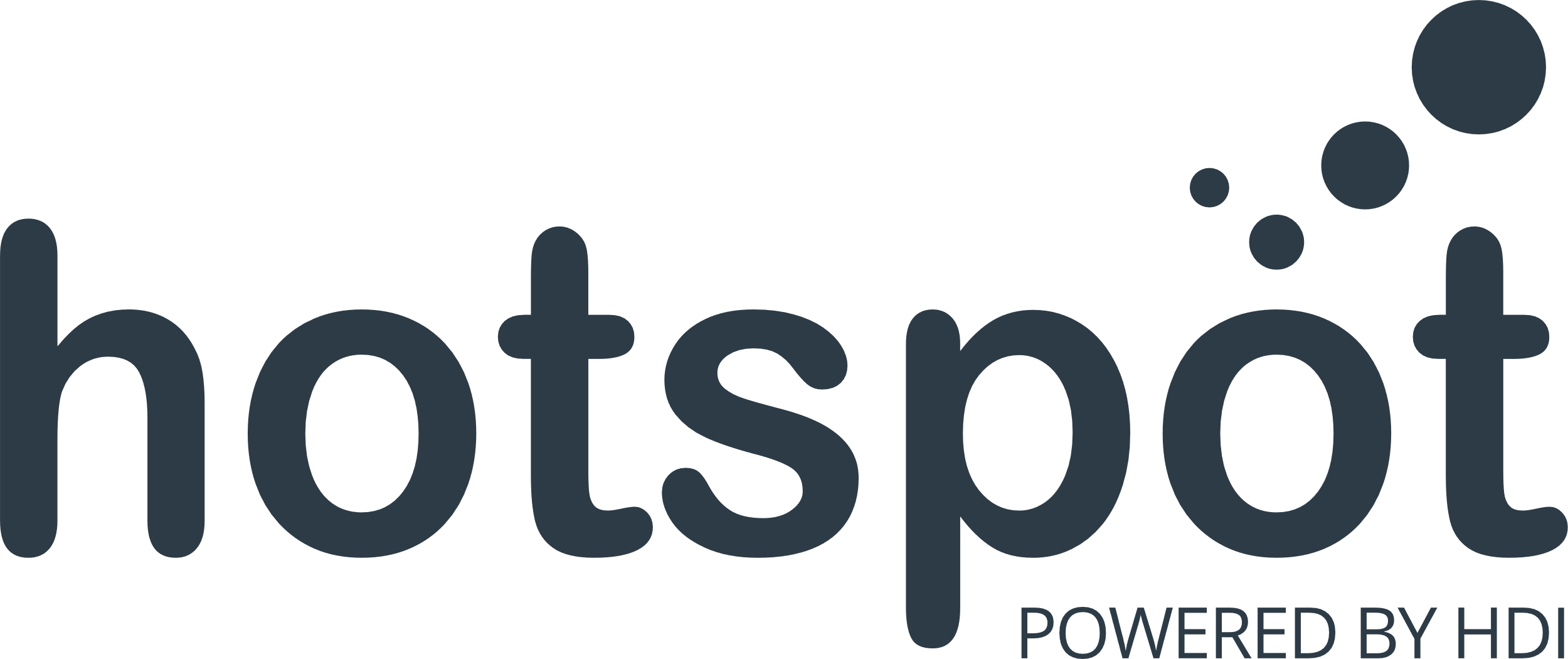 872 Site Customers
7 Competitors
1006 Competitor Customers
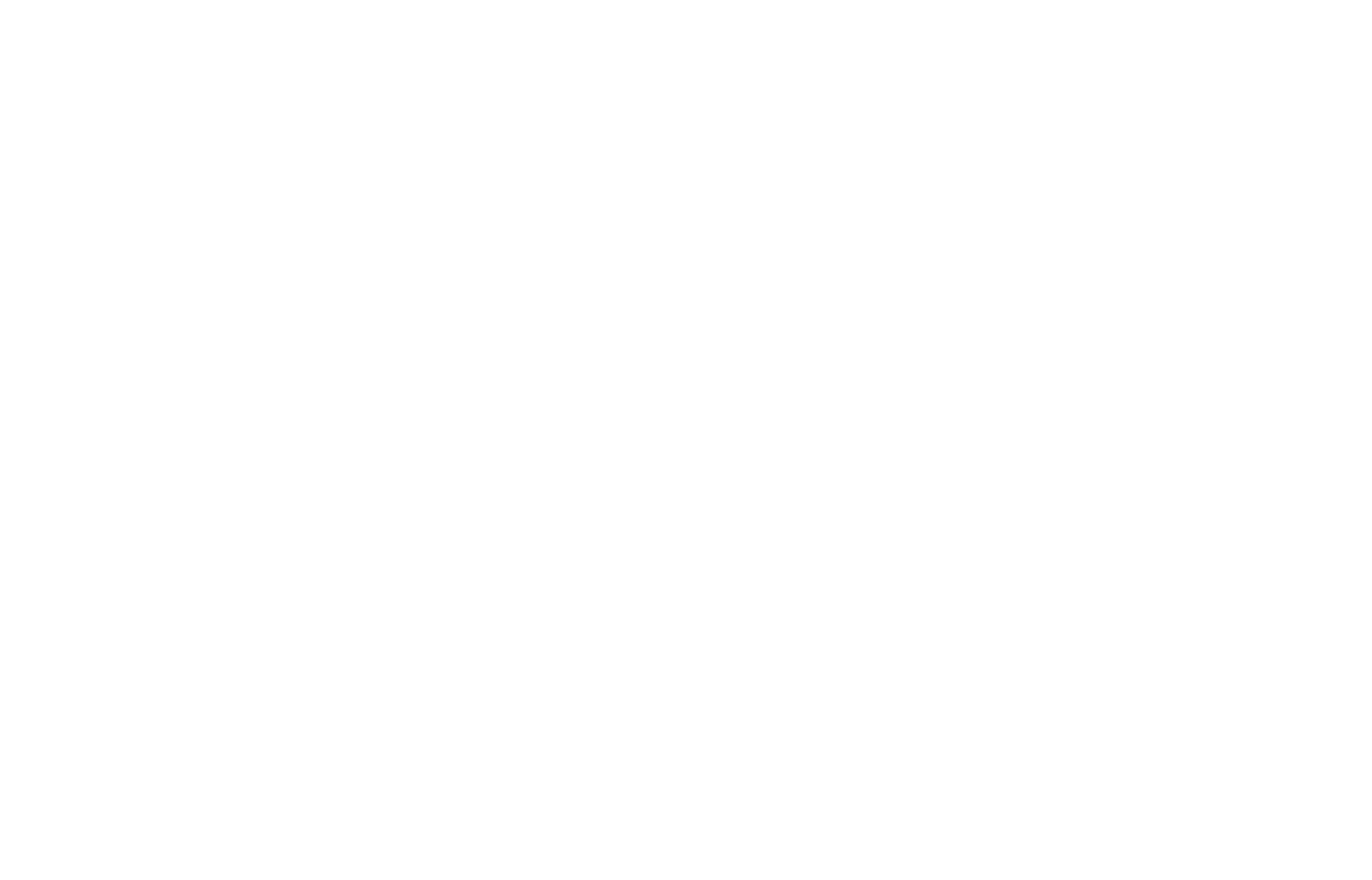 3 Miles
99 Chains
08/11/2023 - 30/10/2024
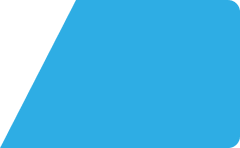 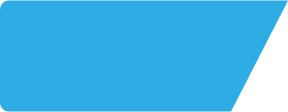 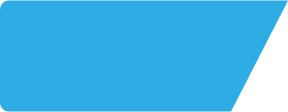 Bathurst Arms GL77BZ
Site Intel
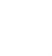 Spend by Weekpart
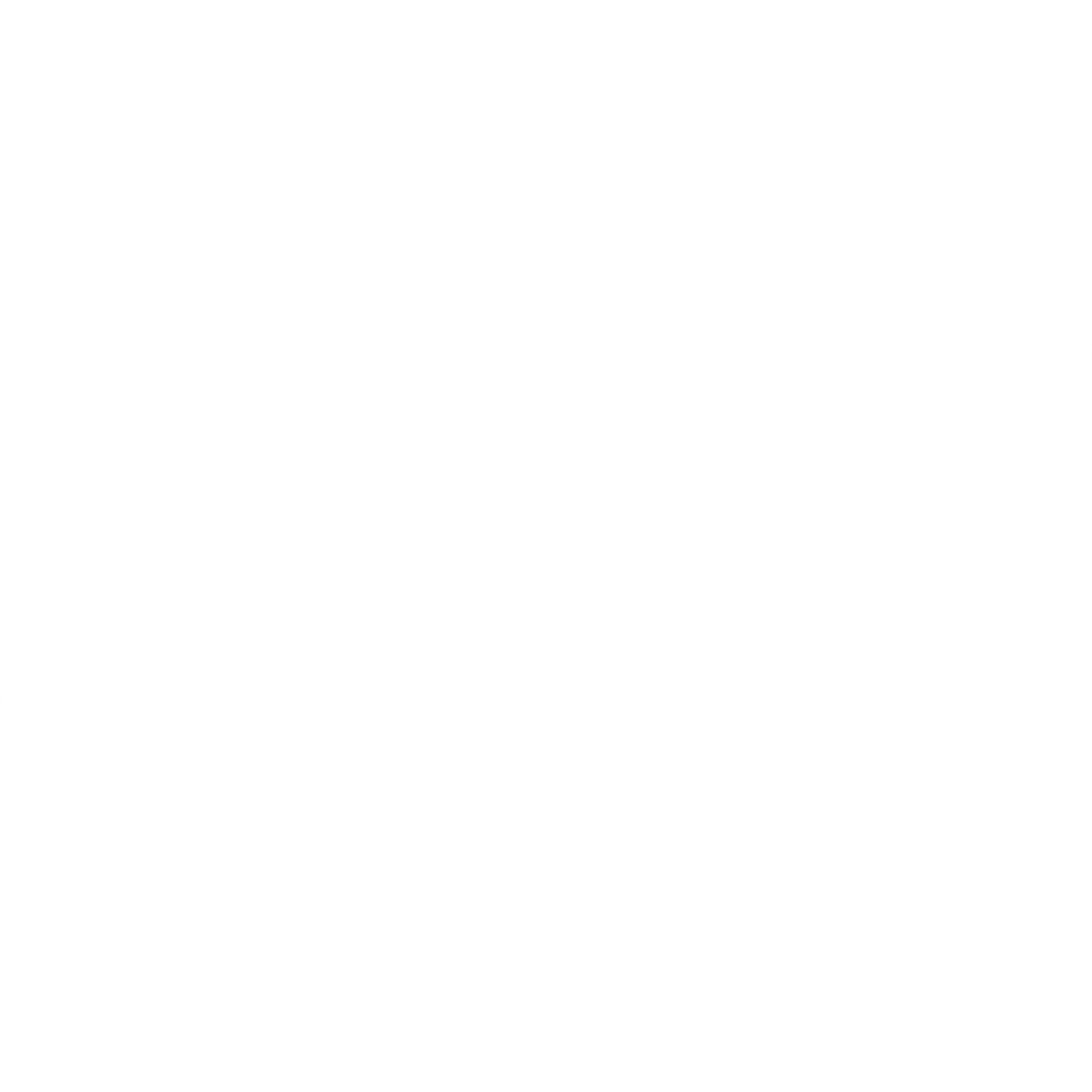 How is customer spend distributed throughout the week for Bathurst Arms GL77BZ versus its competitors?
% of spend for Bathurst Arms GL77BZ and 99 Chains in 3 Miles from 08/11/2023 - 30/10/2024 split by Day of Week
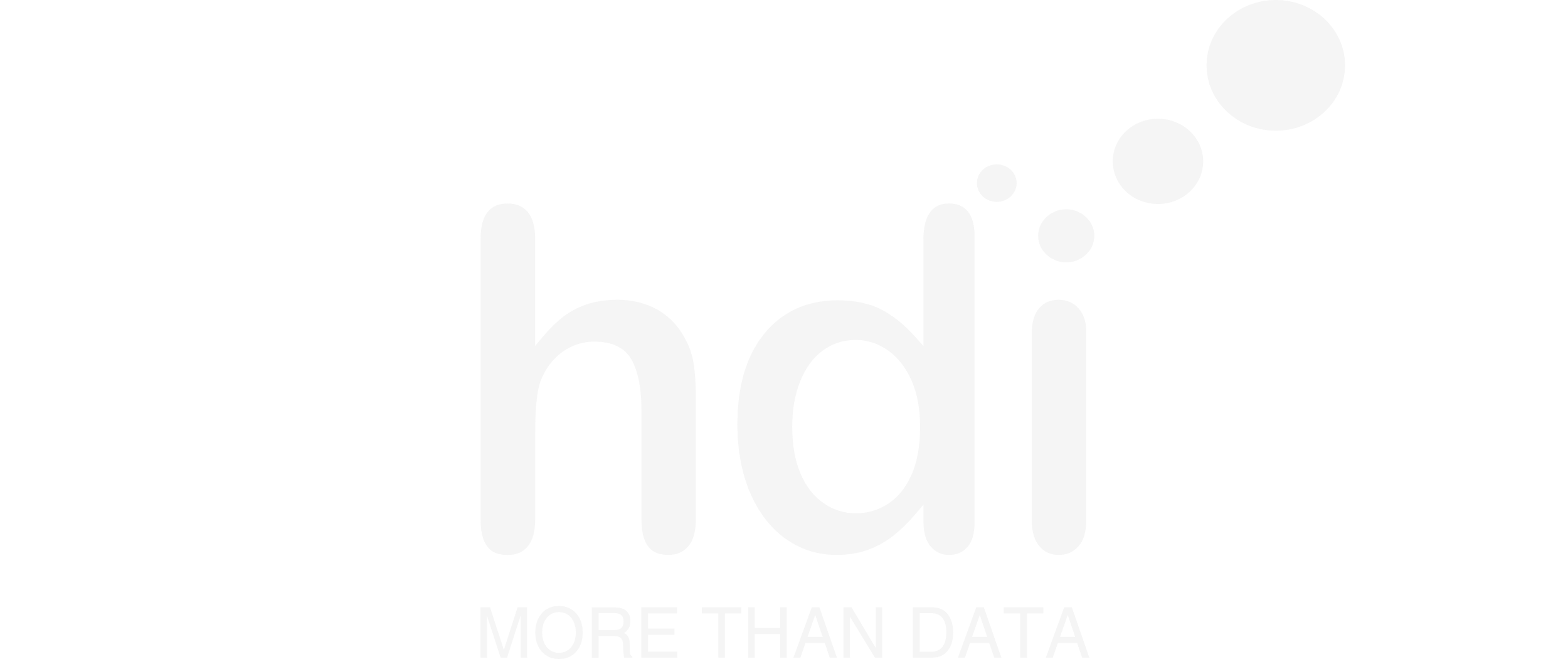 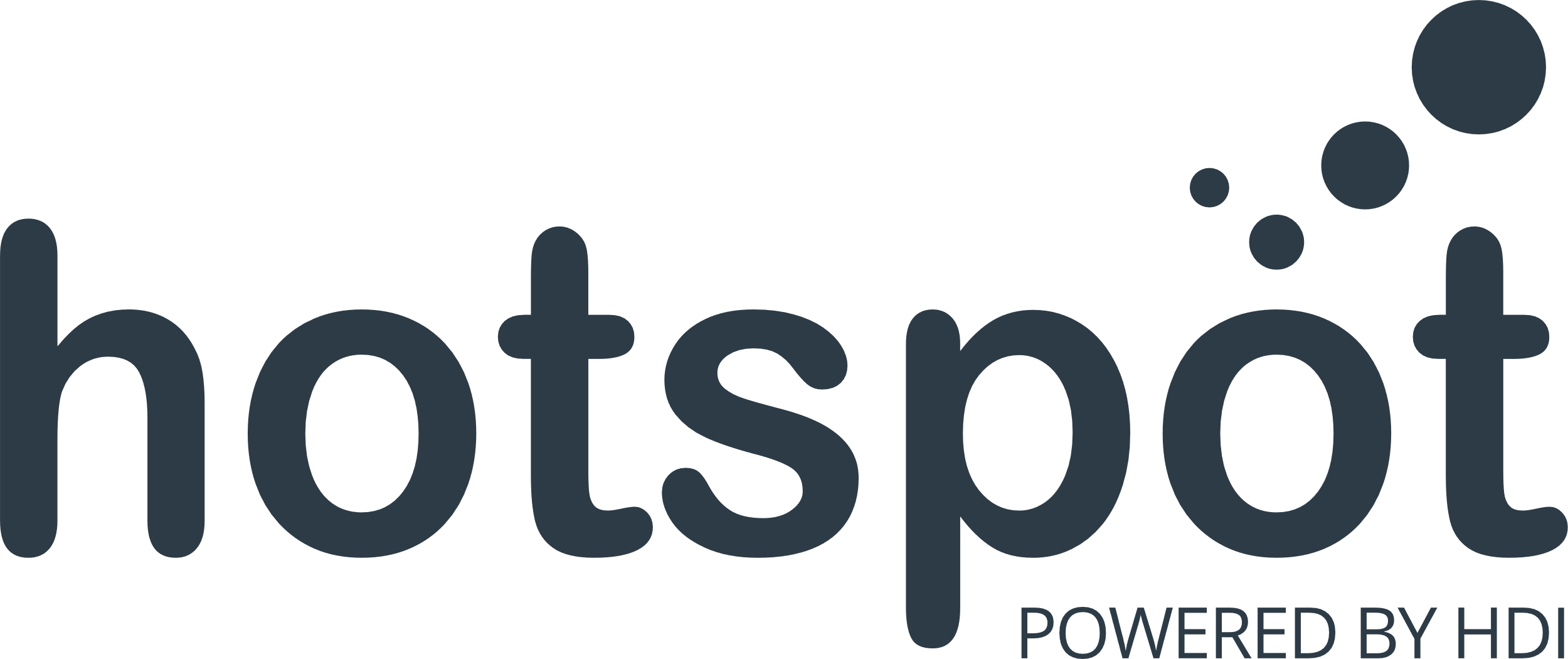 872 Site Customers
7 Competitors
1006 Competitor Customers
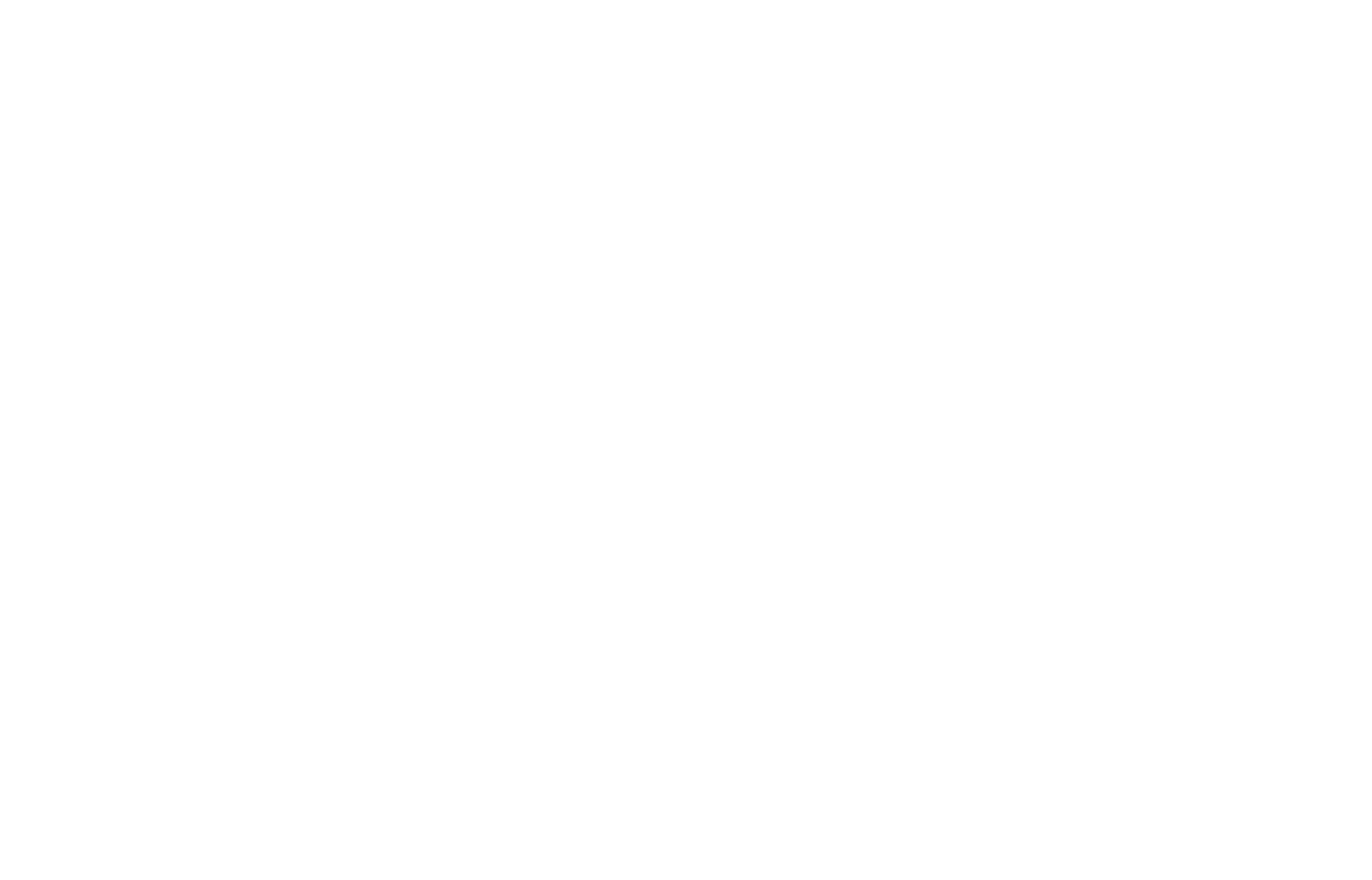 3 Miles
99 Chains
08/11/2023 - 30/10/2024
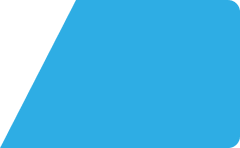 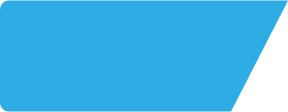 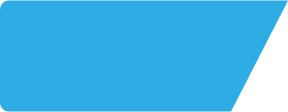 Bathurst Arms GL77BZ
Site Intel
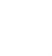 Visit Frequency
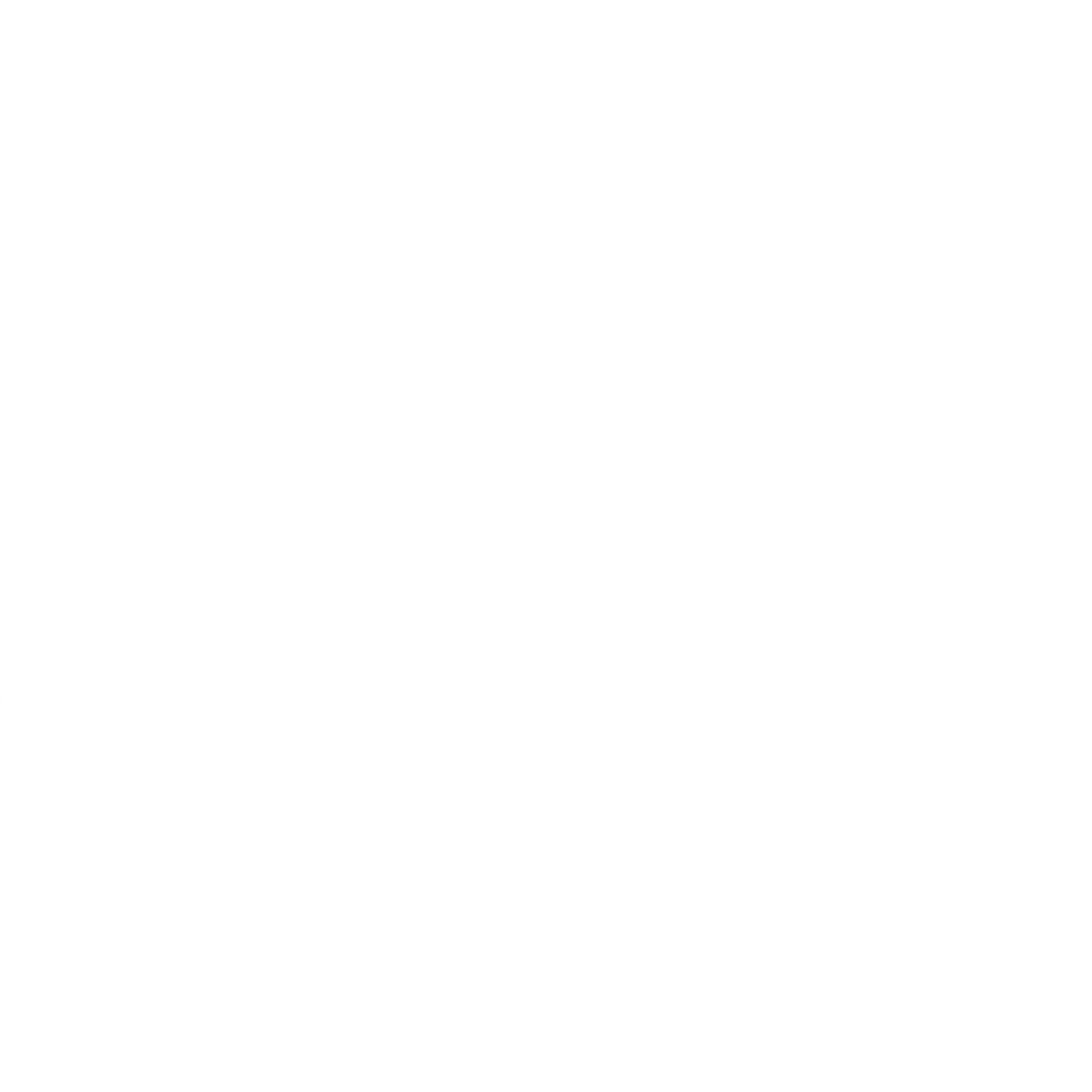 How frequently per year do customers visit Bathurst Arms GL77BZ versus its competitors?
% of customer numbers for Bathurst Arms GL77BZ and 99 Chains in 3 Miles from 08/11/2023 - 30/10/2024 and the number of visits made Per Annum
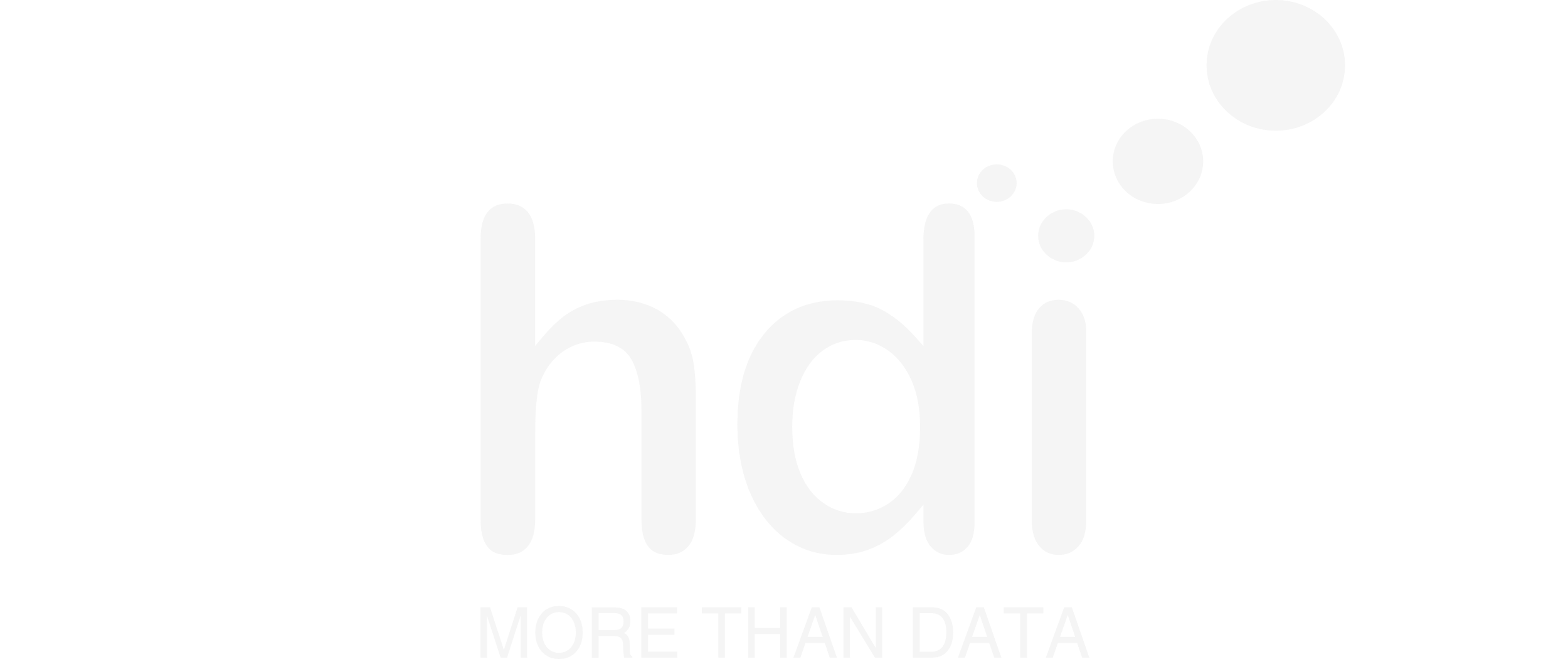 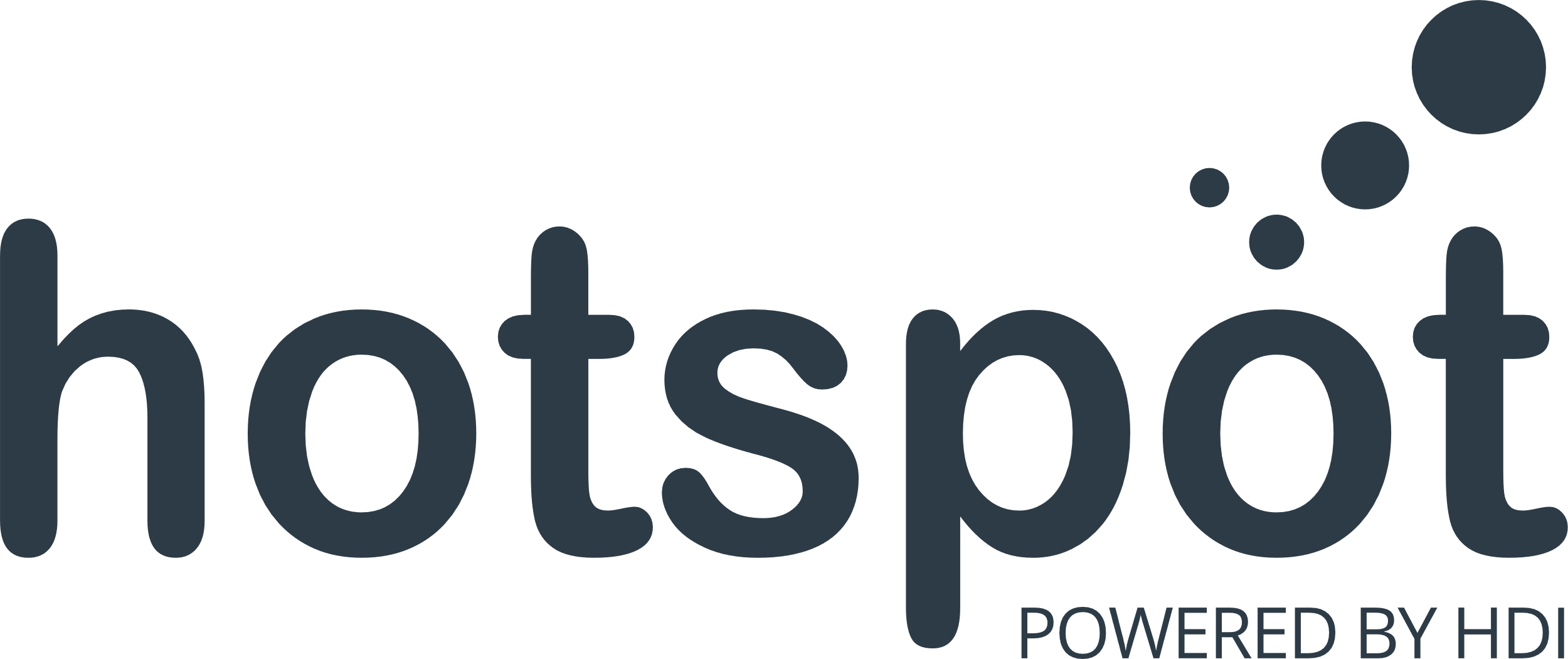 872 Site Customers
7 Competitors
1006 Competitor Customers
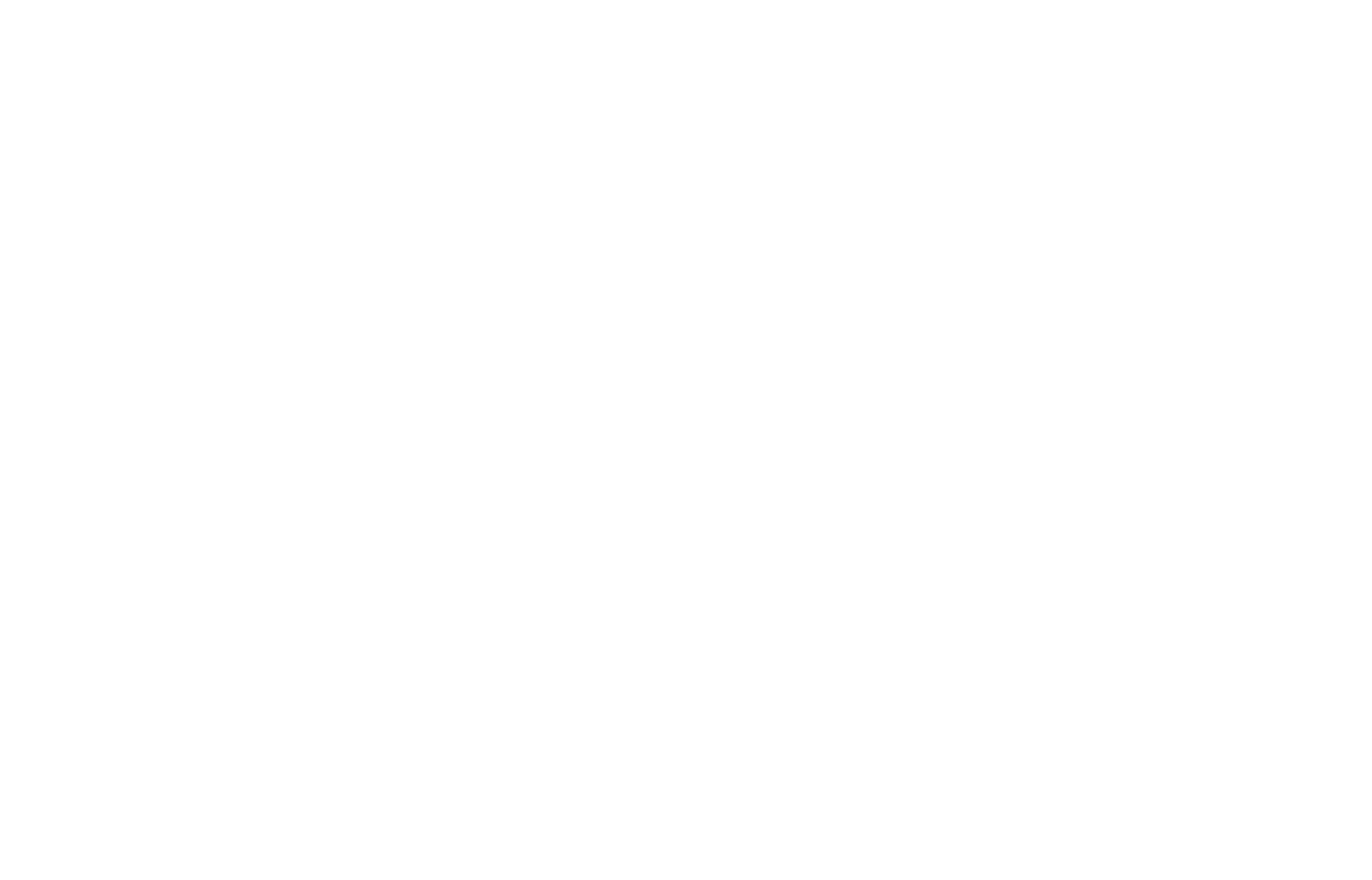 3 Miles
99 Chains
08/11/2023 - 30/10/2024
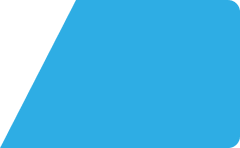 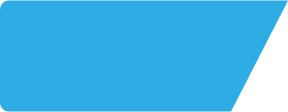 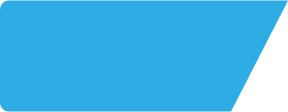 Bathurst Arms GL77BZ
Site Intel
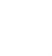 ATV Change
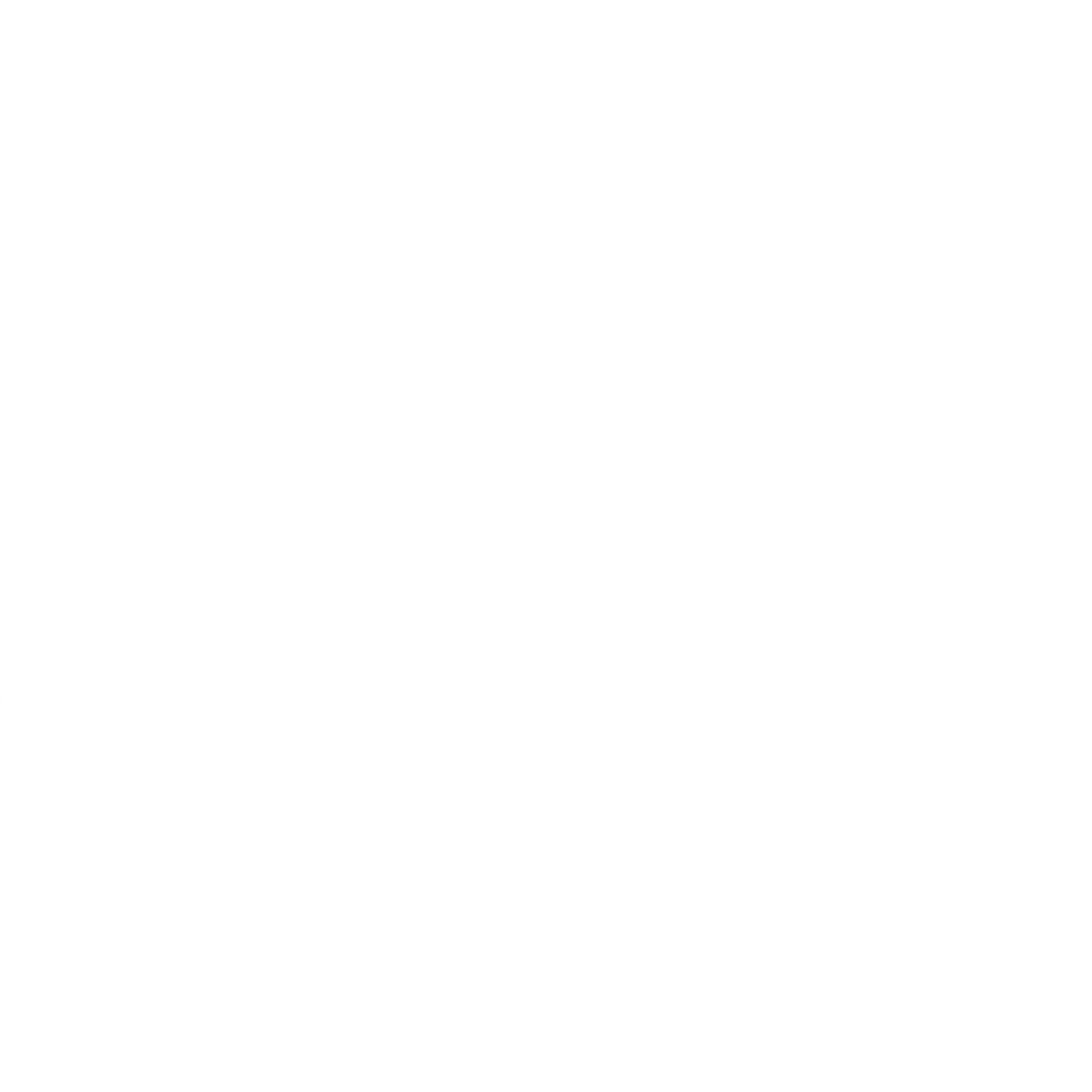 How has ATV changed between two date ranges?
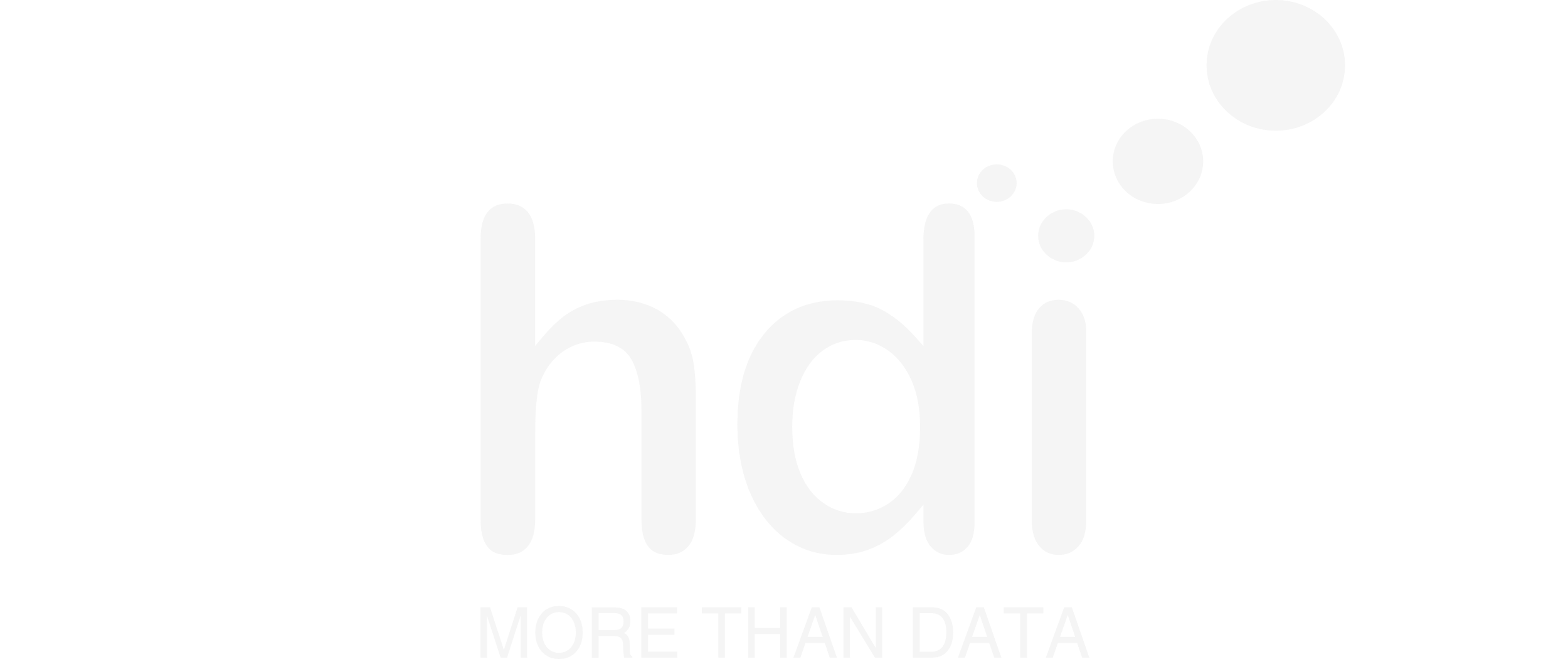 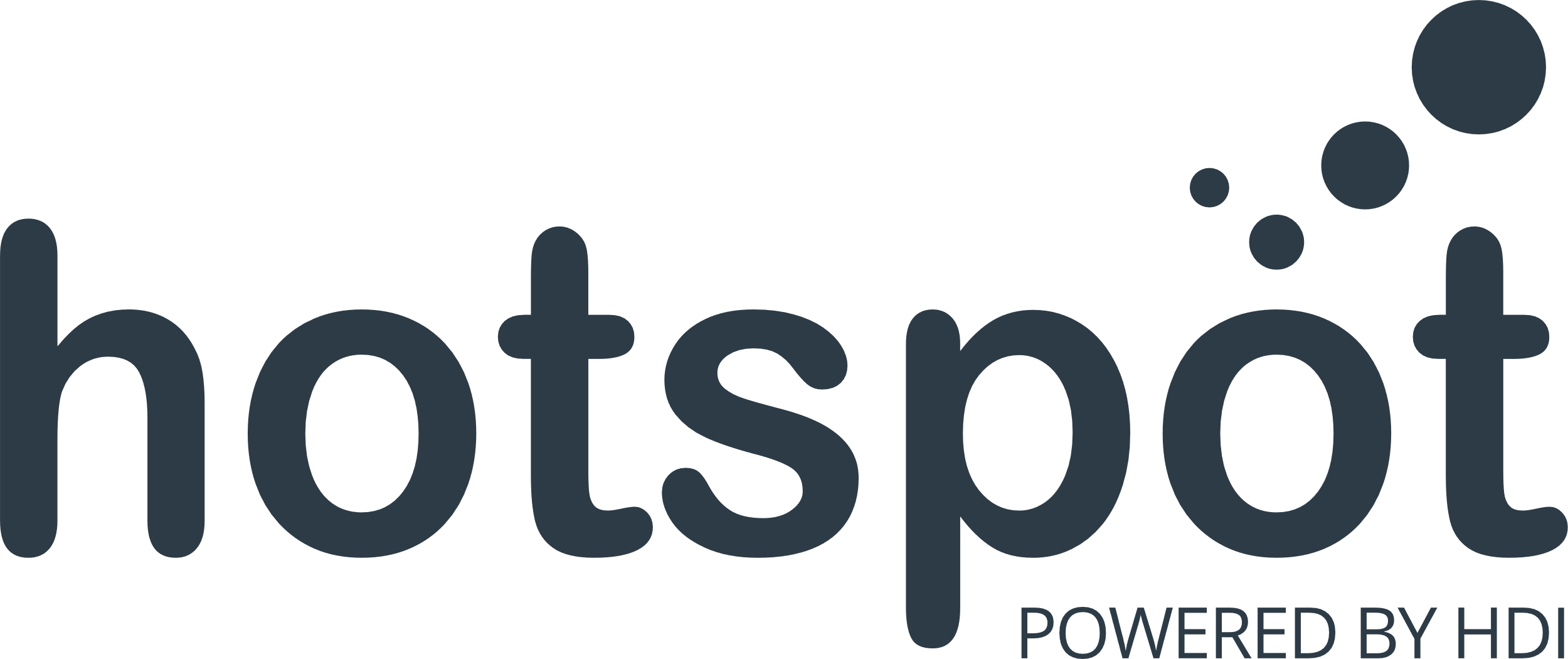 872 Site Customers
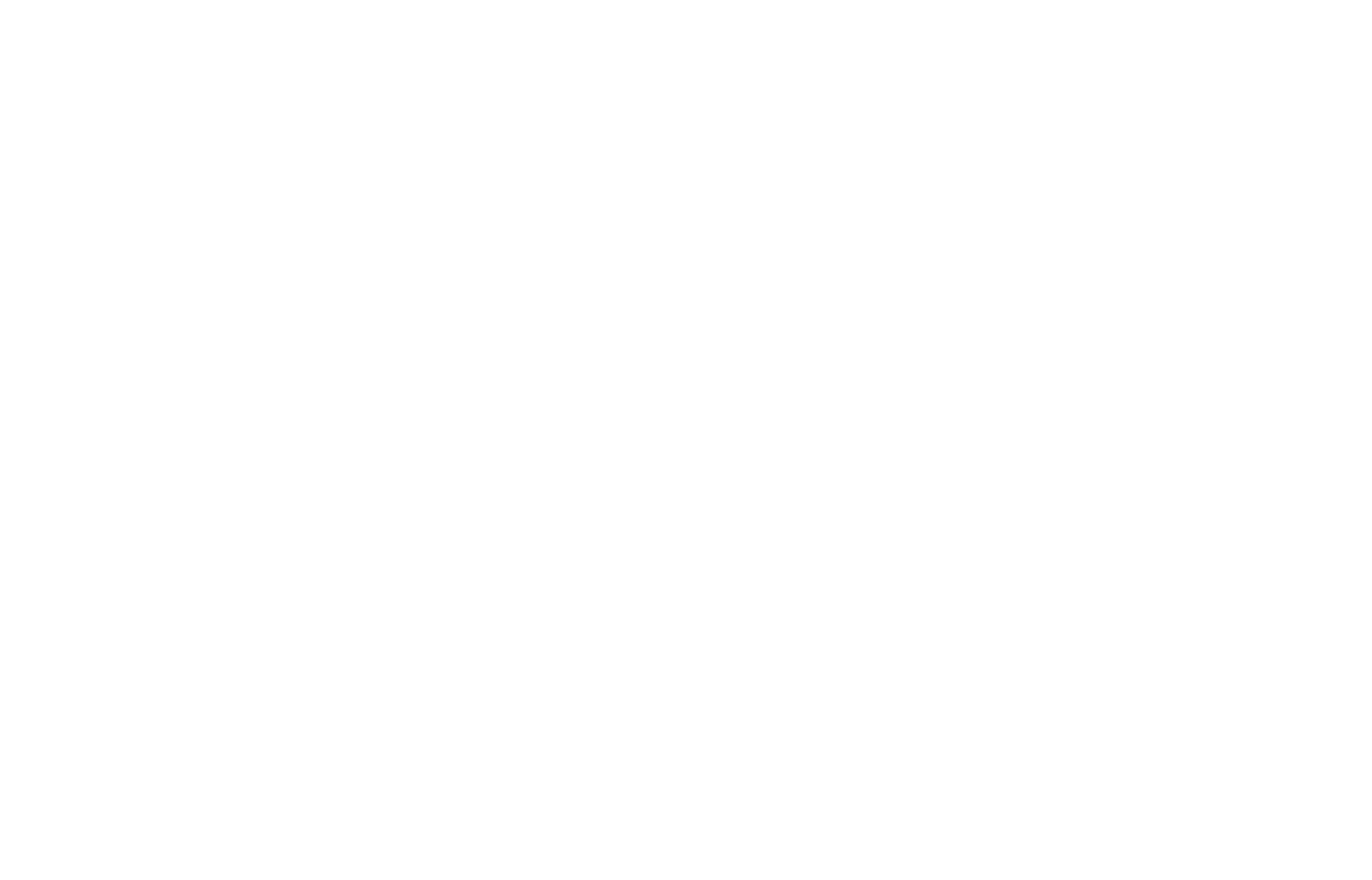 3 Miles
99 Chains
08/11/2023 - 30/10/2024
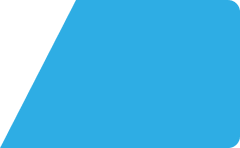 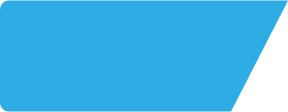 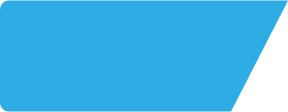 Bathurst Arms GL77BZ
Site Intel
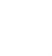 Market Share Change
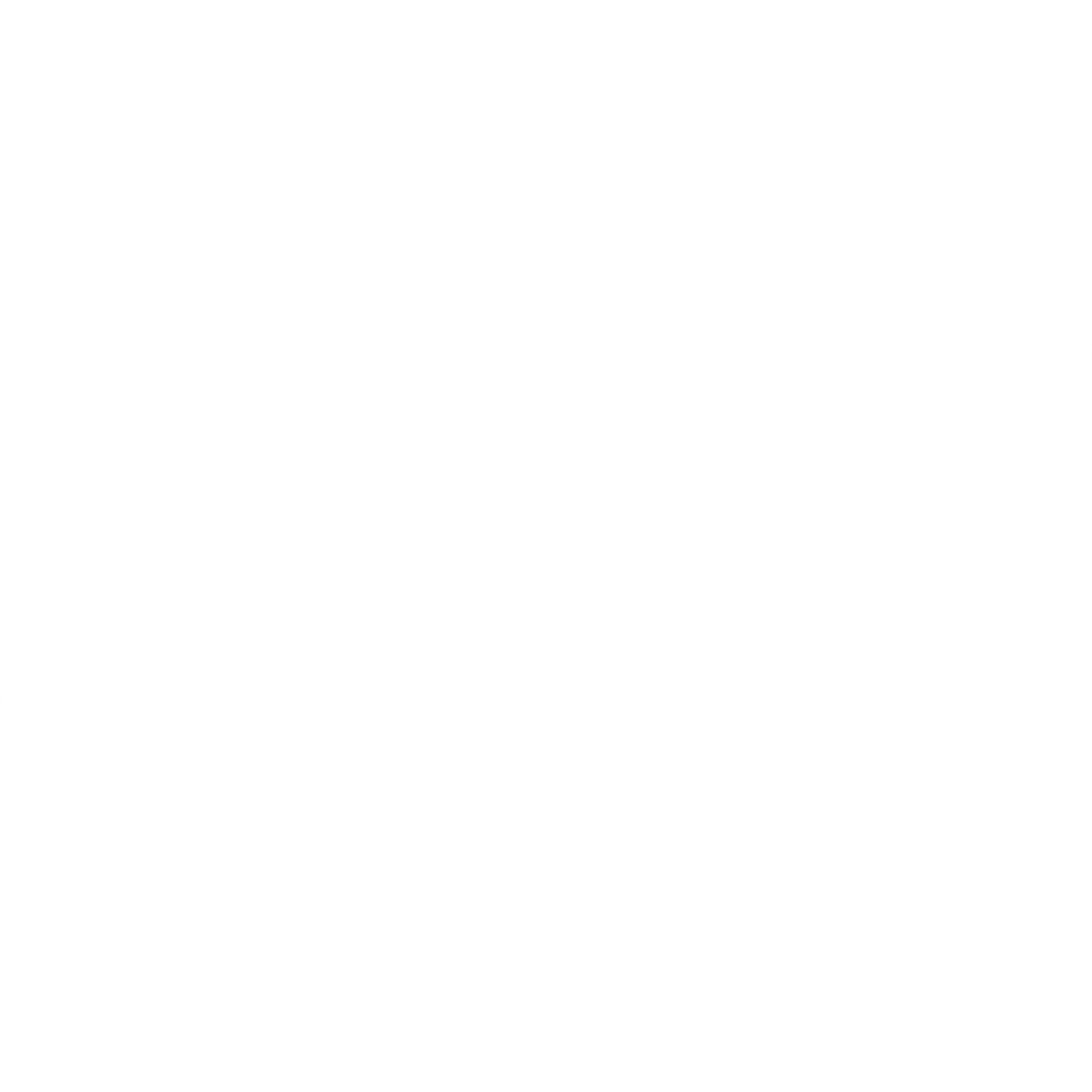 How has market share changed between two date ranges?
% of market share spend for Bathurst Arms GL77BZ and 99 Chains in 3 Miles from 08/11/2023 - 30/10/2024
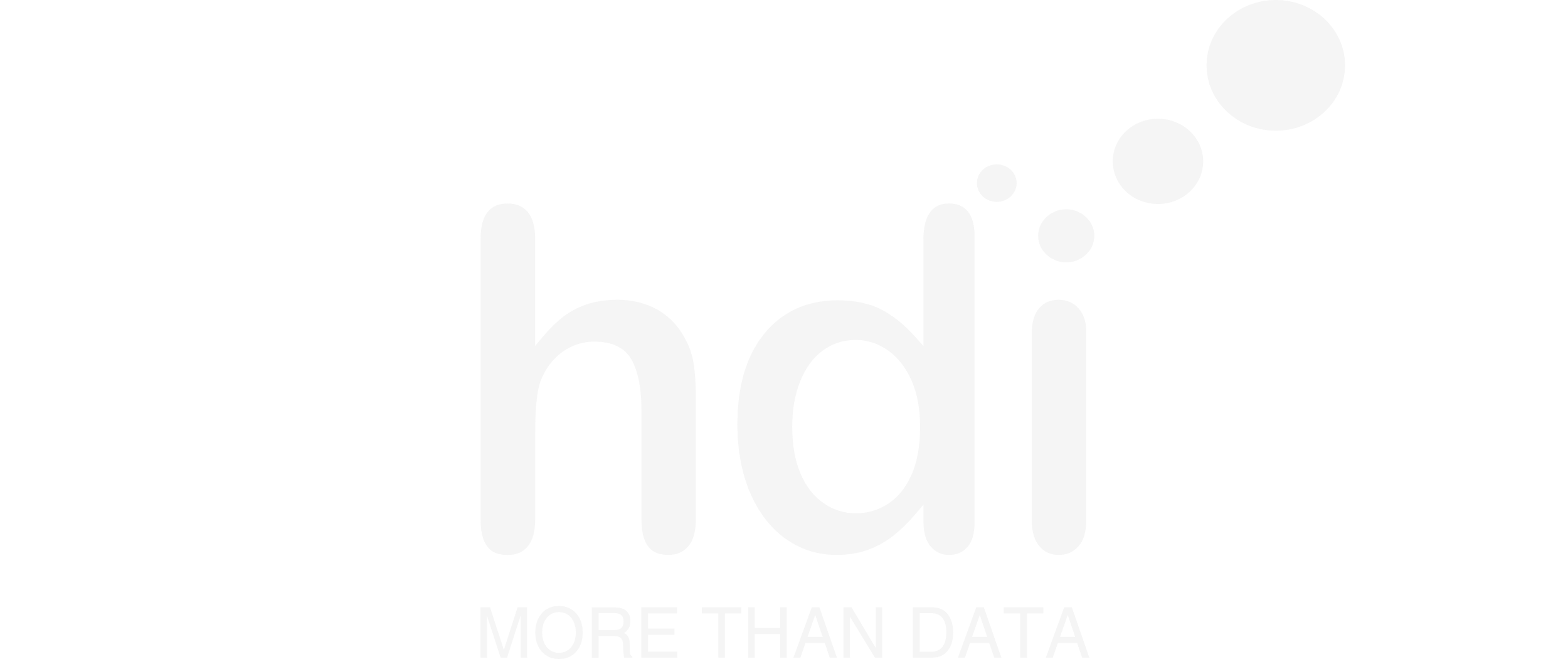 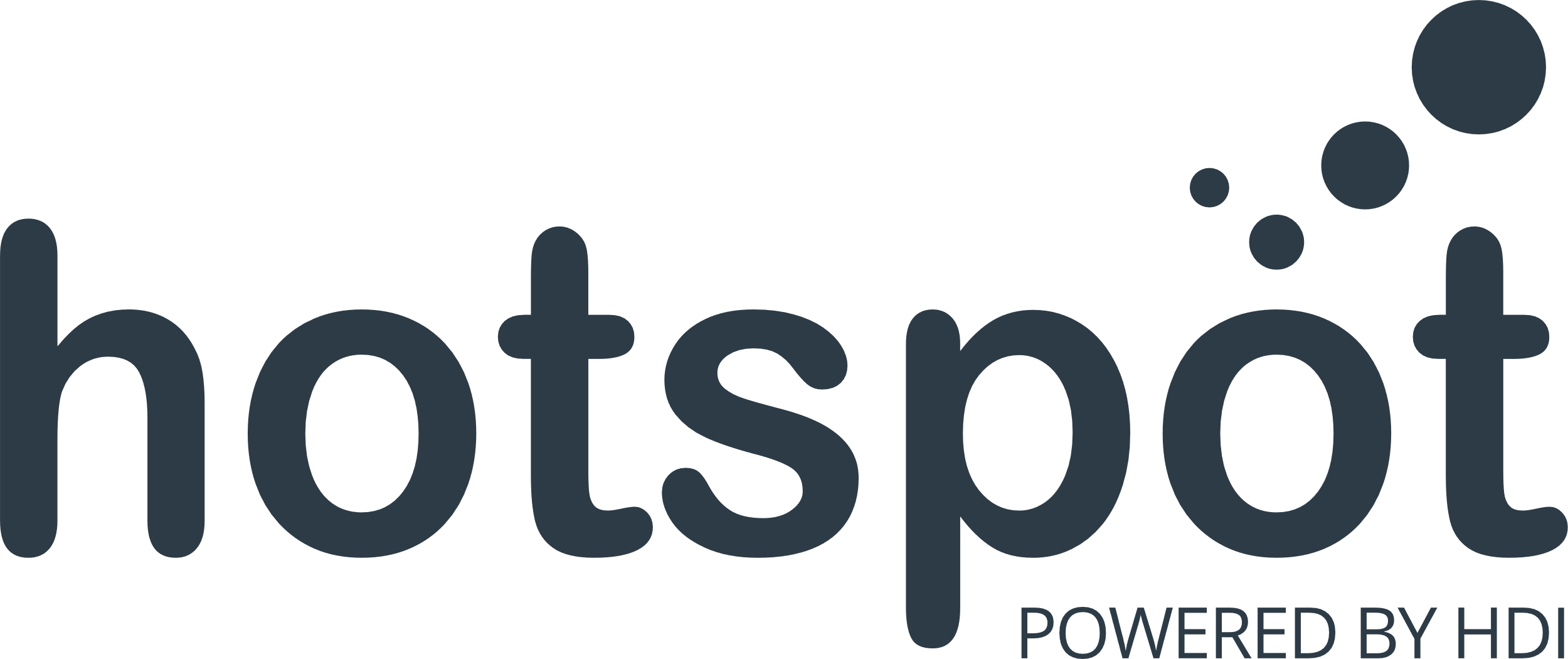 872 Site Customers
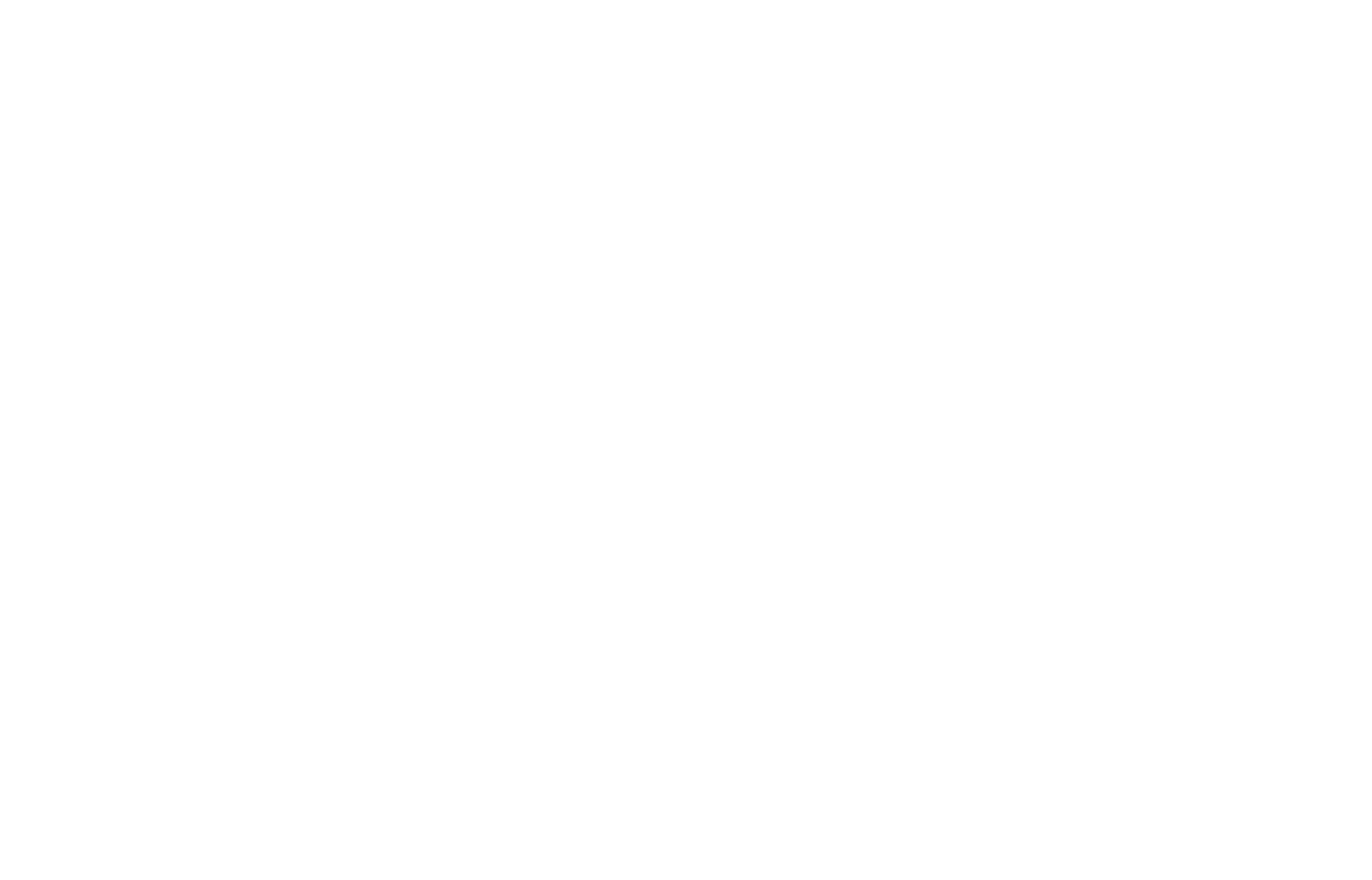 3 Miles
99 Chains
08/11/2023 - 30/10/2024
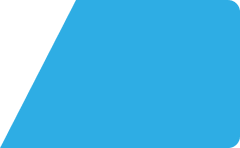 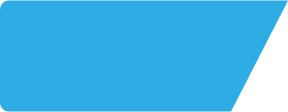 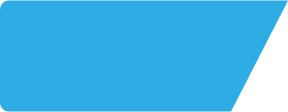 Bathurst Arms GL77BZ
Site Intel
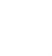 Age
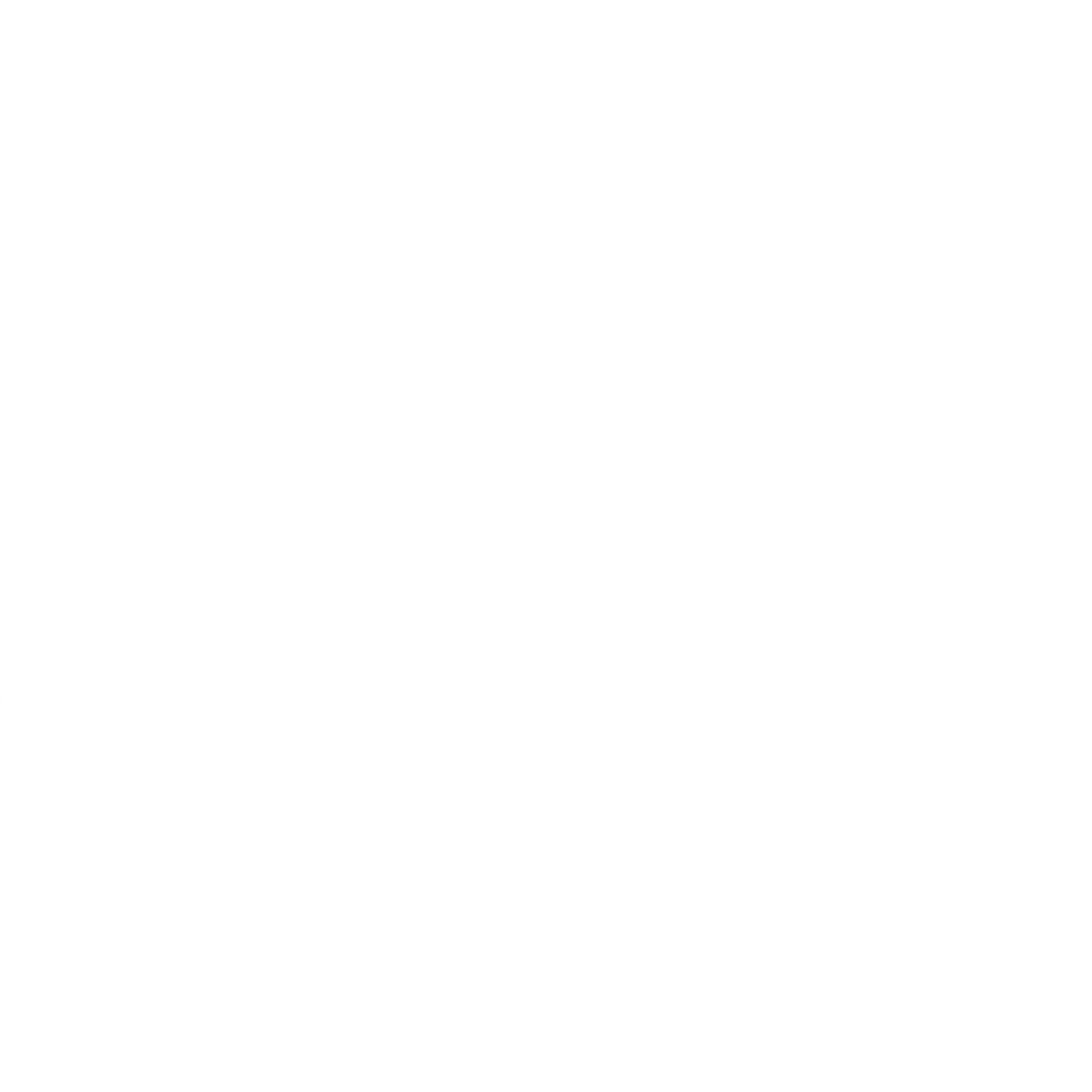 How does the age profile of customers who visit Bathurst Arms GL77BZ compare versus its competitors?
% of spend for Bathurst Arms GL77BZ and 99 Chains in 3 Miles from 08/11/2023 - 30/10/2024 split by Age Range
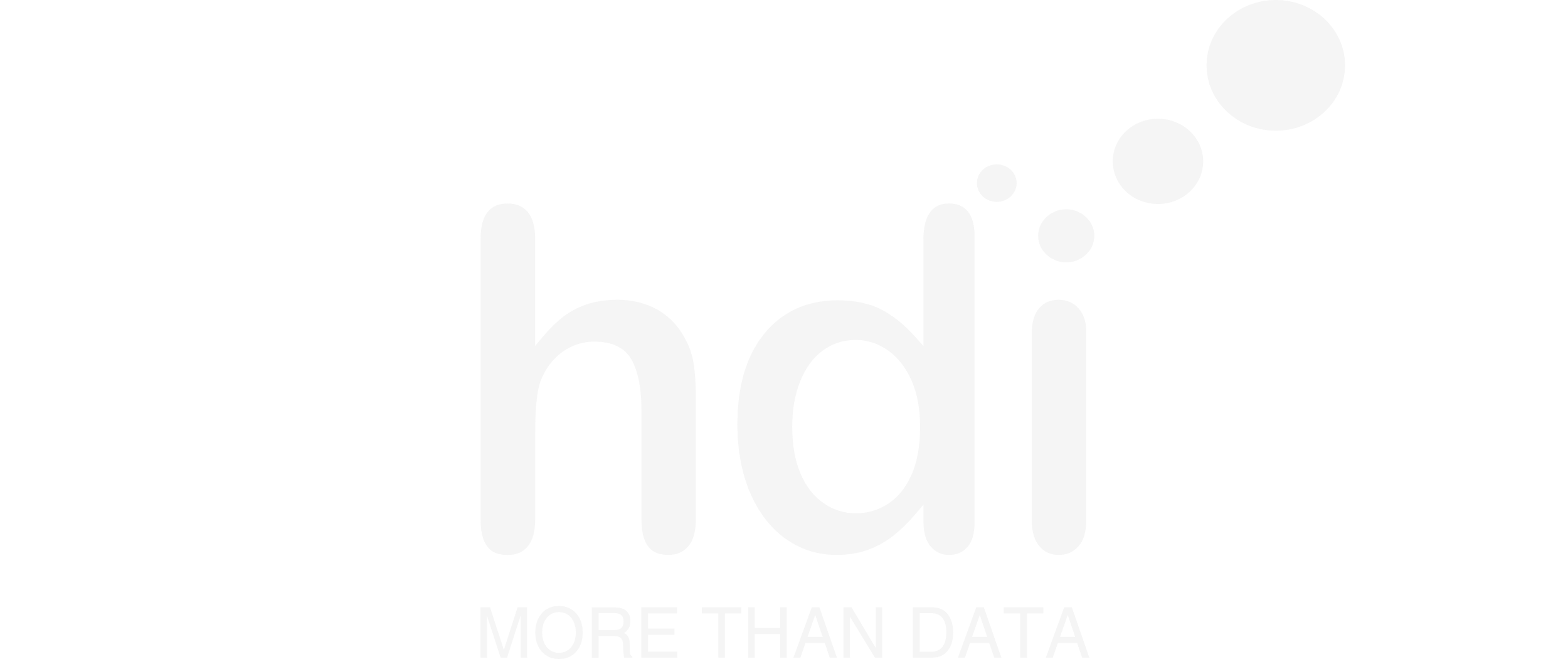 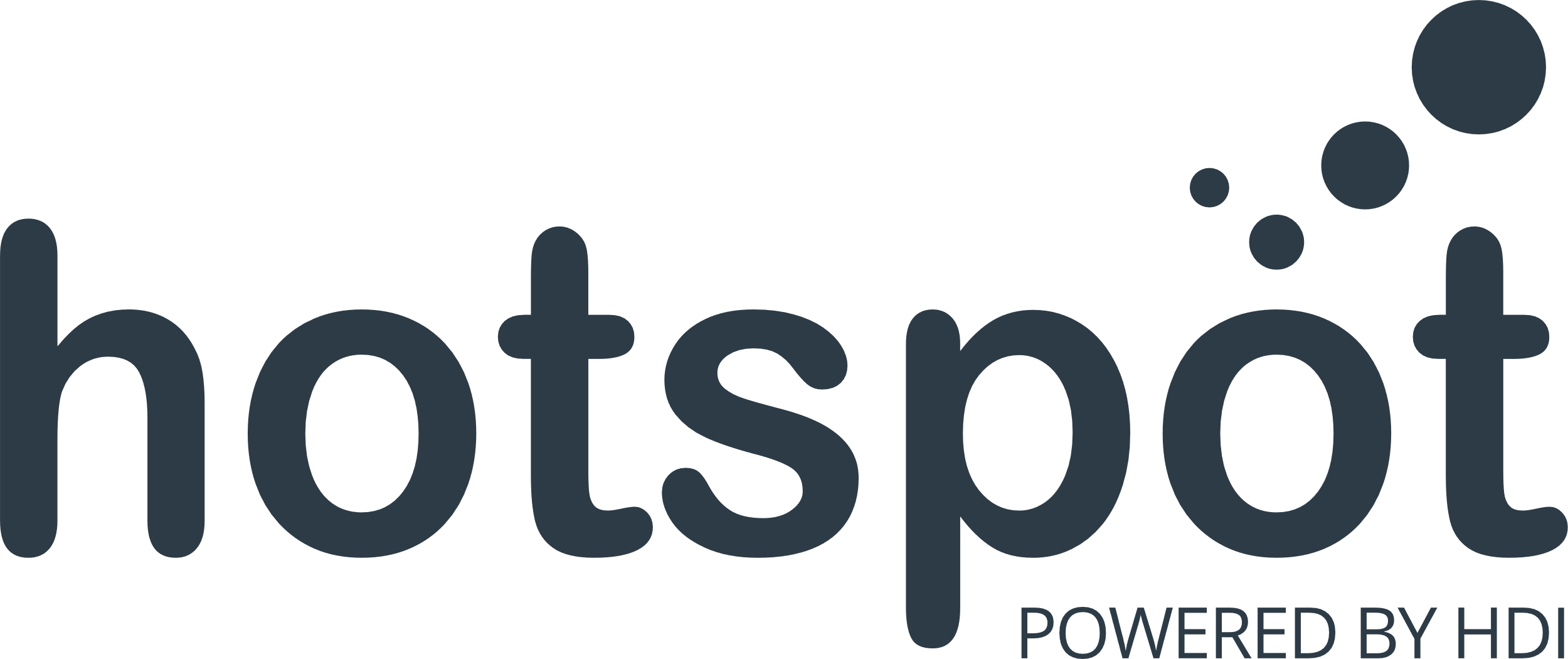 461 Site Customers
7 Competitors
494 Competitor Customers
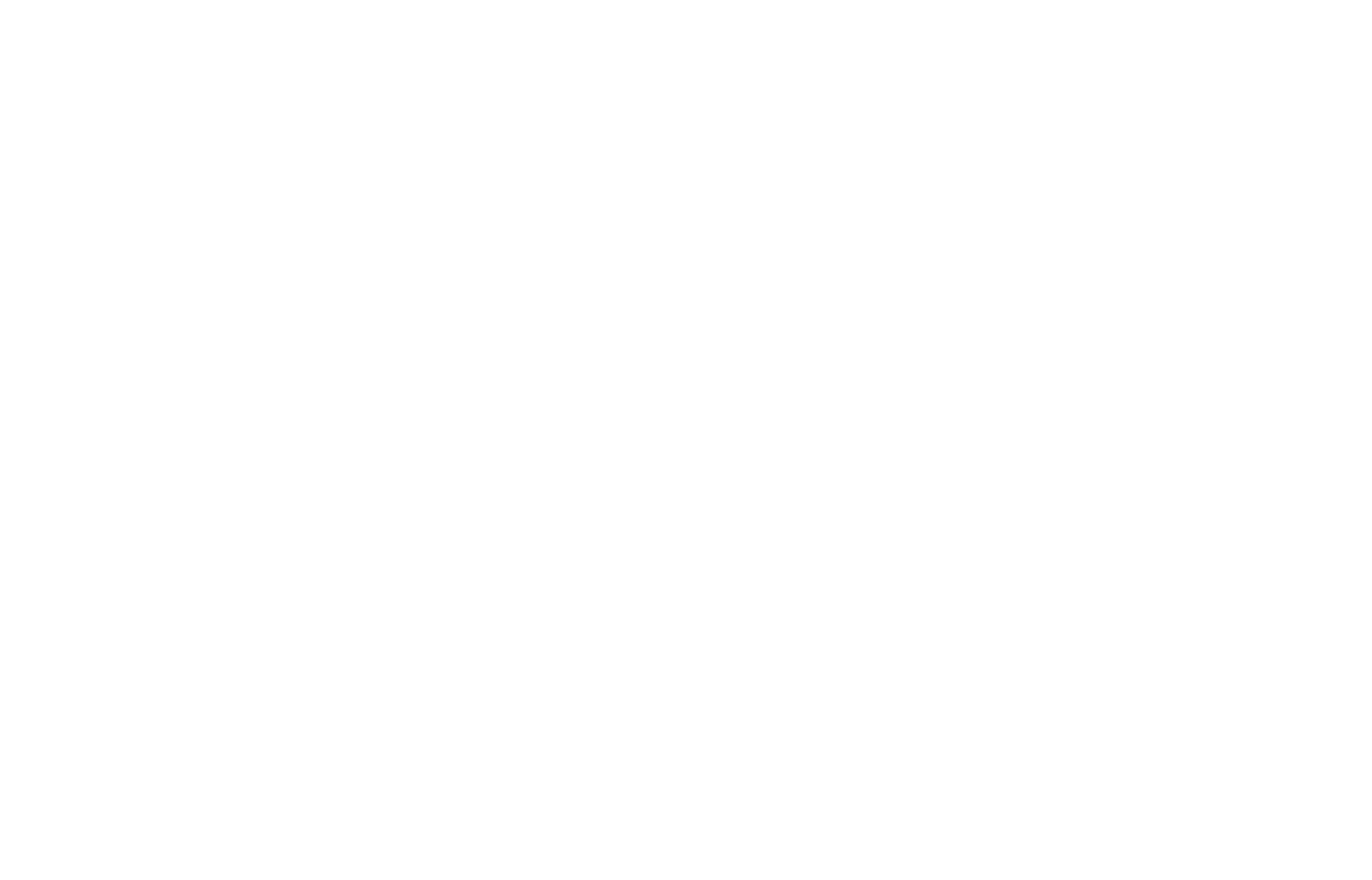 3 Miles
99 Chains
08/11/2023 - 30/10/2024
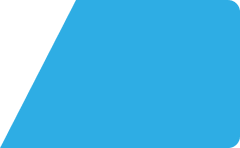 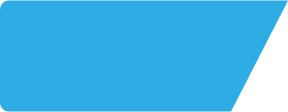 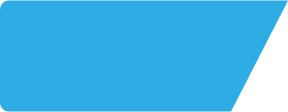 Bathurst Arms GL77BZ
Site Intel
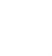 Affluence
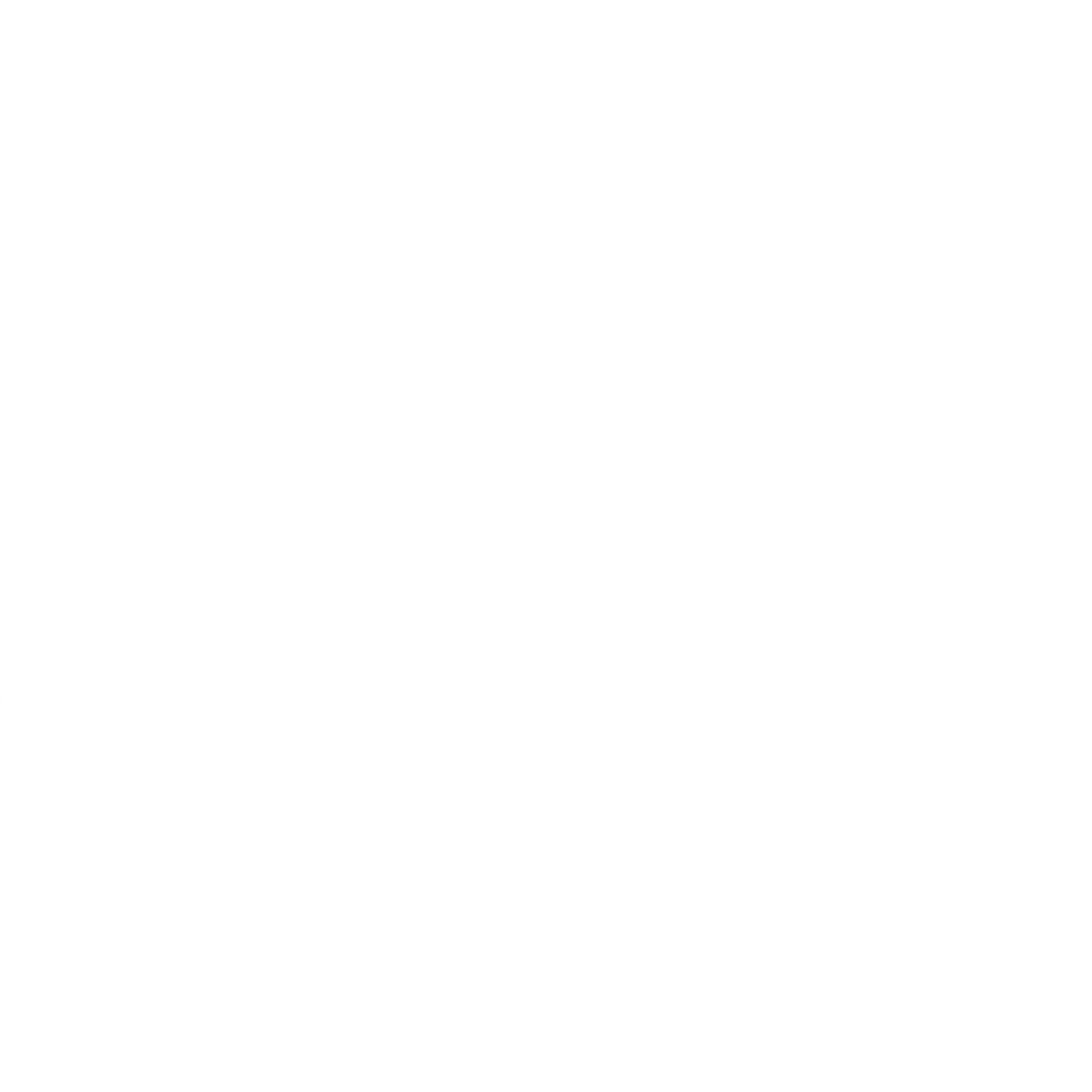 How does the affluence of customers who visit Bathurst Arms GL77BZ compare versus its competitors?
% of spend for Bathurst Arms GL77BZ and 99 Chains in 3 Miles from 08/11/2023 - 30/10/2024 split by Affluence
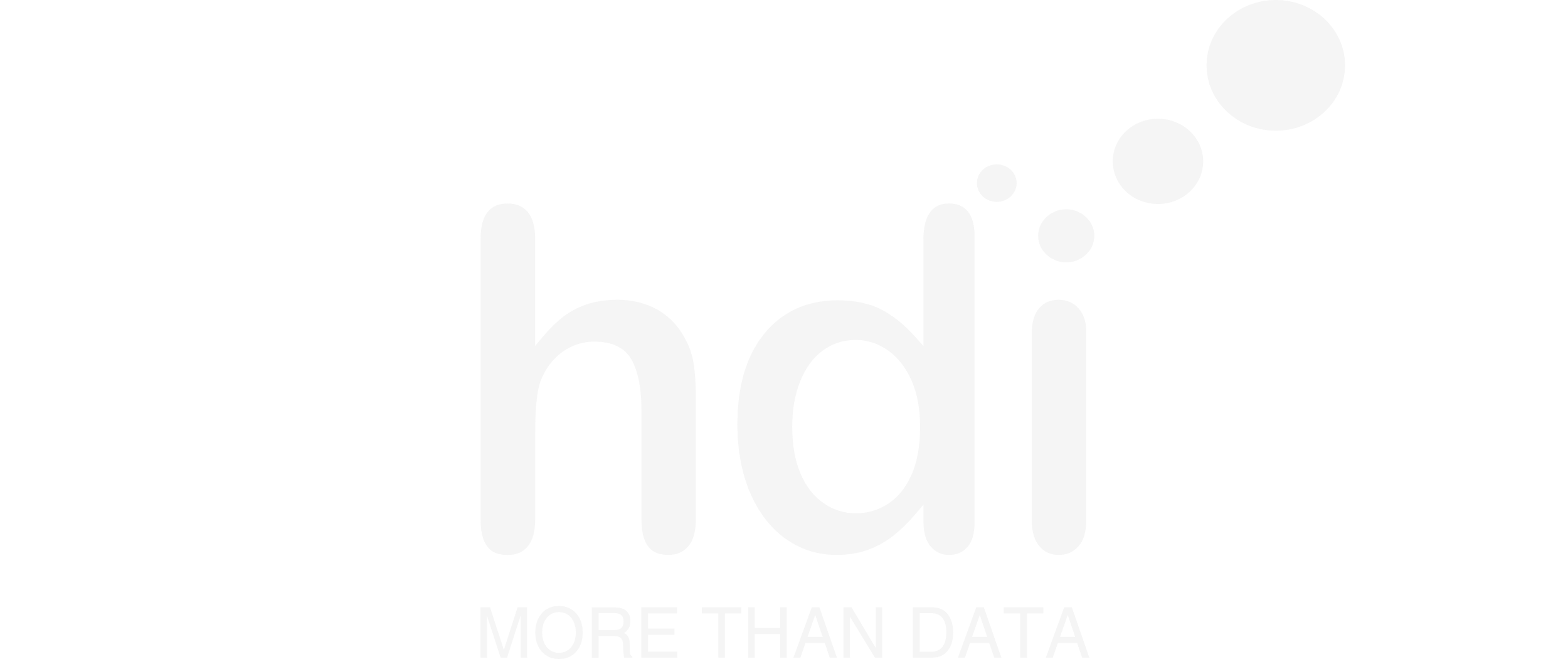 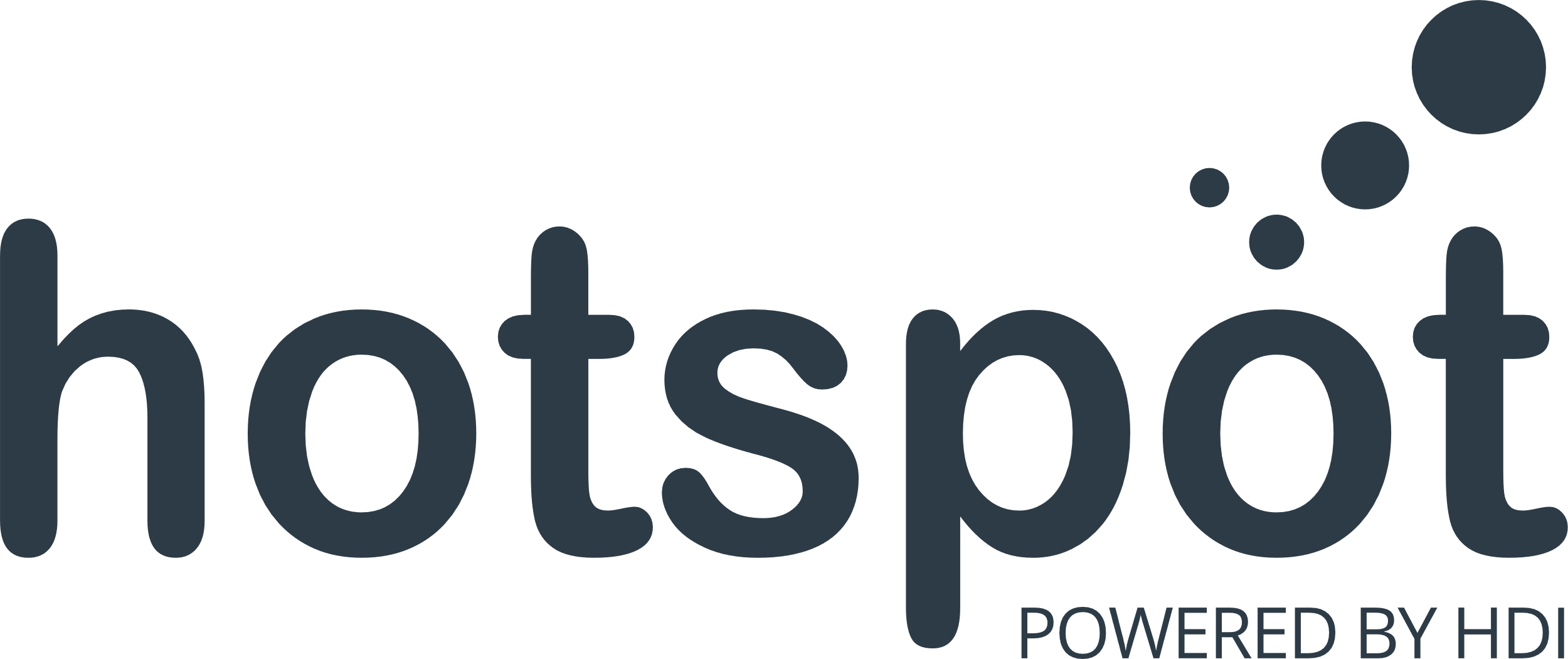 461 Site Customers
7 Competitors
497 Competitor Customers
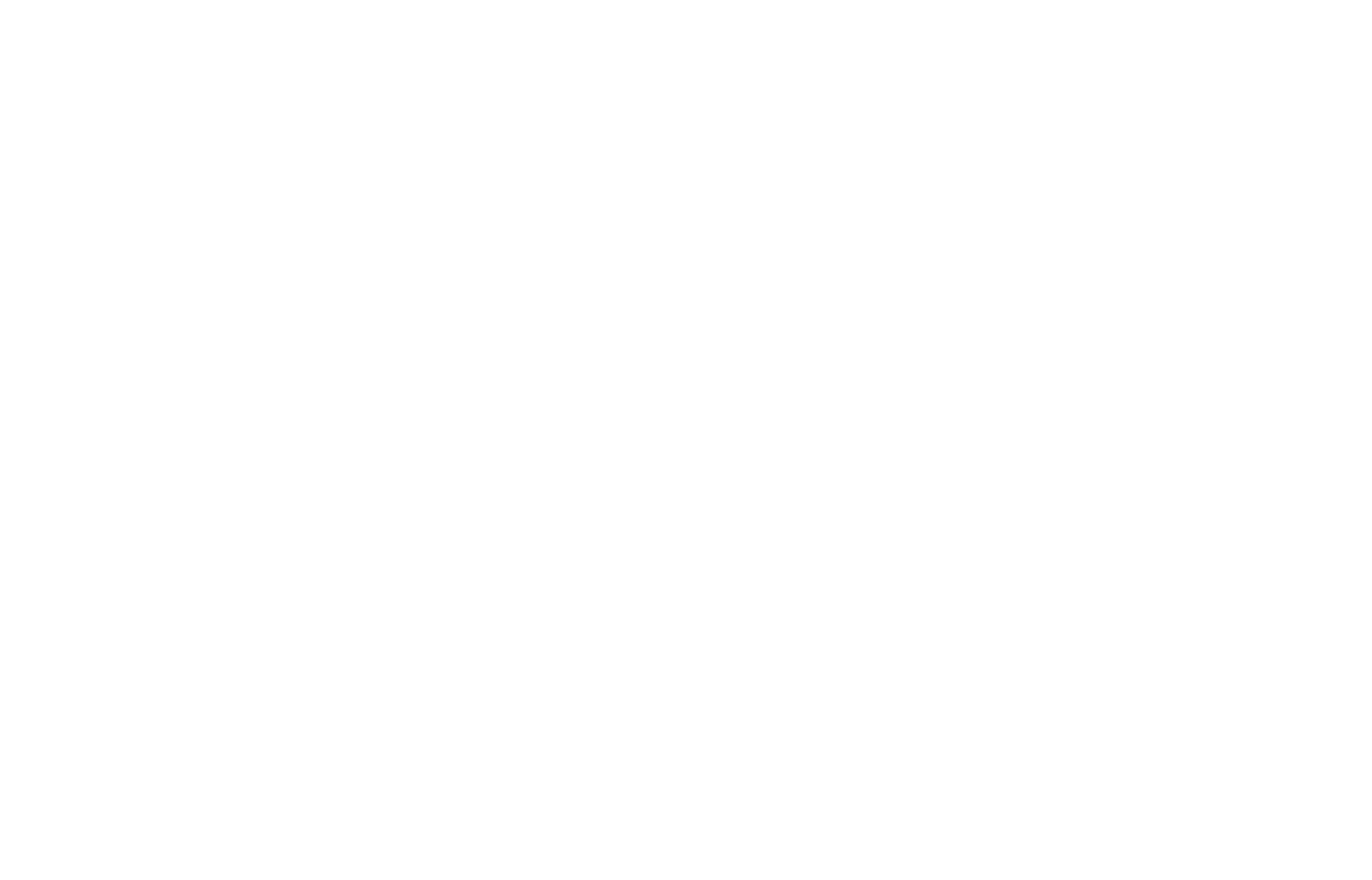 3 Miles
99 Chains
08/11/2023 - 30/10/2024
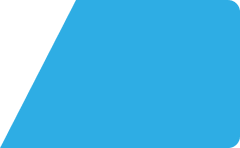 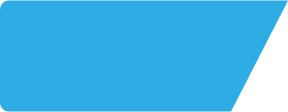 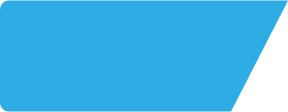 Bathurst Arms GL77BZ
Site Intel
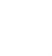 Gender
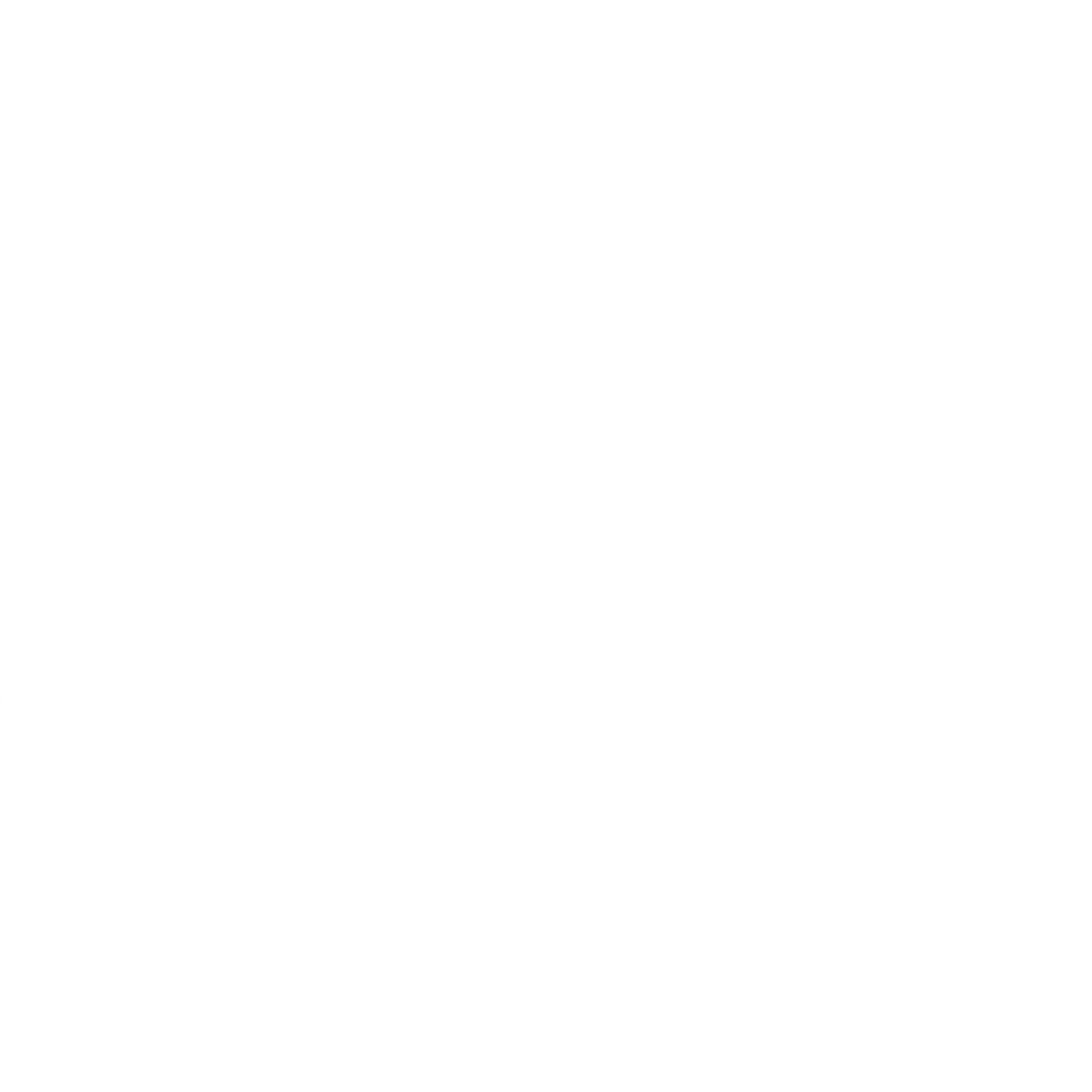 How does the gender profile of customers who visit Bathurst Arms GL77BZ compare versus its competitors?
% of spend for Bathurst Arms GL77BZ and 99 Chains in 3 Miles from 08/11/2023 - 30/10/2024 split by Gender
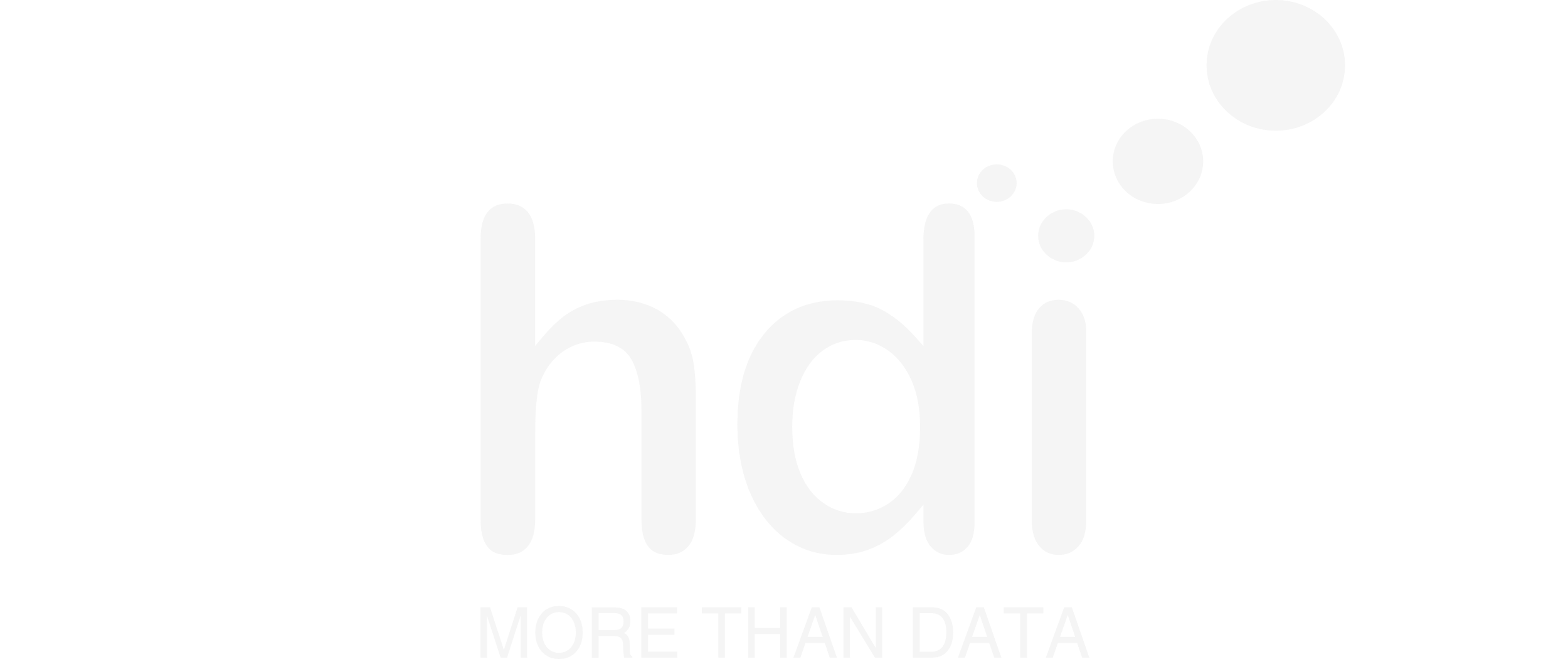 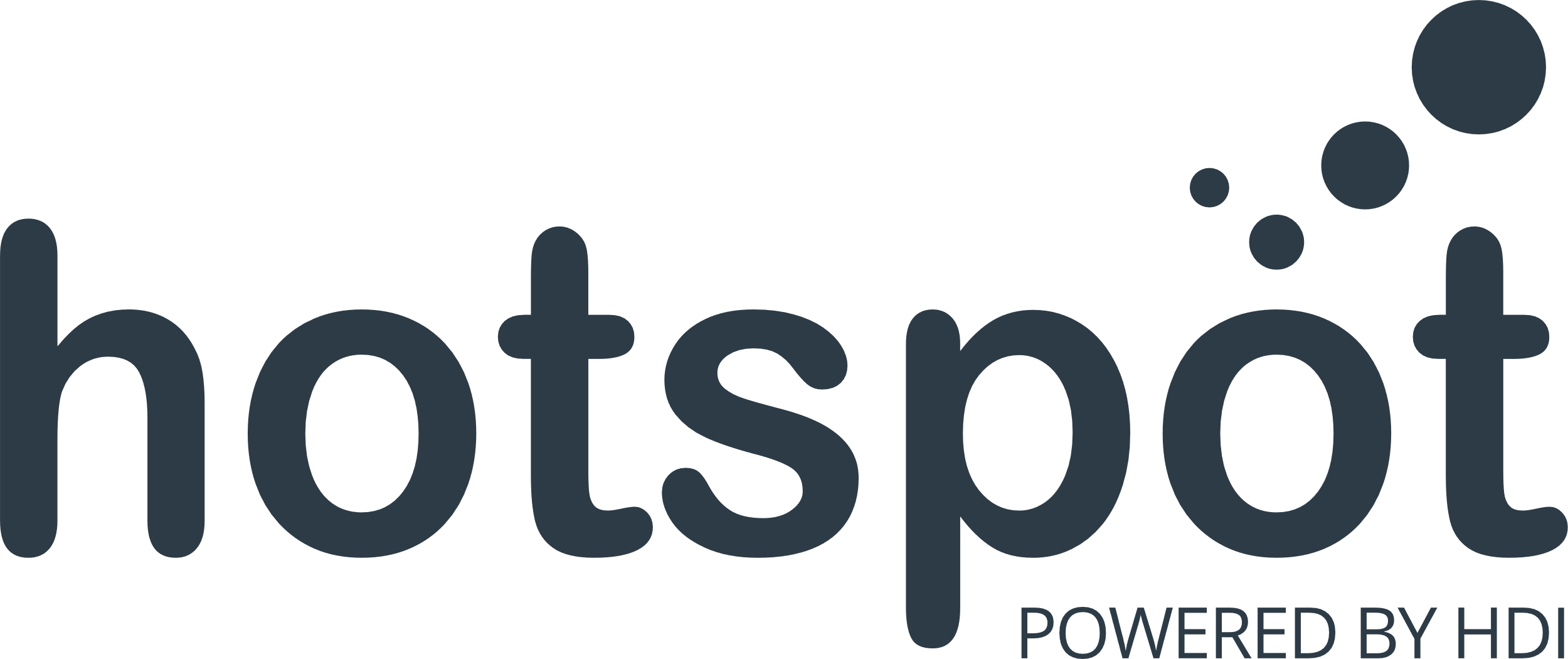 461 Site Customers
7 Competitors
497 Competitor Customers
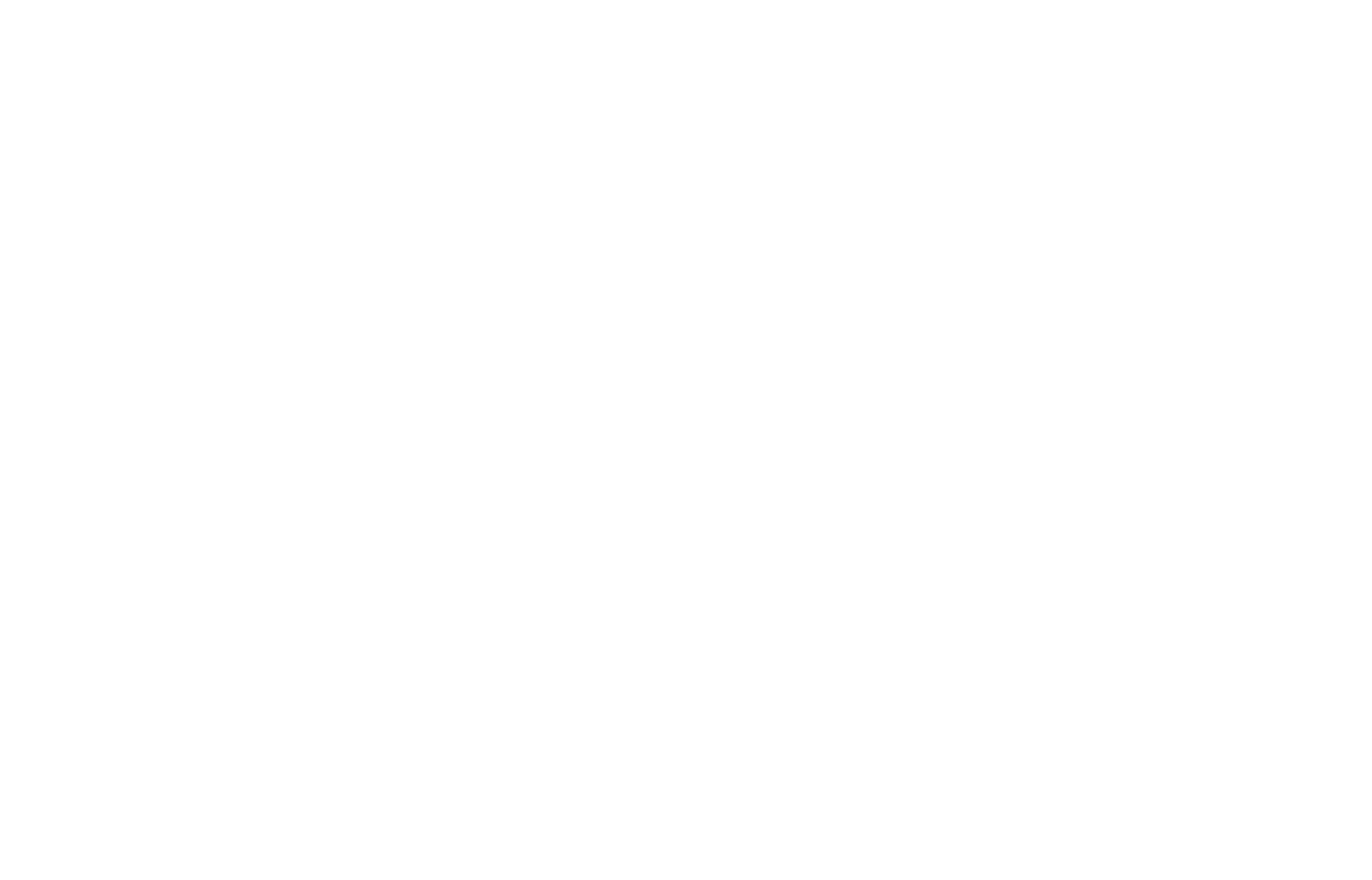 3 Miles
99 Chains
08/11/2023 - 30/10/2024
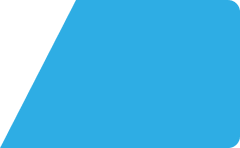 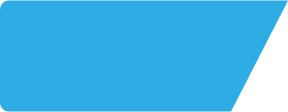 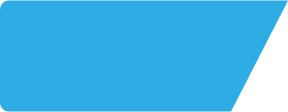 Bathurst Arms GL77BZ
Site Intel
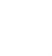 Punch Segmentation
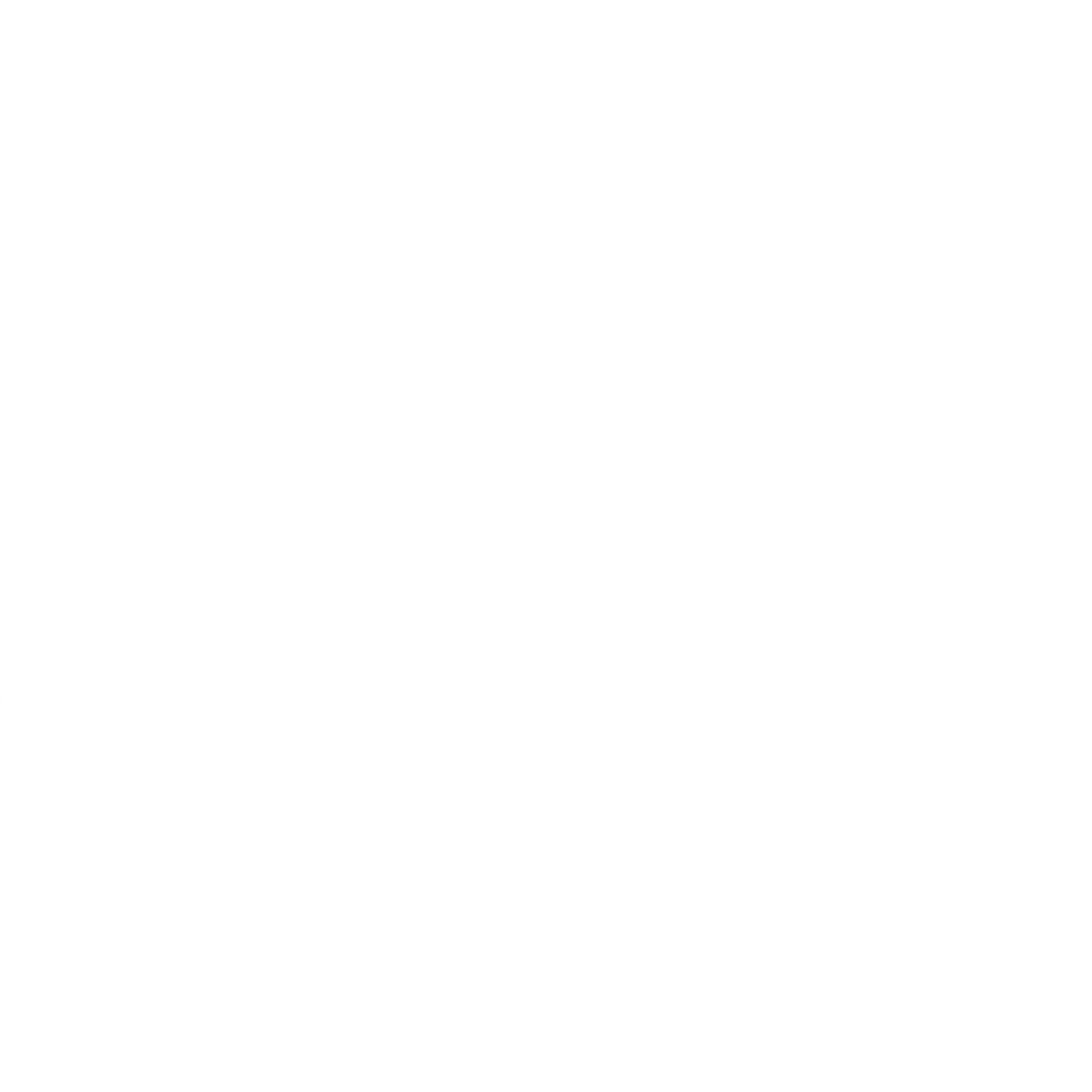 How does the Custom segmentation profile of customers who visit Bathurst Arms GL77BZ compare versus its competitors?
% of spend for Bathurst Arms GL77BZ and 99 Chains in 3 Miles from 08/11/2023 - 30/10/2024 split by Segment
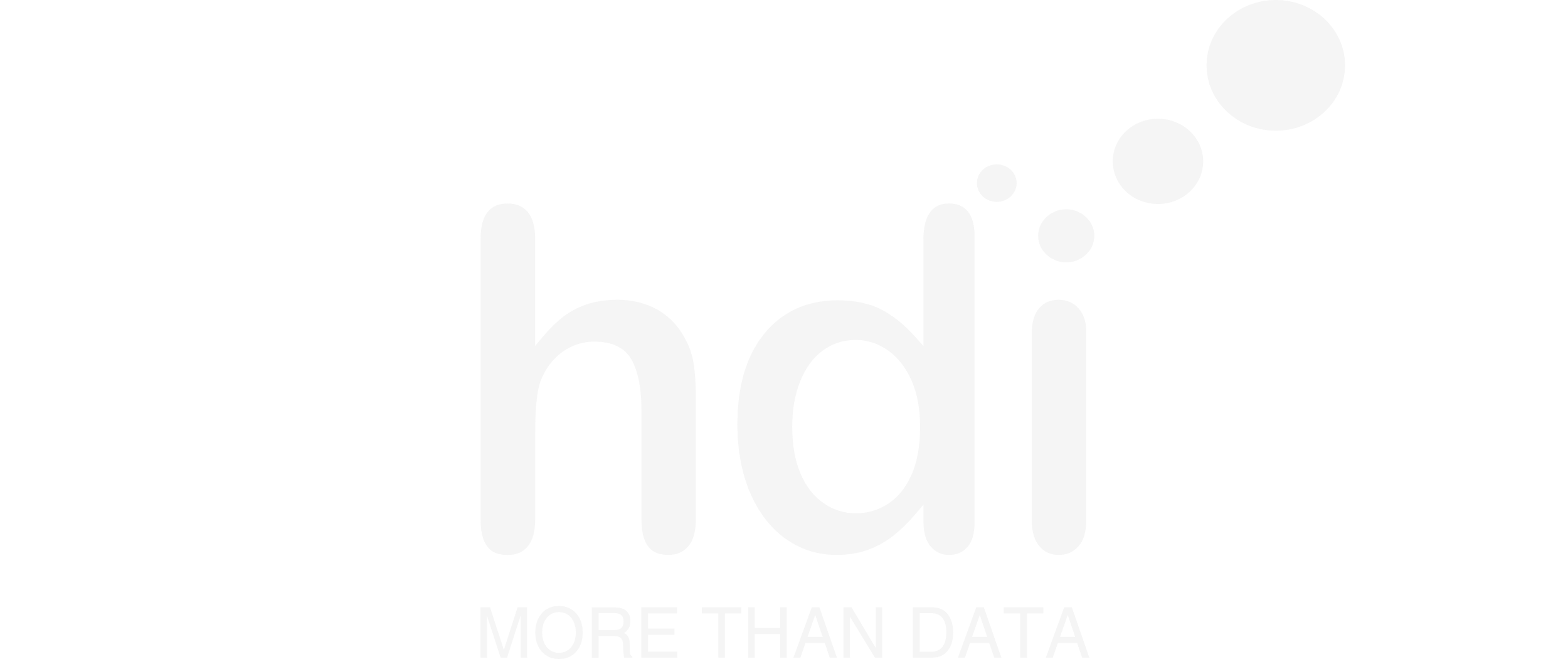 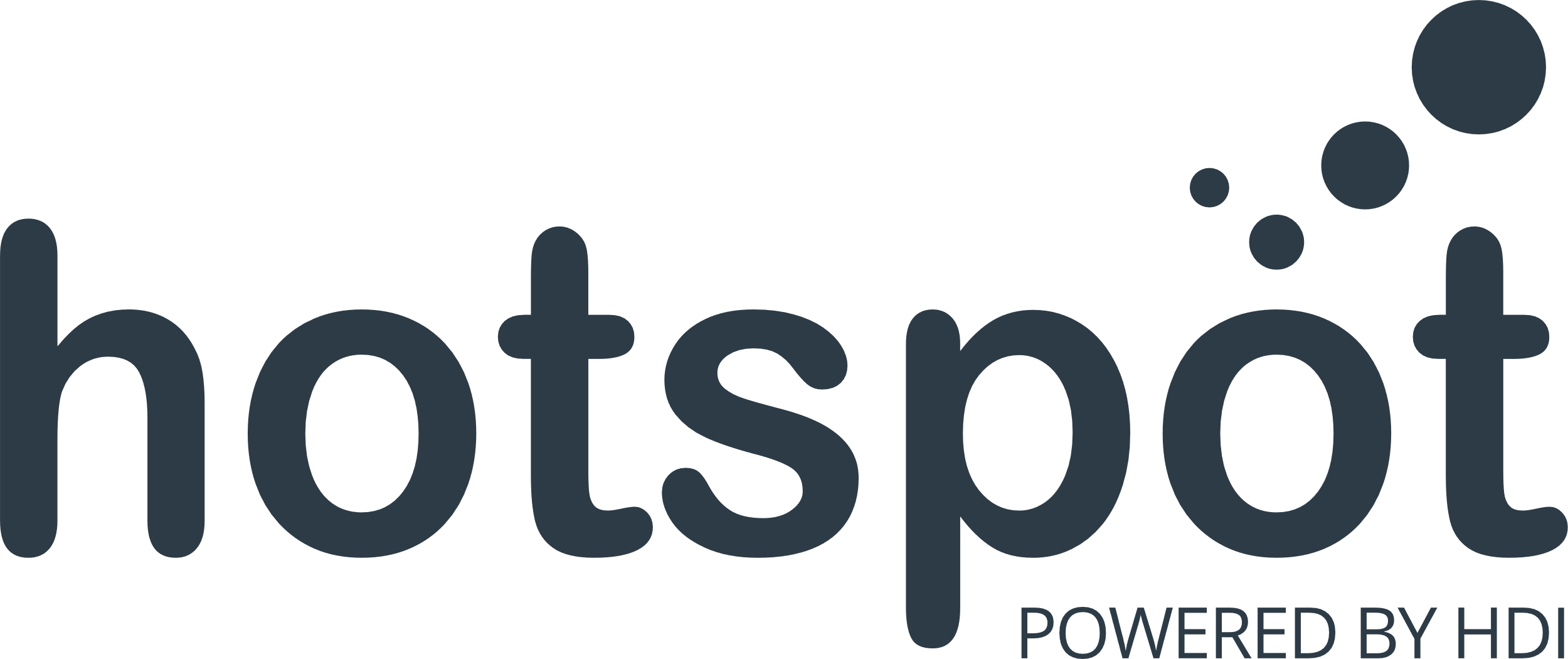 872 Site Customers
7 Competitors
1006 Competitor Customers
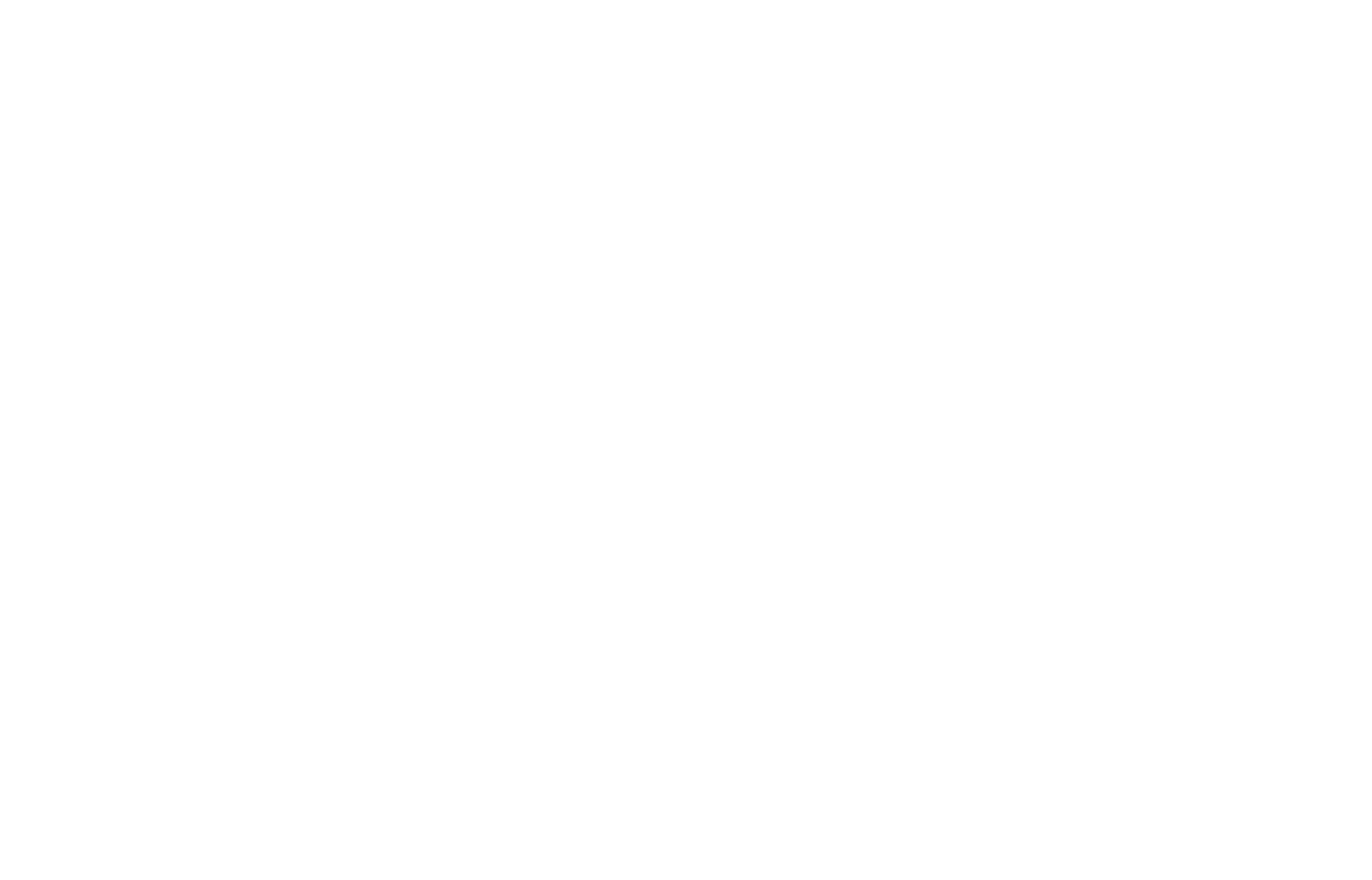 3 Miles
99 Chains
08/11/2023 - 30/10/2024
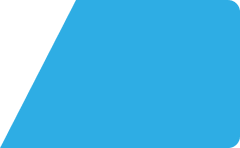 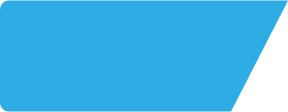 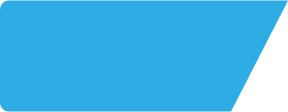 Bathurst Arms GL77BZ
Site Intel
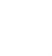 Spend by Distance
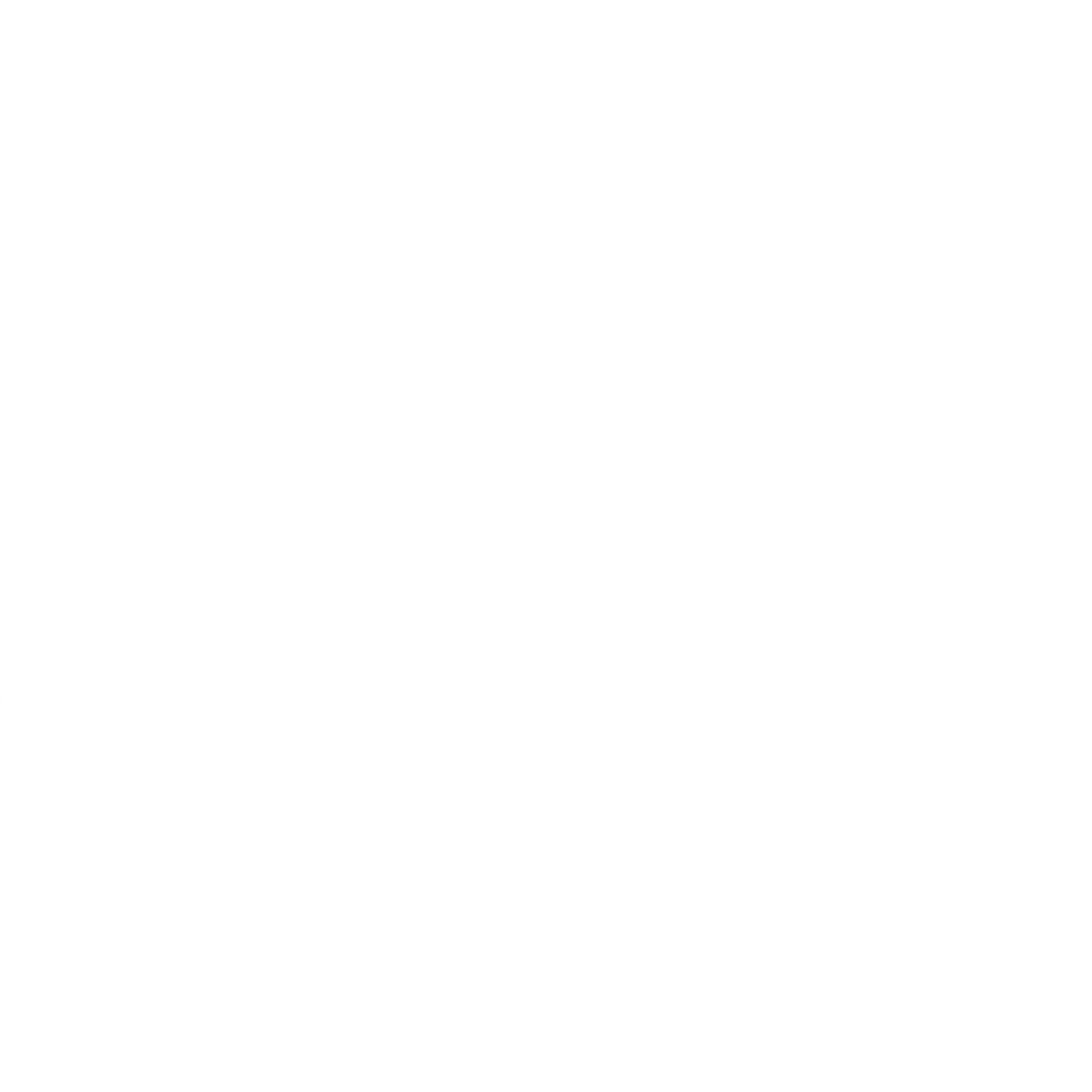 How does the spend profile of Bathurst Arms GL77BZ compare versus its competitors based on travel distances?
% of spend for Bathurst Arms GL77BZ and 99 Chains in 3 Miles from 08/11/2023 - 30/10/2024 split by Distance travelled
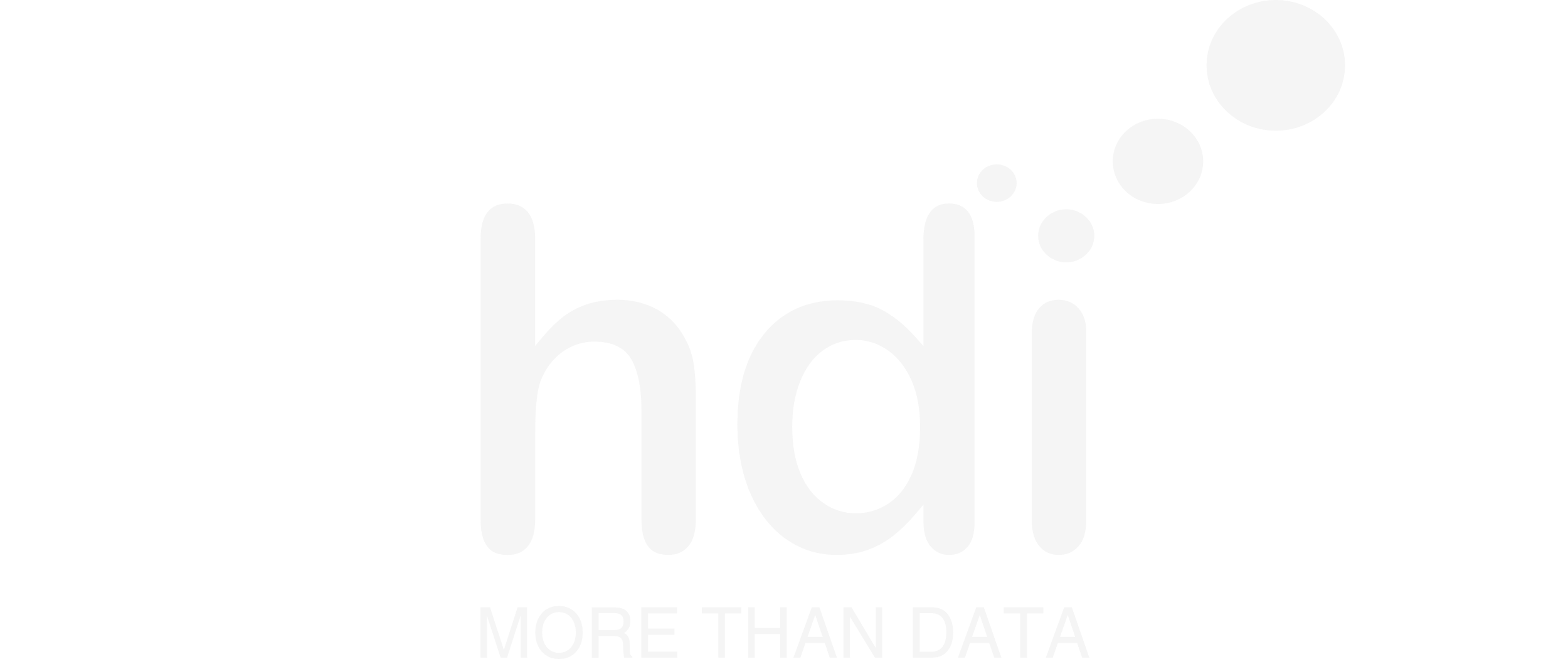 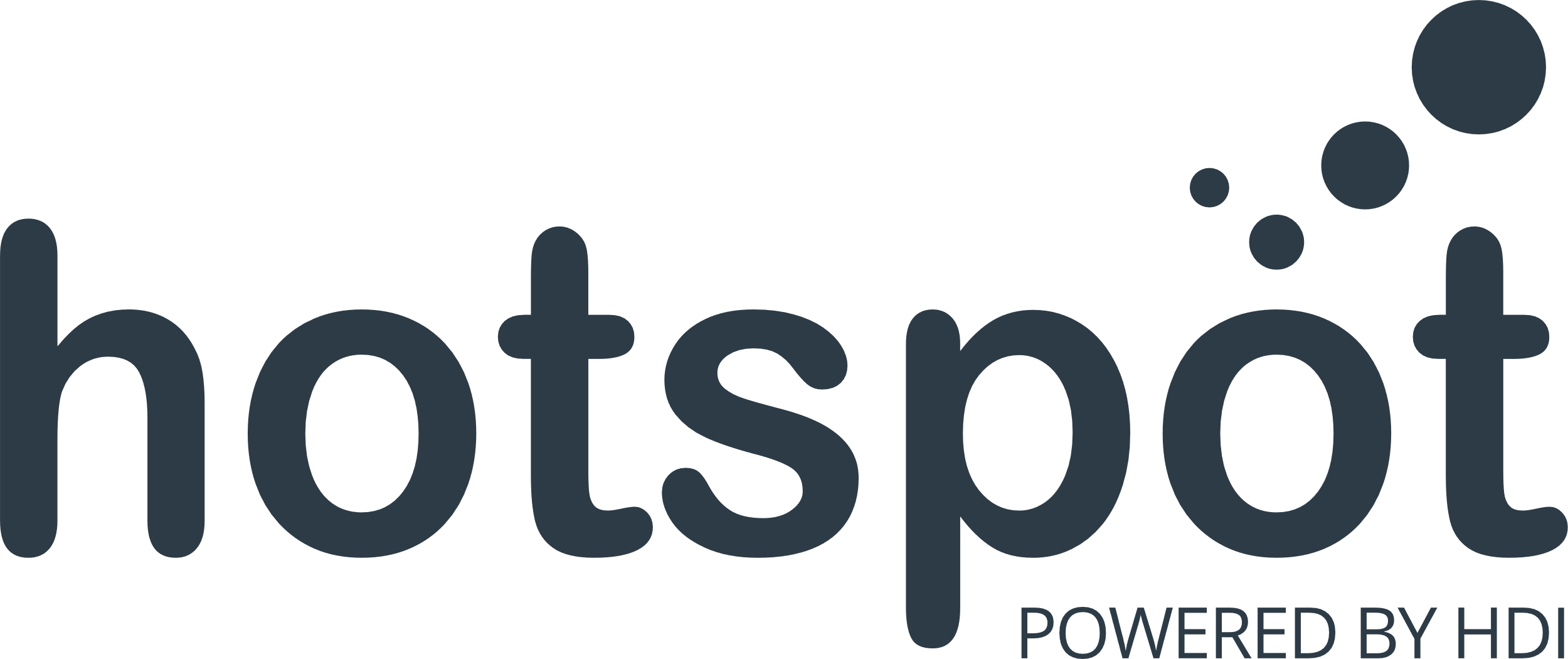 447 Site Customers
7 Competitors
483 Competitor Customers
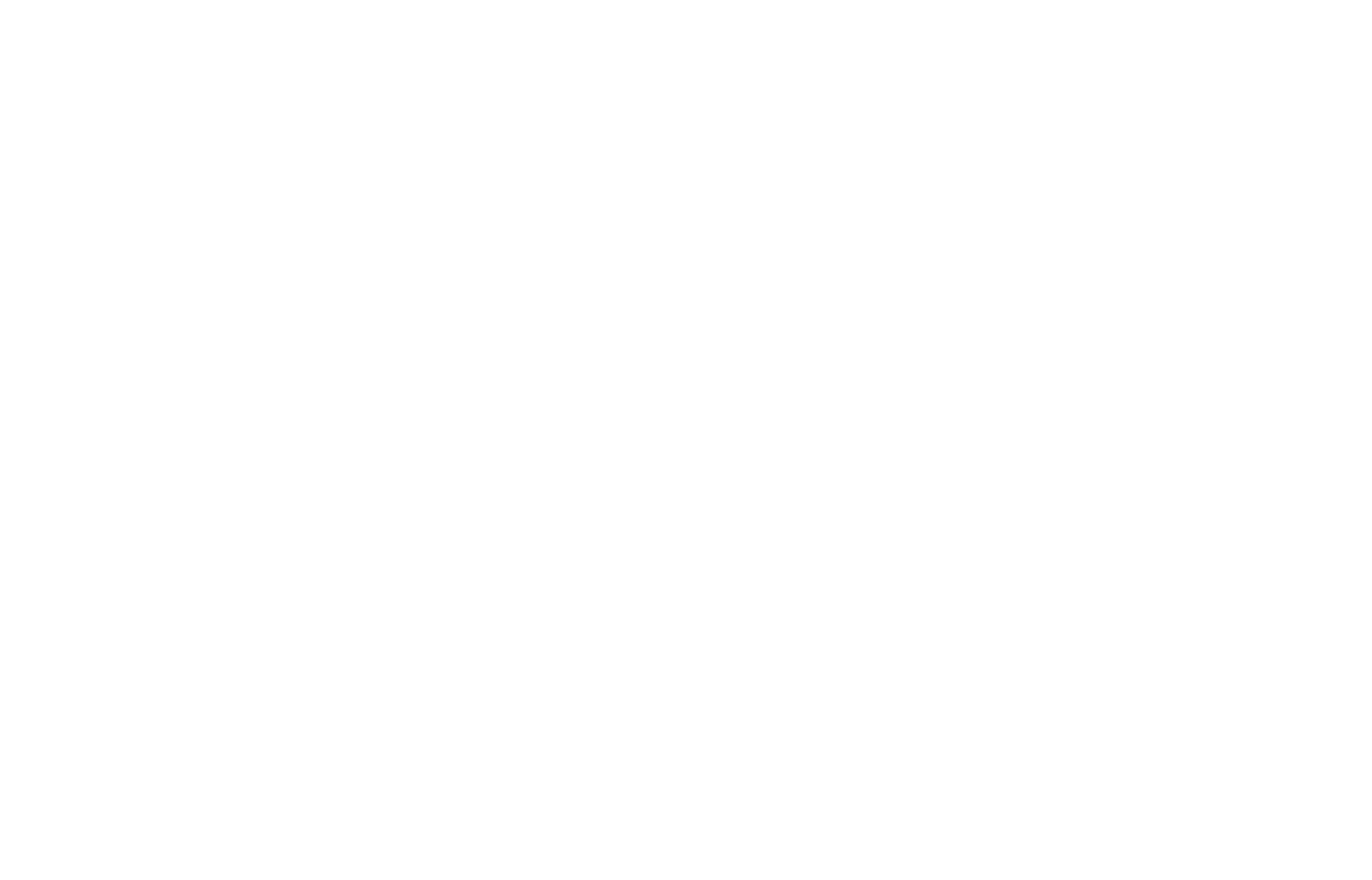 08/11/2023 - 30/10/2024
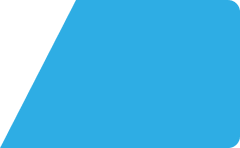 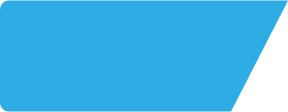 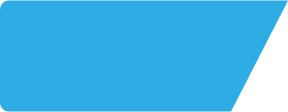 Bathurst Arms GL77BZ
Site Intel
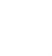 Map of Guest Origin
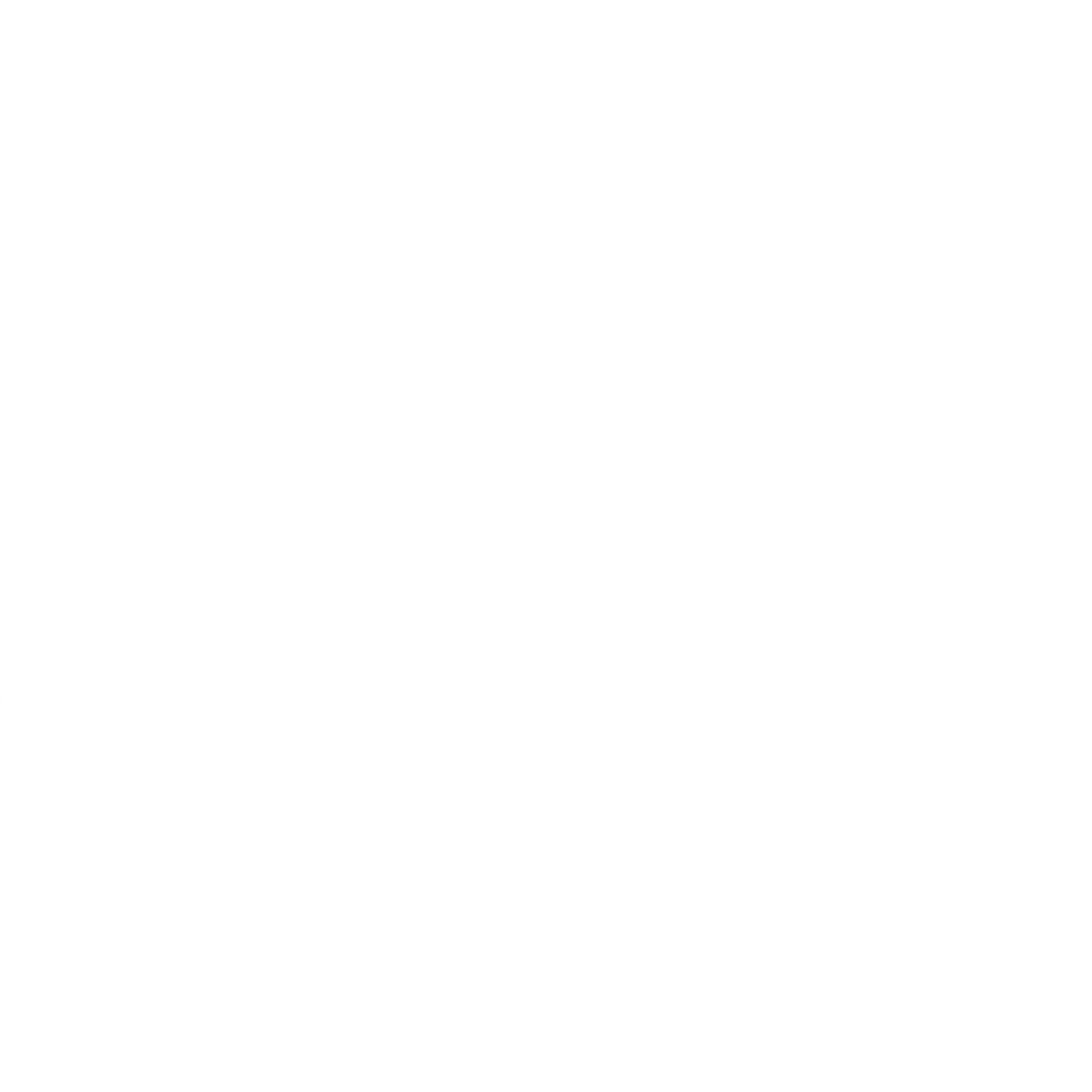 Where do customers of Bathurst Arms GL77BZ come from?
Where do customers of Bathurst Arms GL77BZ for 08/11/2023 - 30/10/2024 live
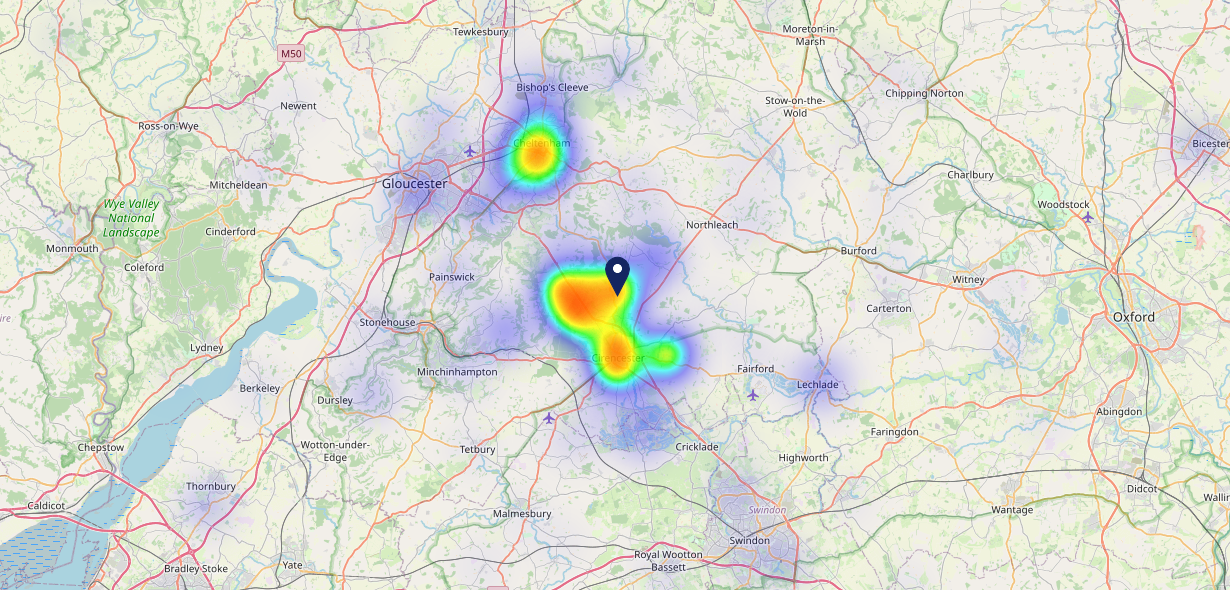 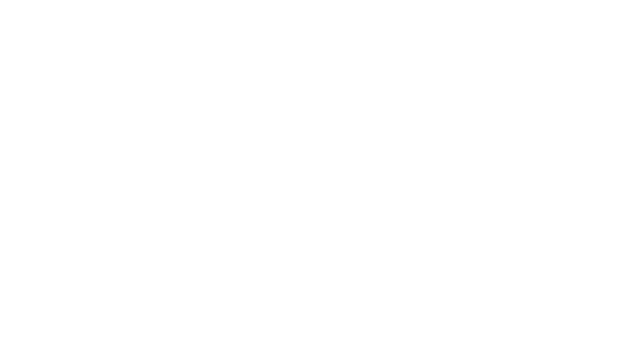 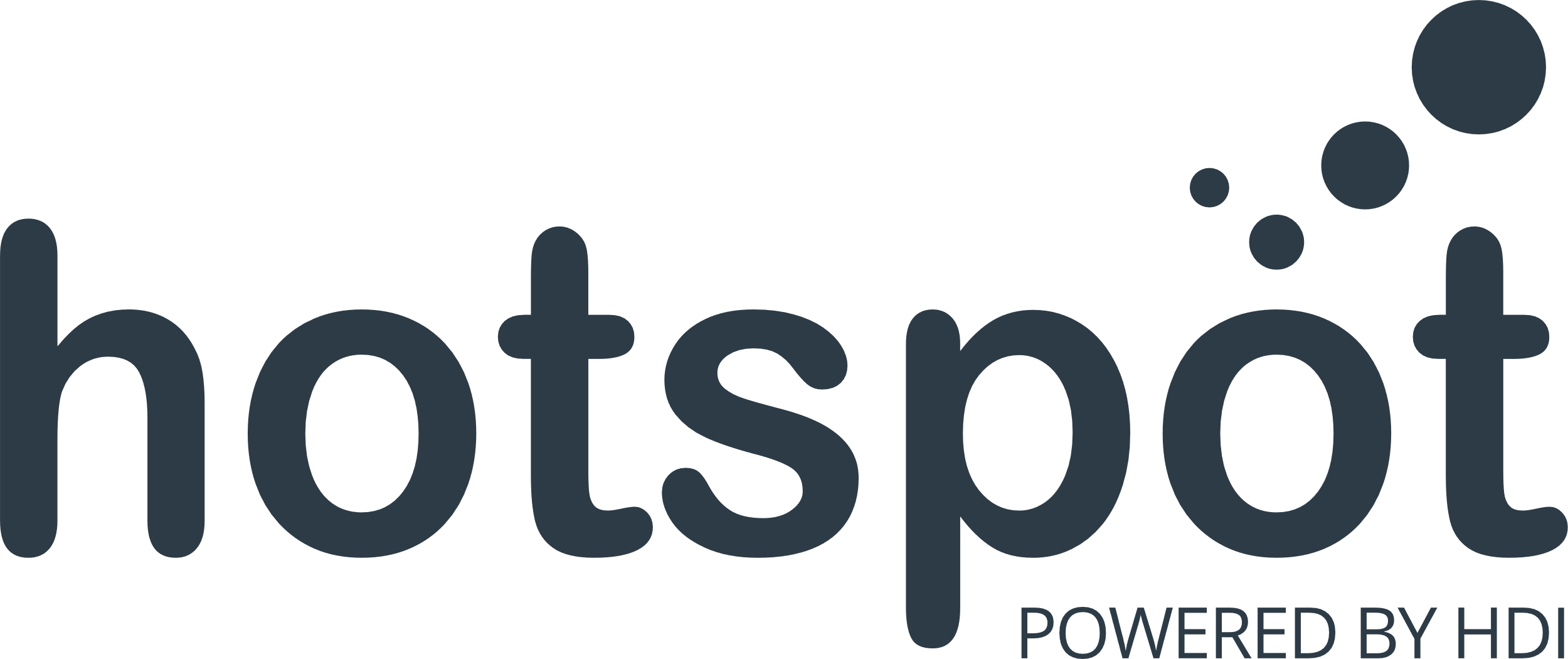 447 Site Customers
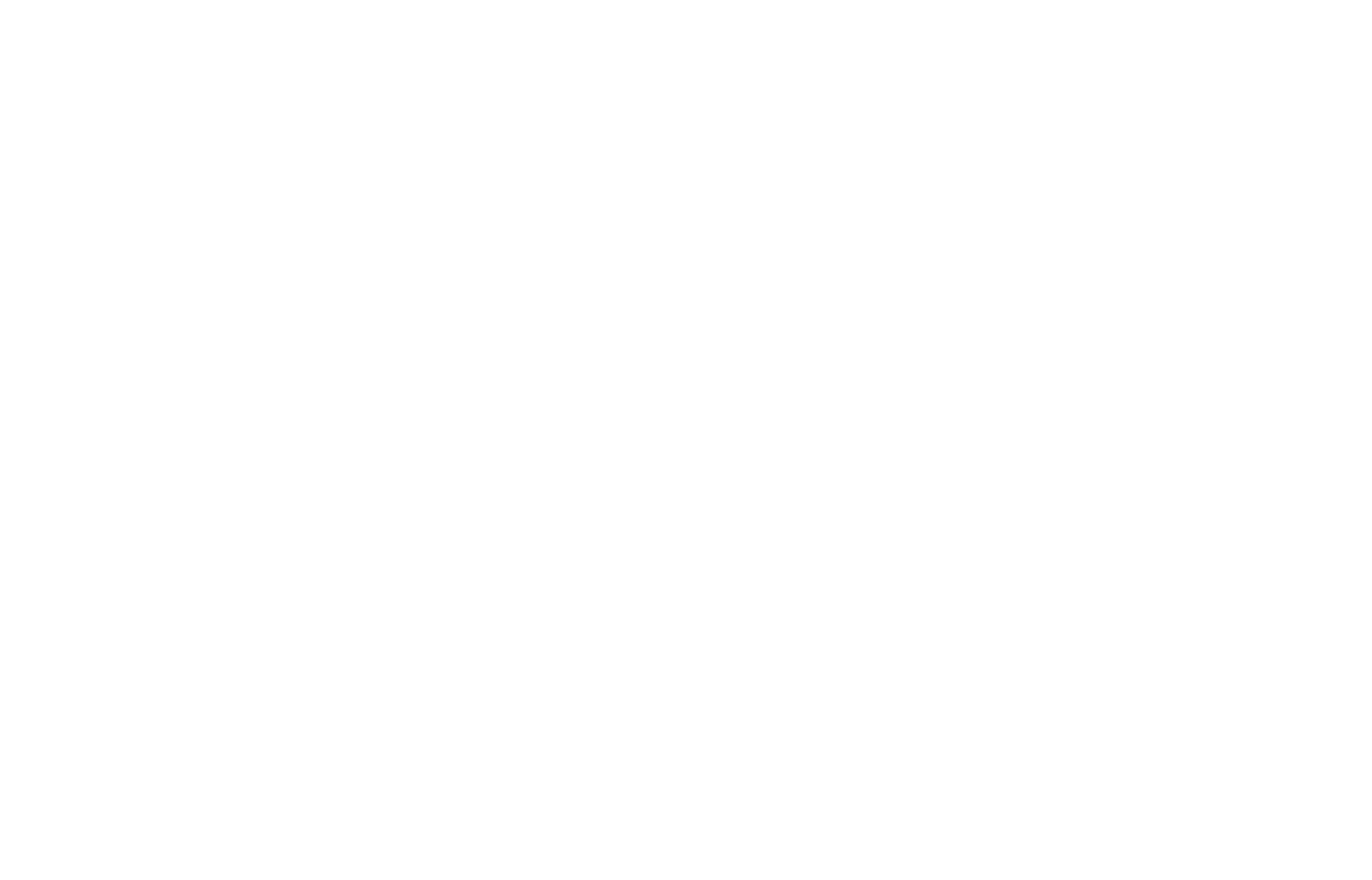 3 Miles
99 Chains
08/11/2023 - 30/10/2024
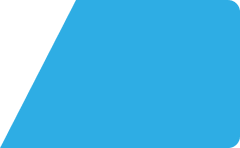 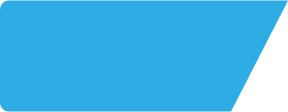 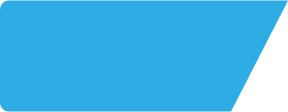 Bathurst Arms GL77BZ
Site Intel
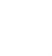 Share of Wallet
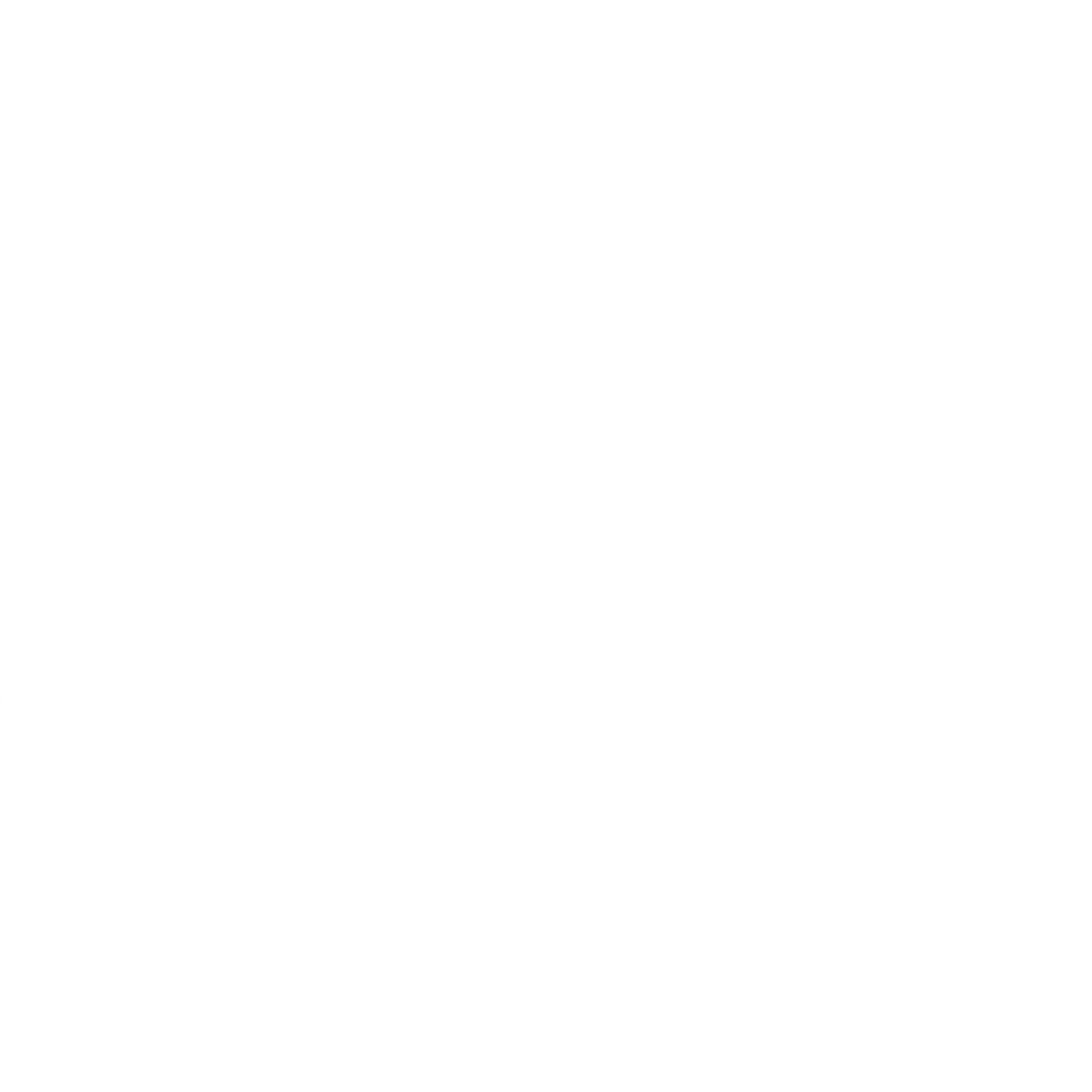 What are the Top 20 venues (by spend) that customers of Bathurst Arms GL77BZ also visit?
For customers of Bathurst Arms GL77BZ, who are the top 20 competitors from 99 Chains in 3 Miles for 08/11/2023 - 30/10/2024 split by Venue
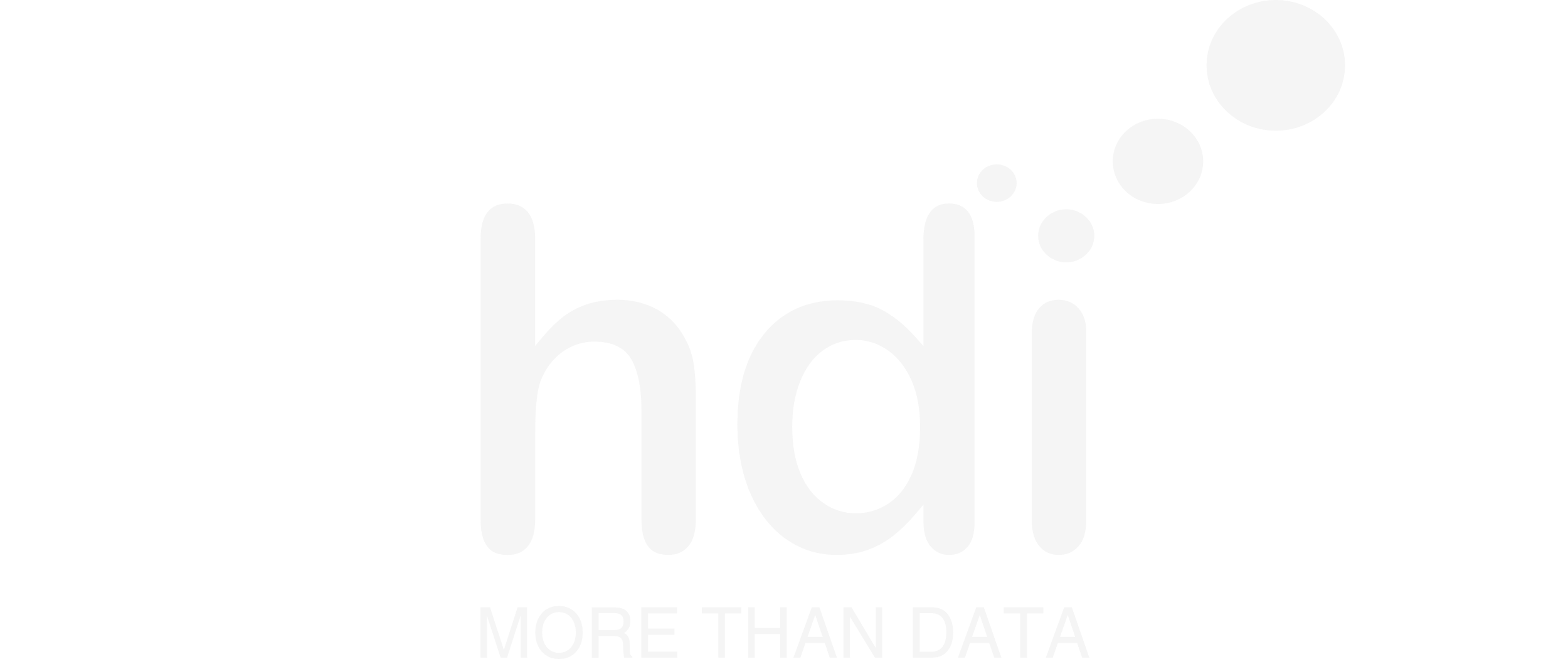 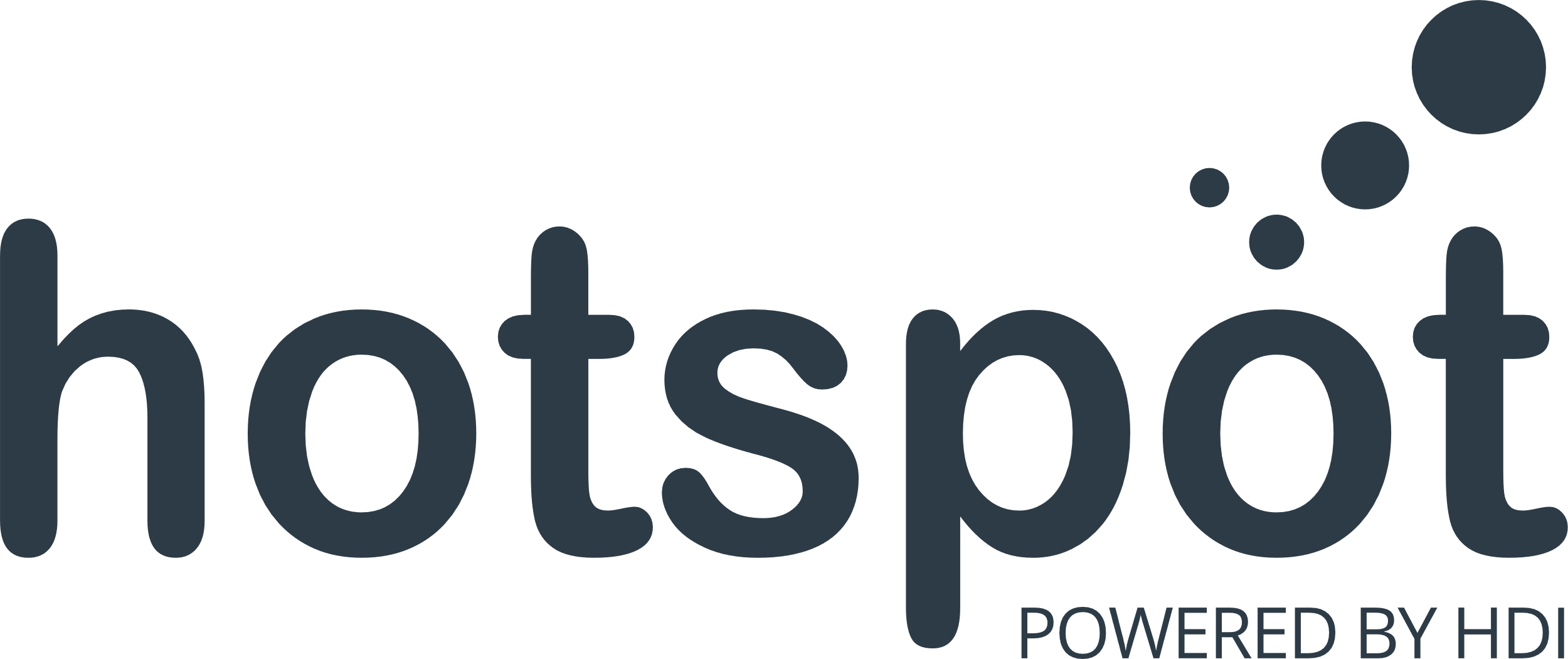 872 Site Customers
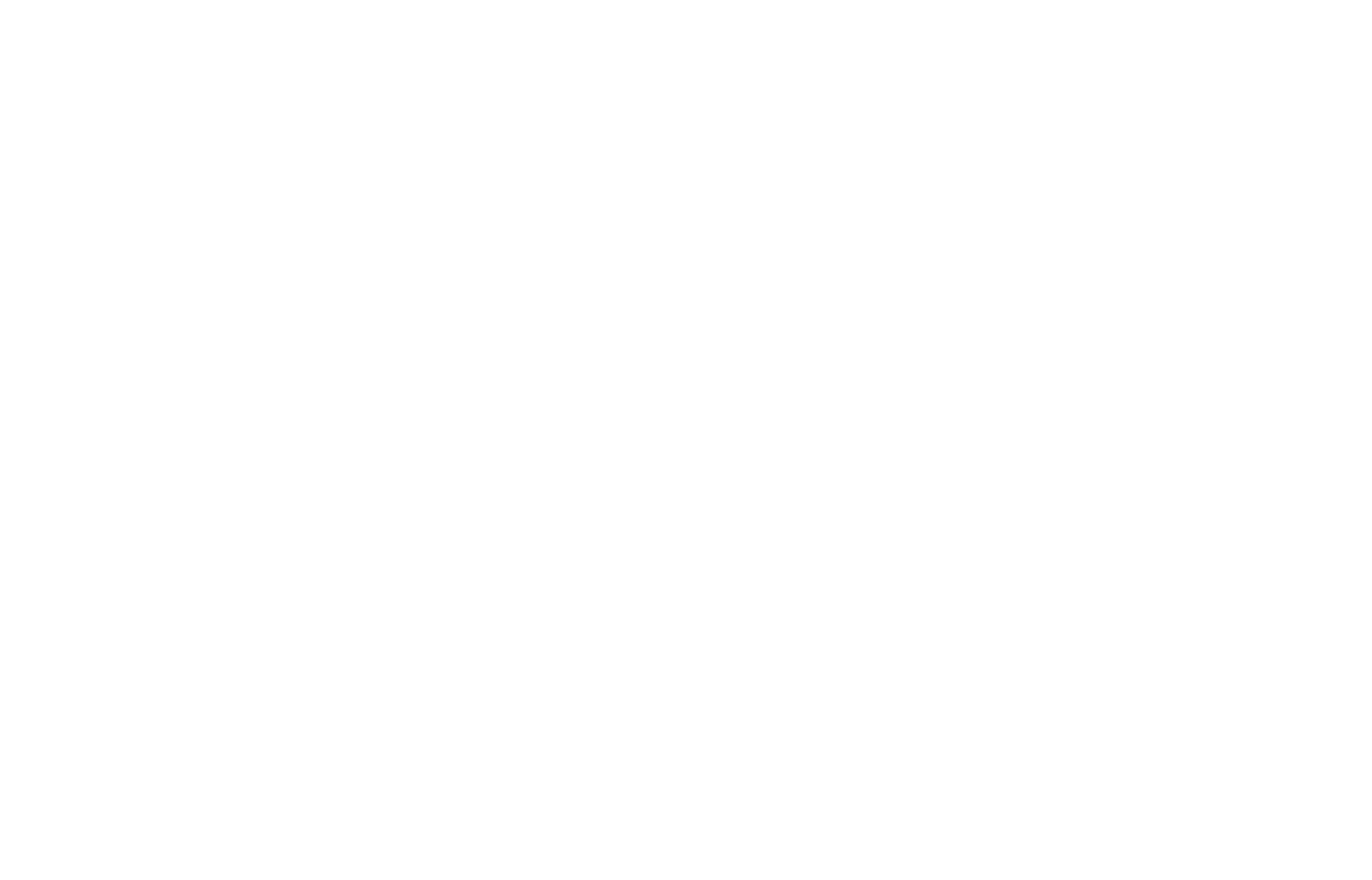 3 Miles
99 Chains
08/11/2023 - 30/10/2024
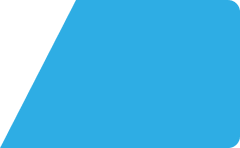 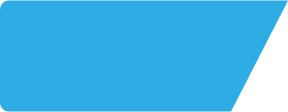 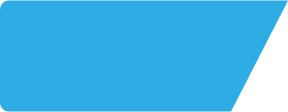 Bathurst Arms GL77BZ
Site Intel
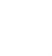 Share of Wallet Change
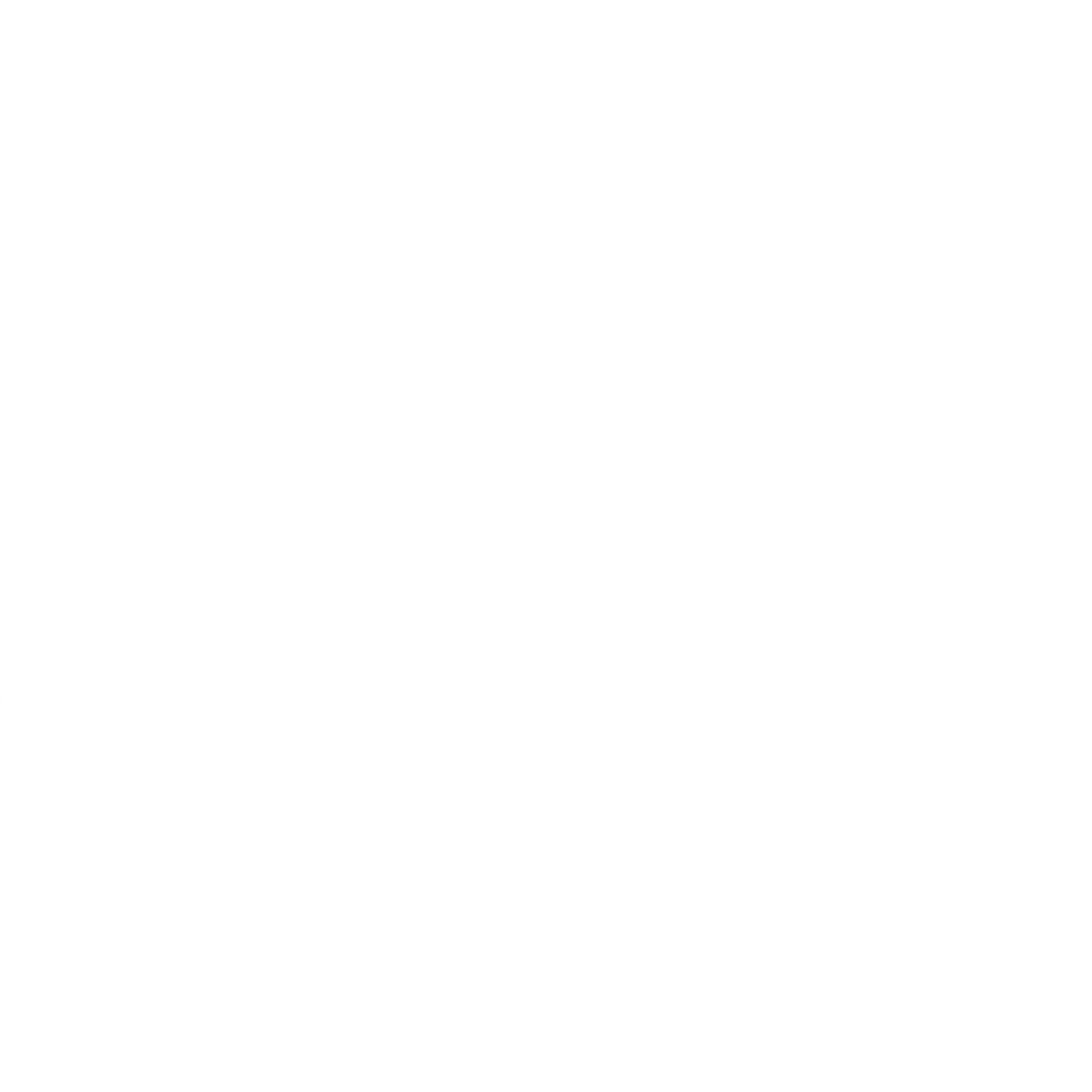 How has share of wallet of customers of Bathurst Arms GL77BZ changed between two date ranges?
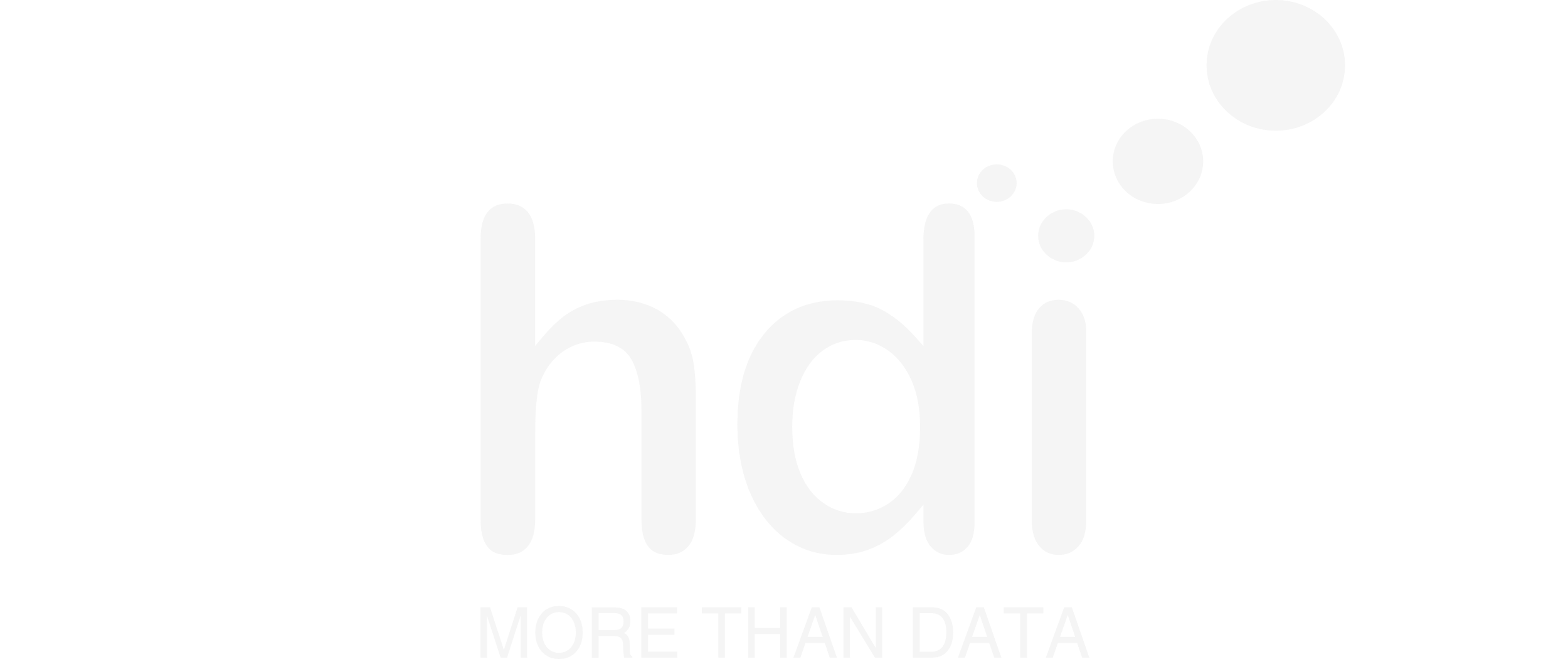 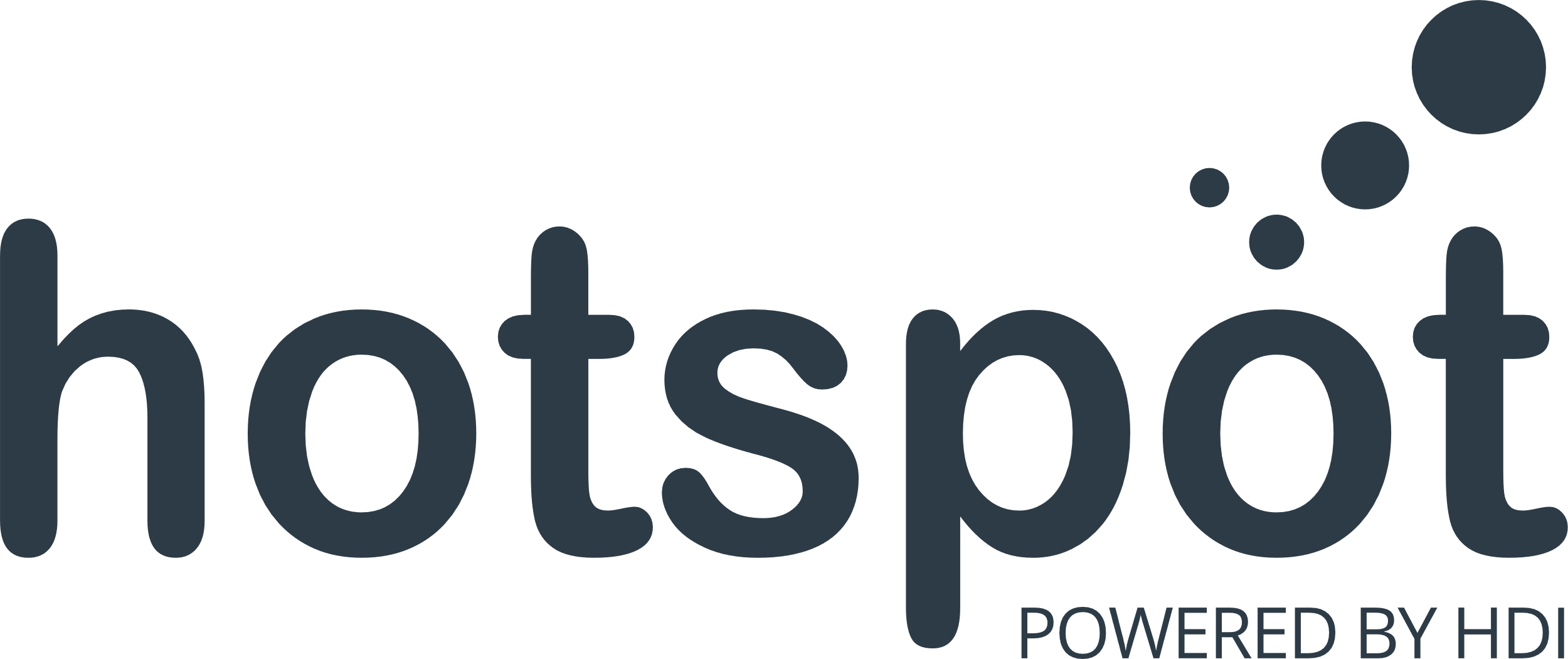 872 Site Customers
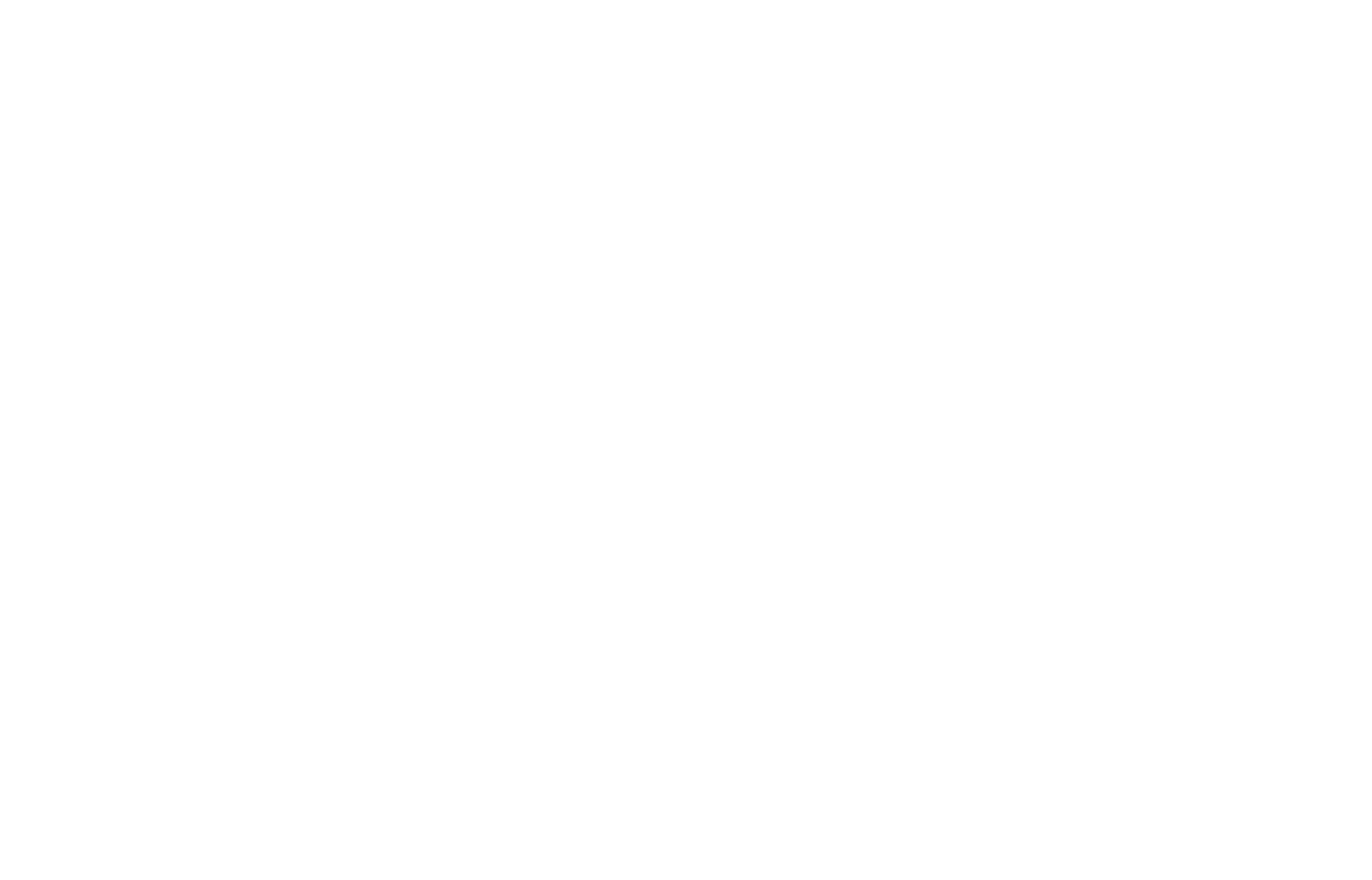 08/11/2023 - 30/10/2024
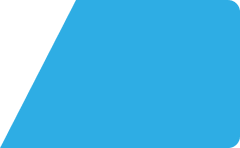 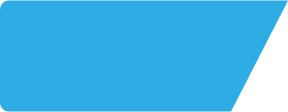 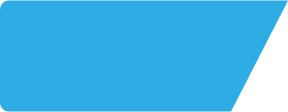 Bathurst Arms GL77BZ
Site Intel
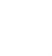 Market Summary
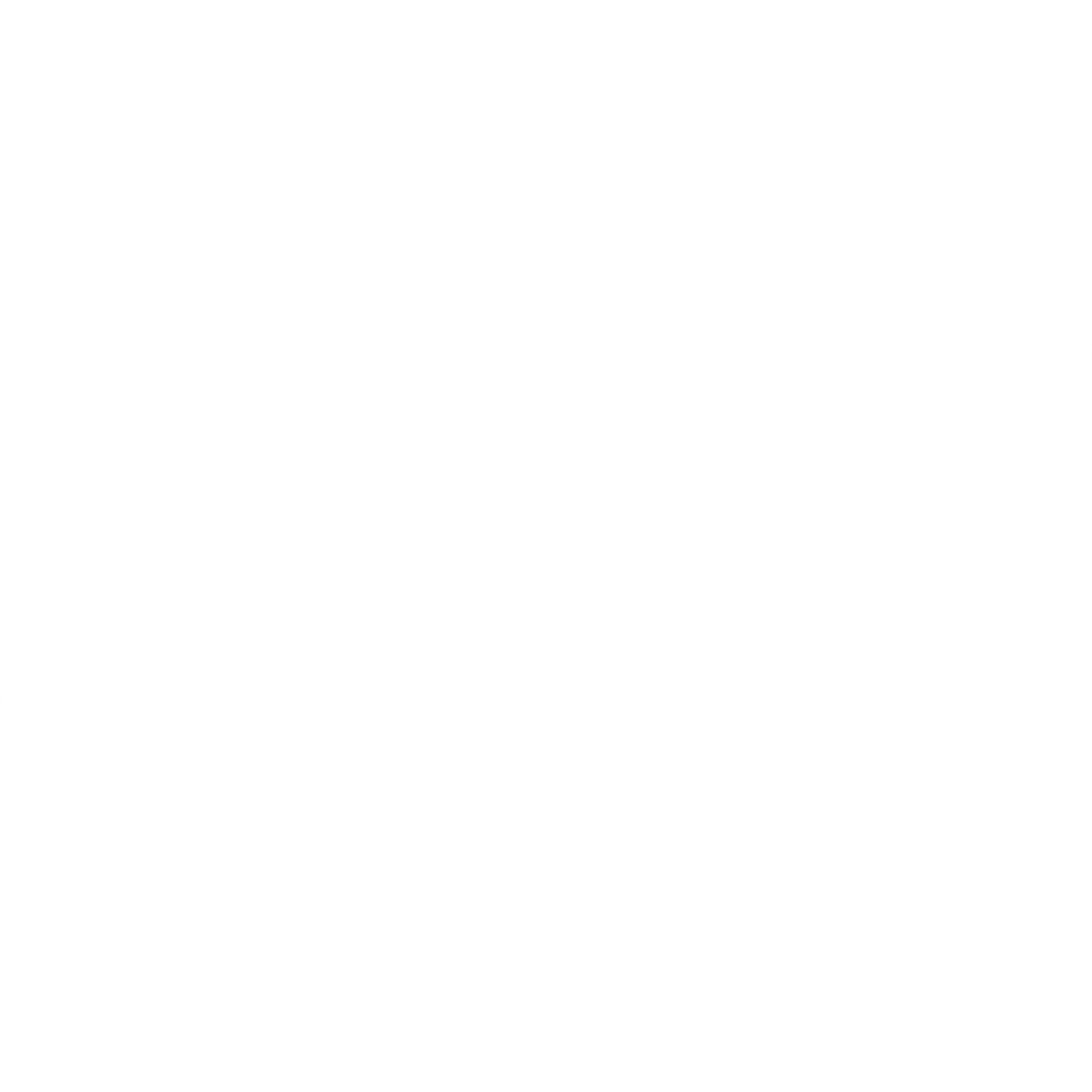 How does the local area for Bathurst Arms GL77BZ compare to the national average (1 = low, 10 = high)
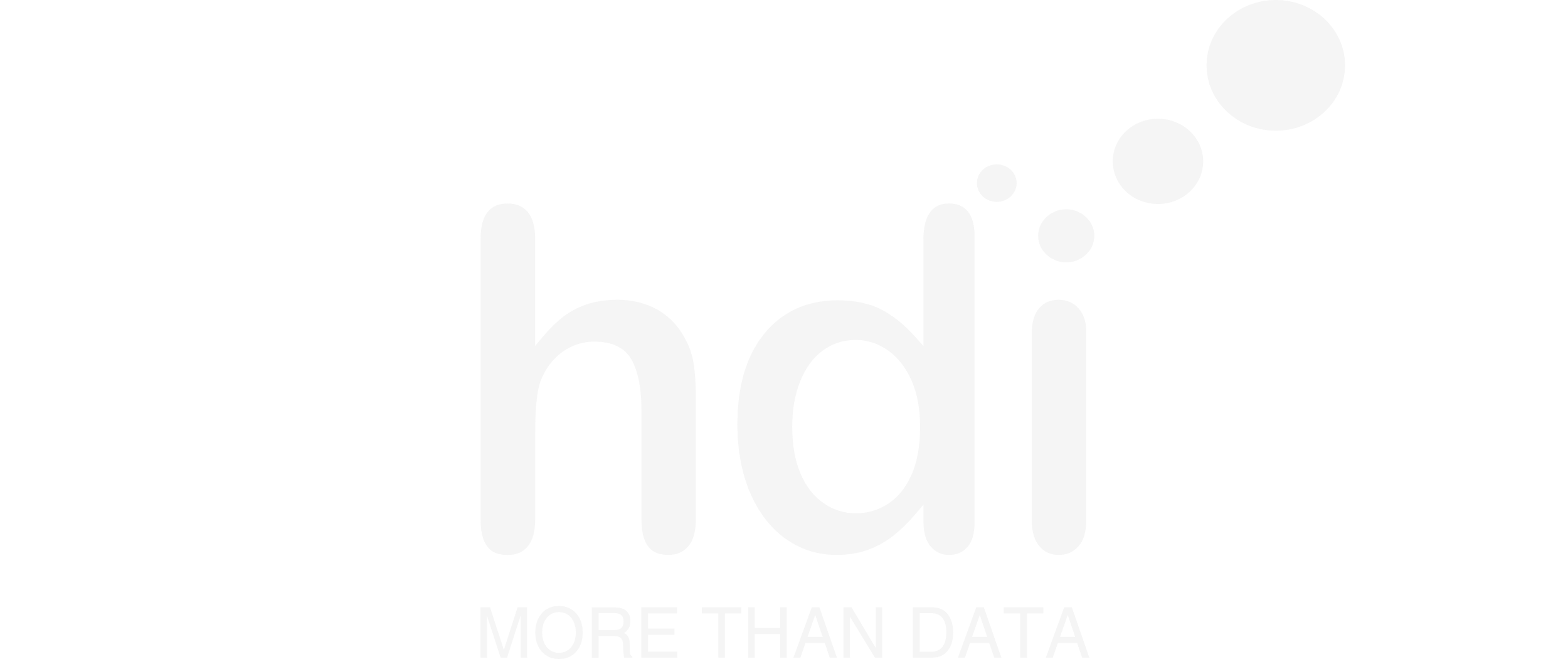 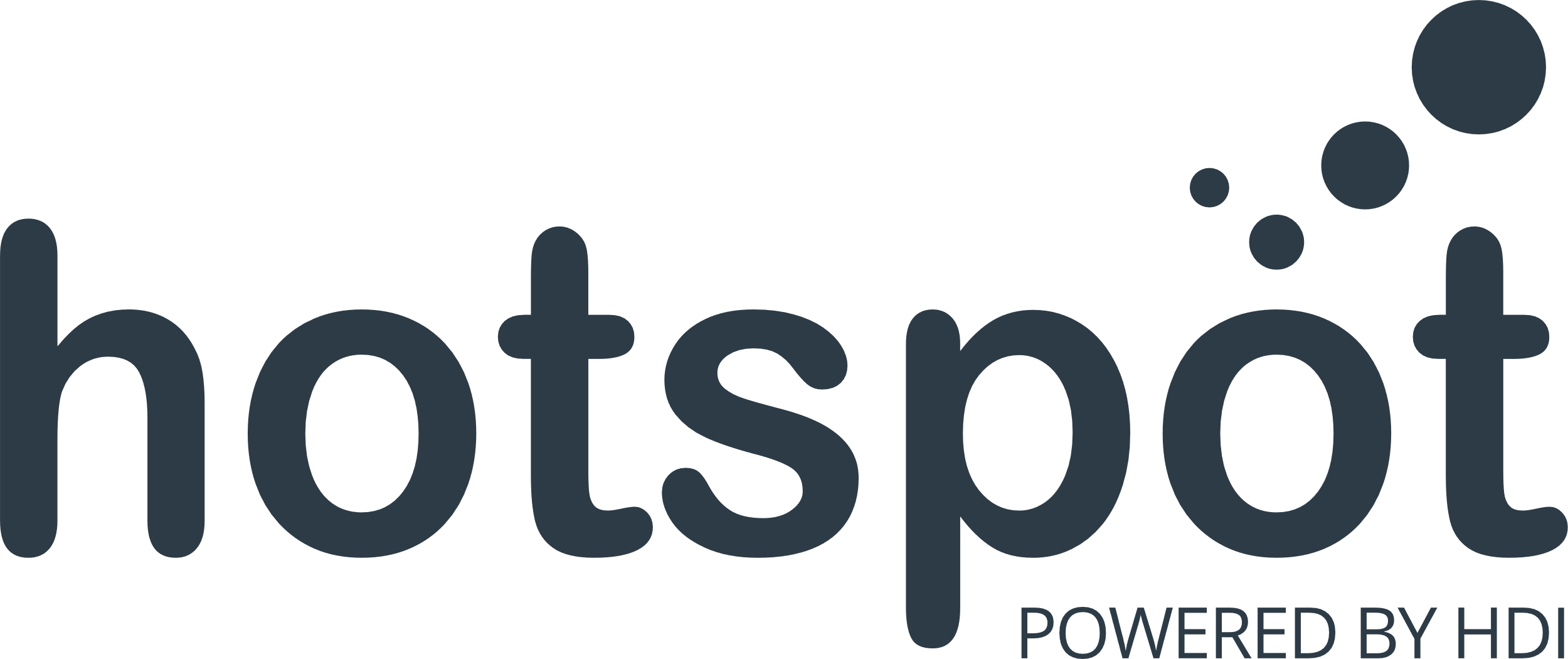 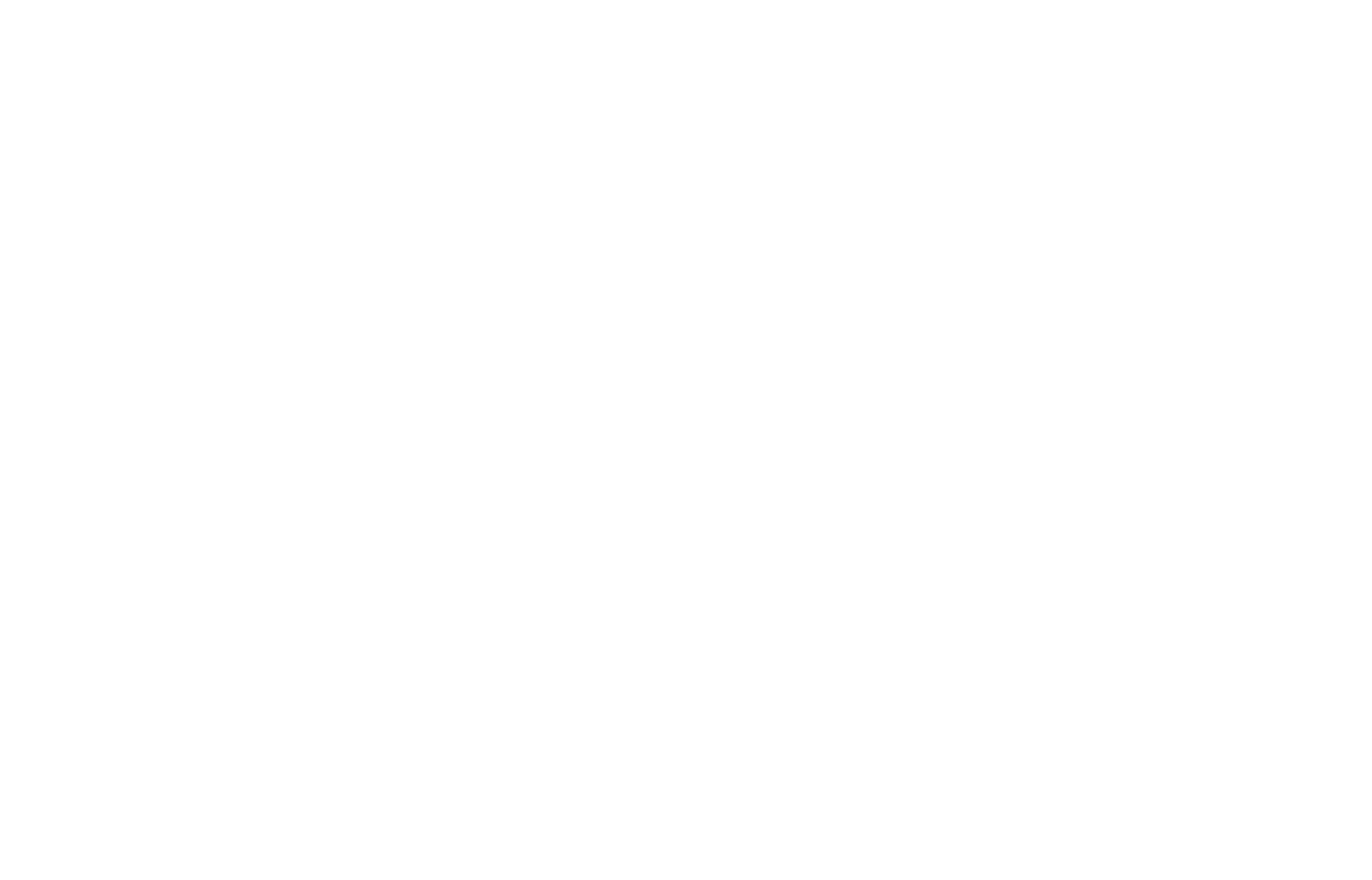 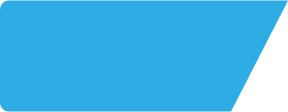 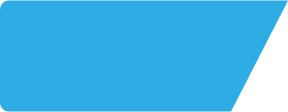 Bathurst Arms GL77BZ
Site Intel
Site Potential 1
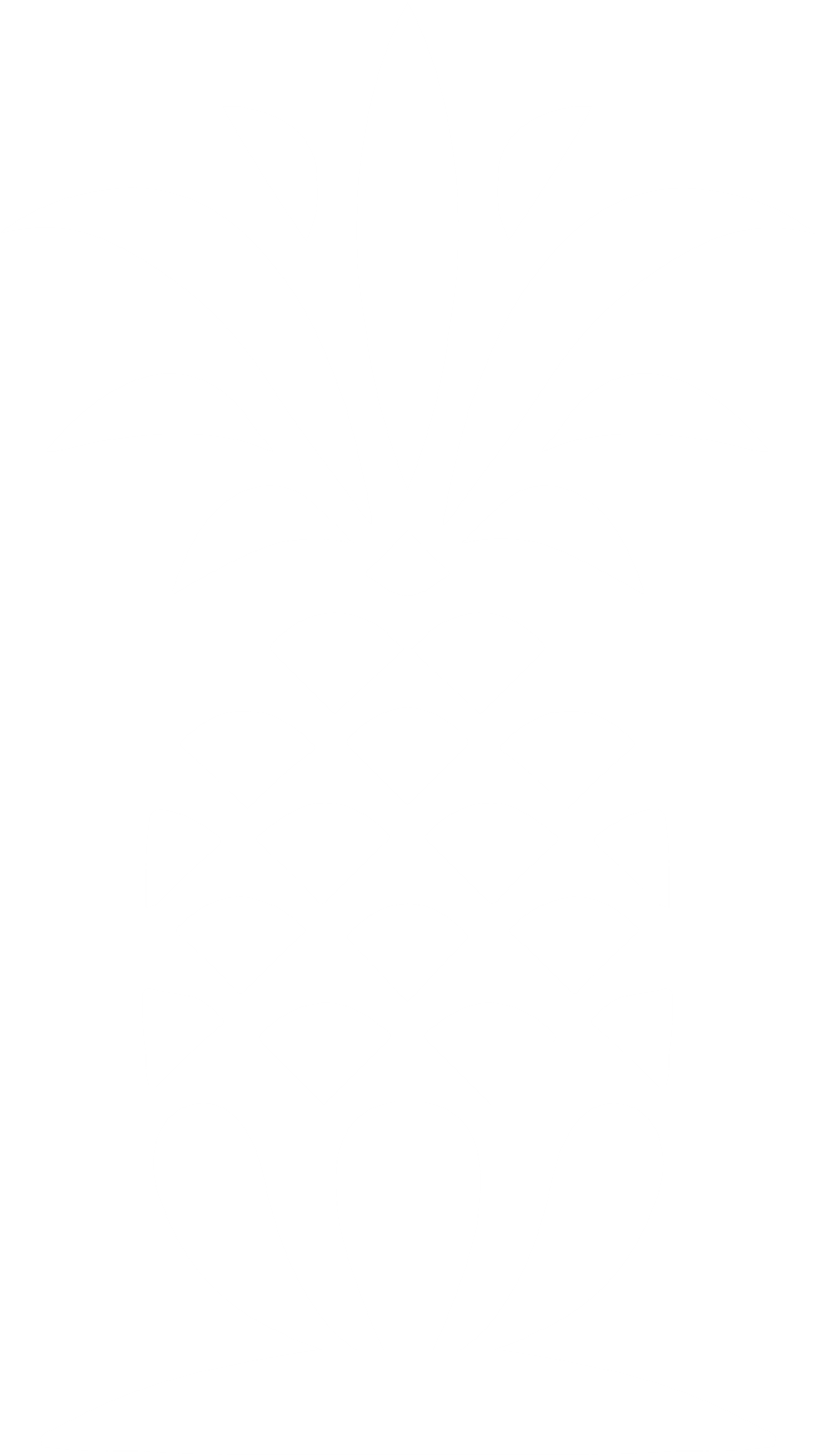 Site Characteristics
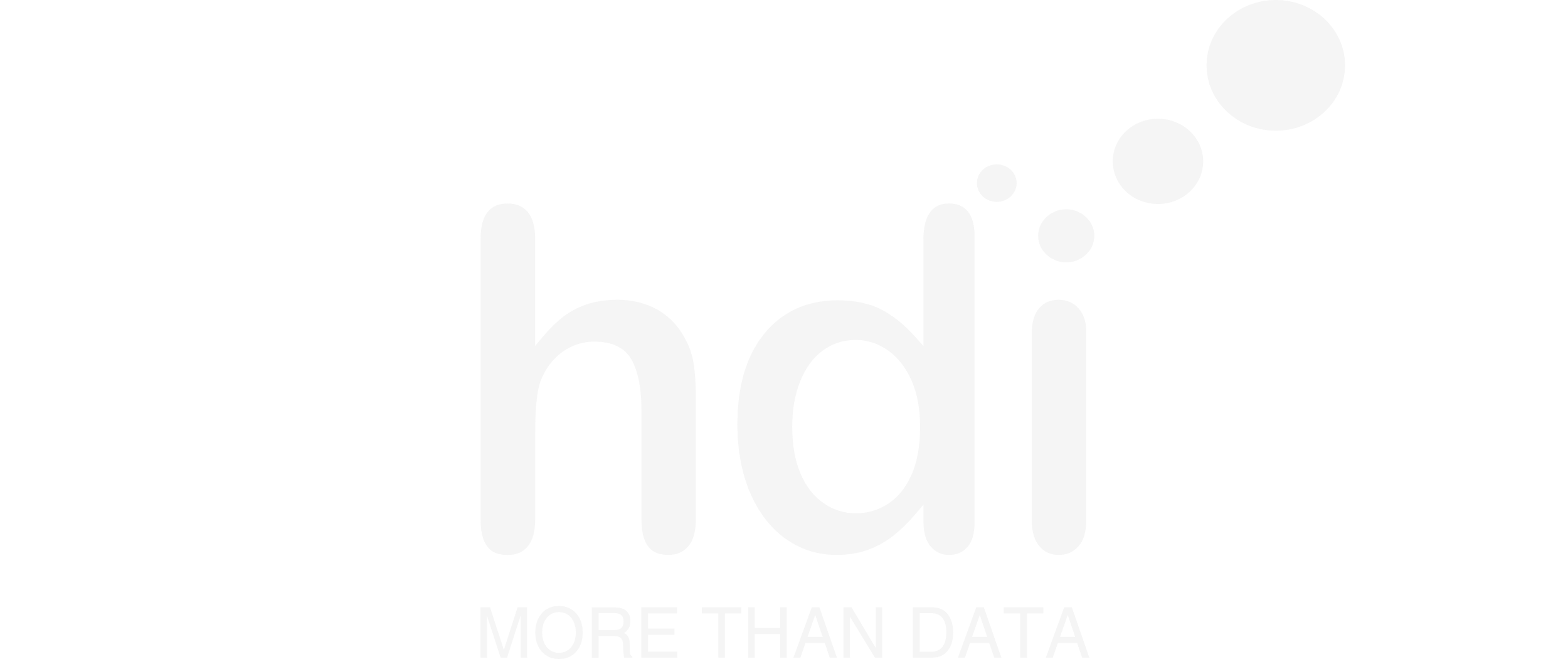 £3000
£18000
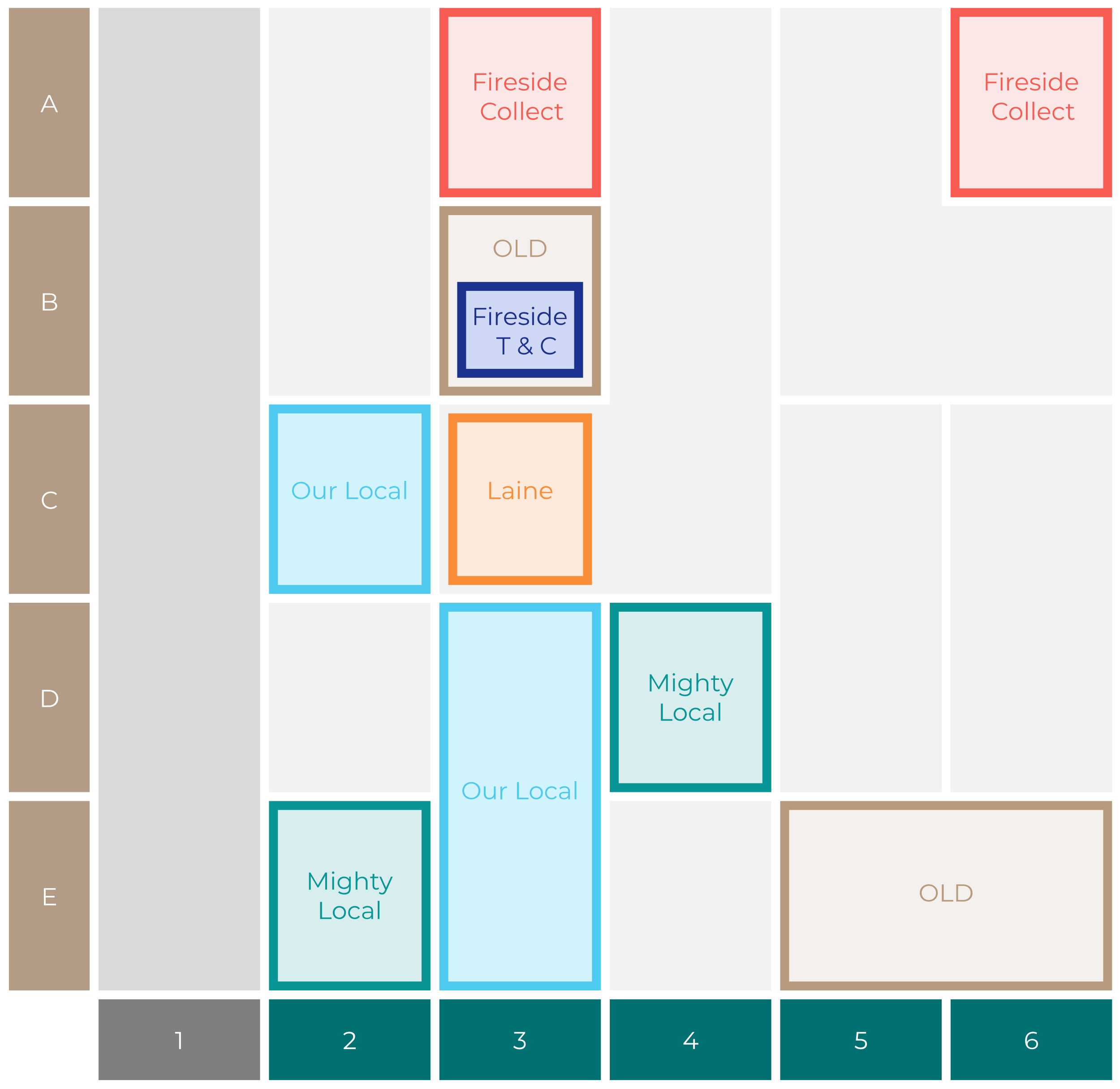 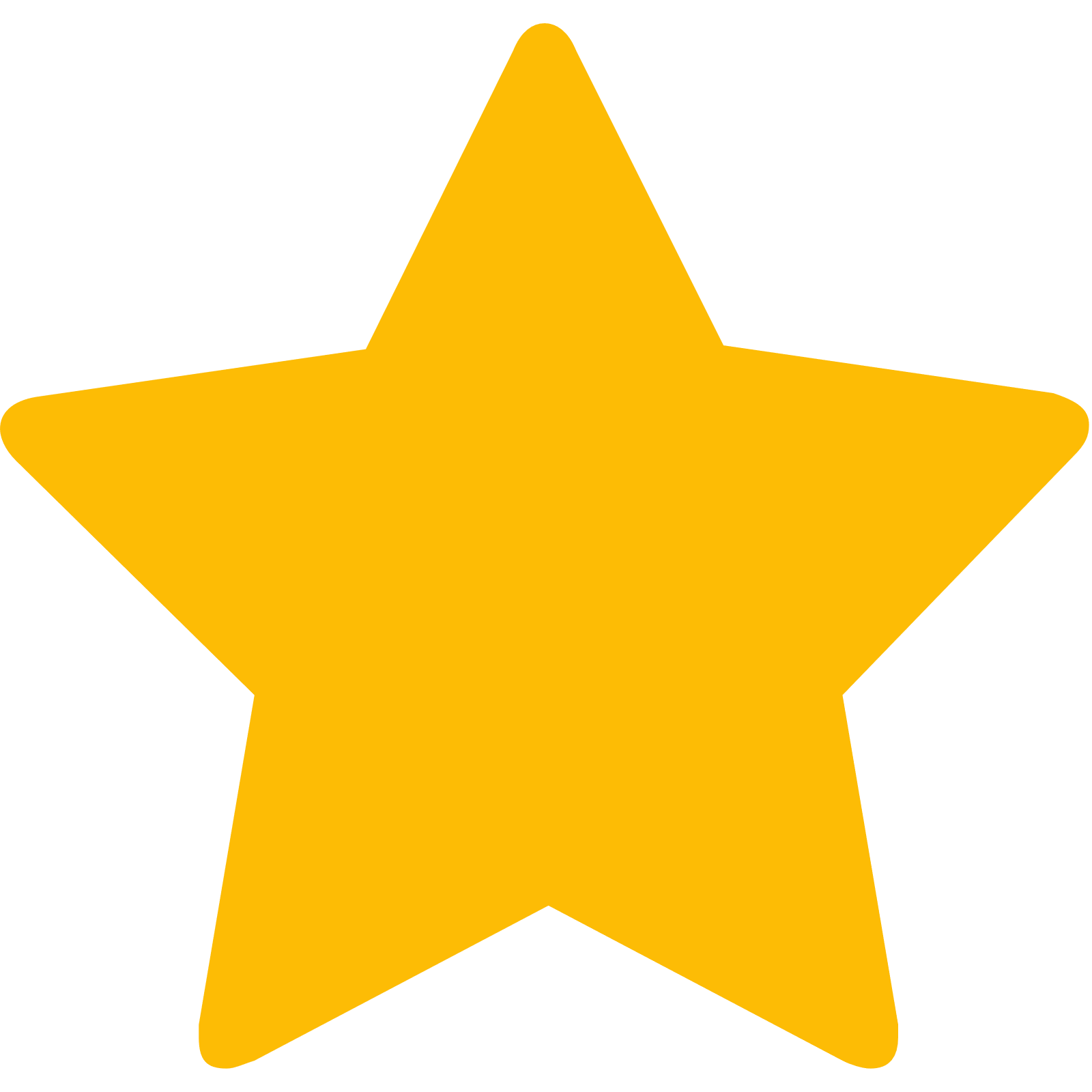 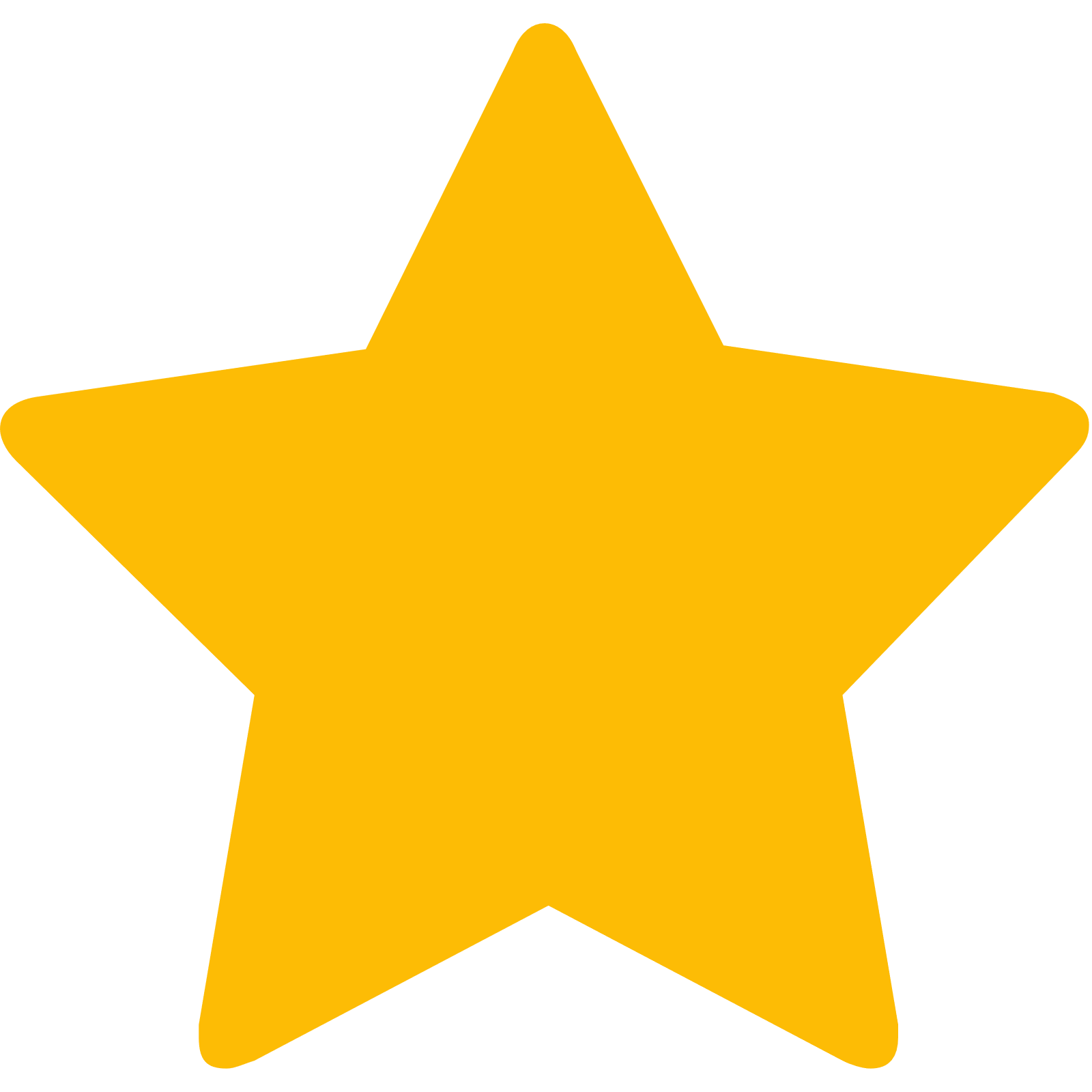 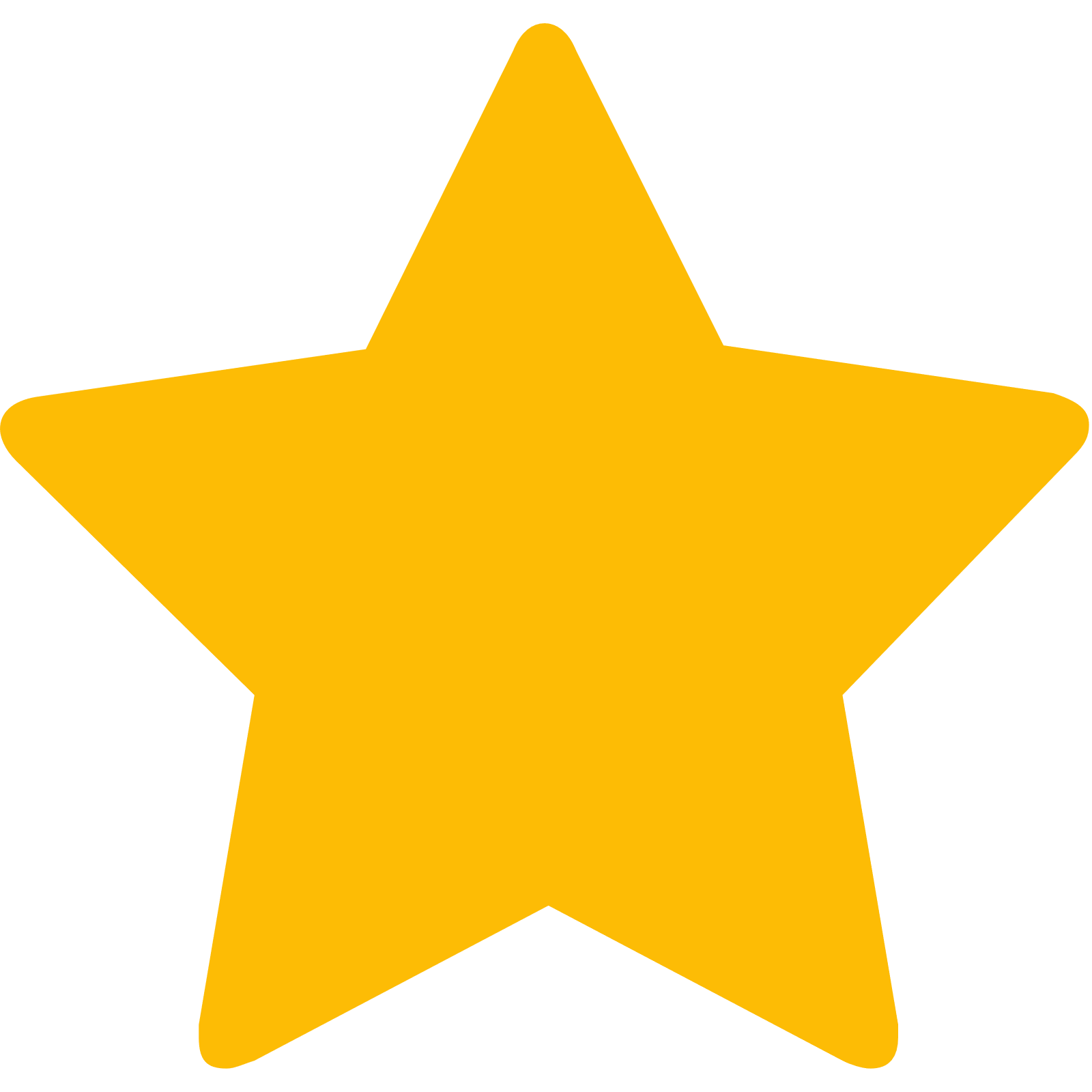 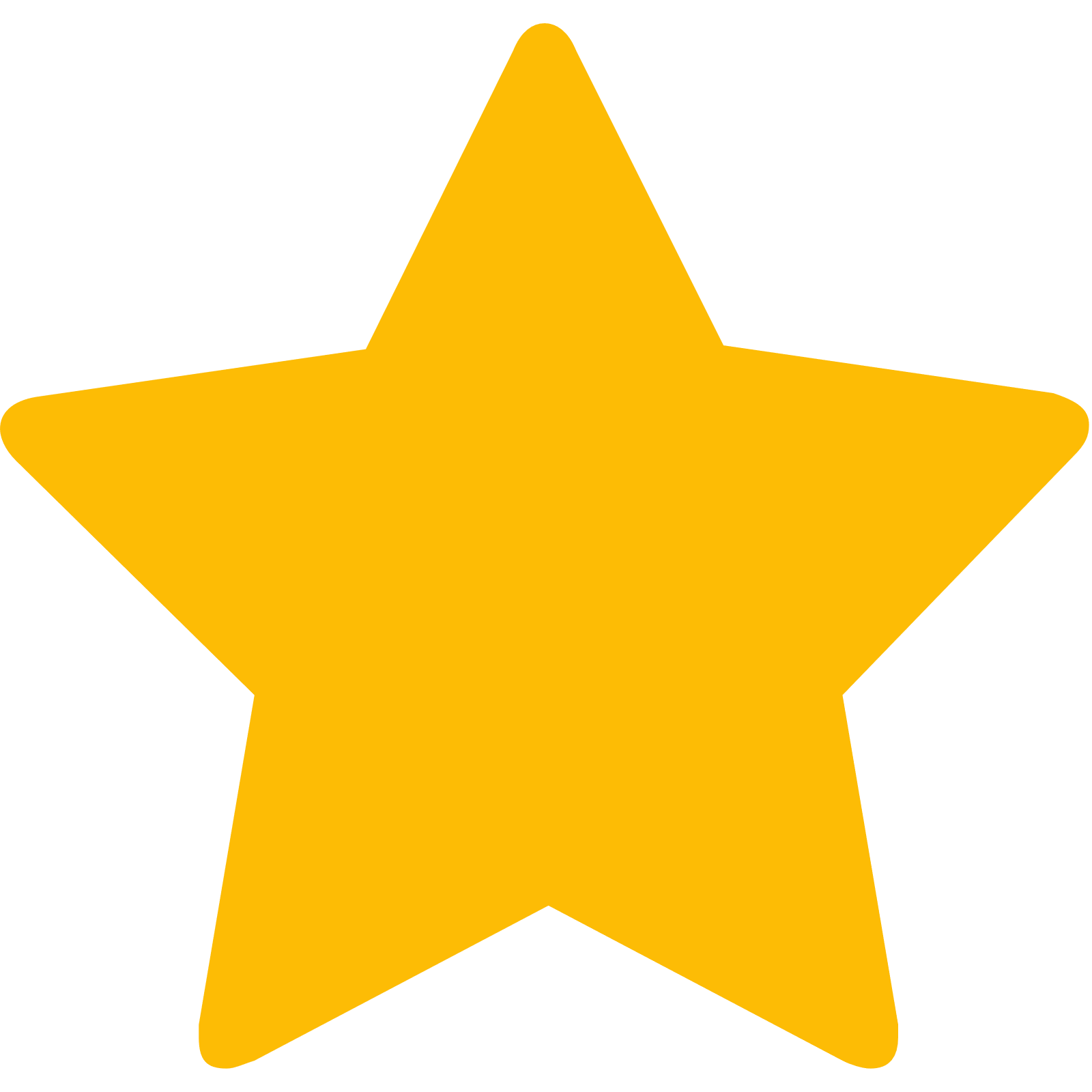 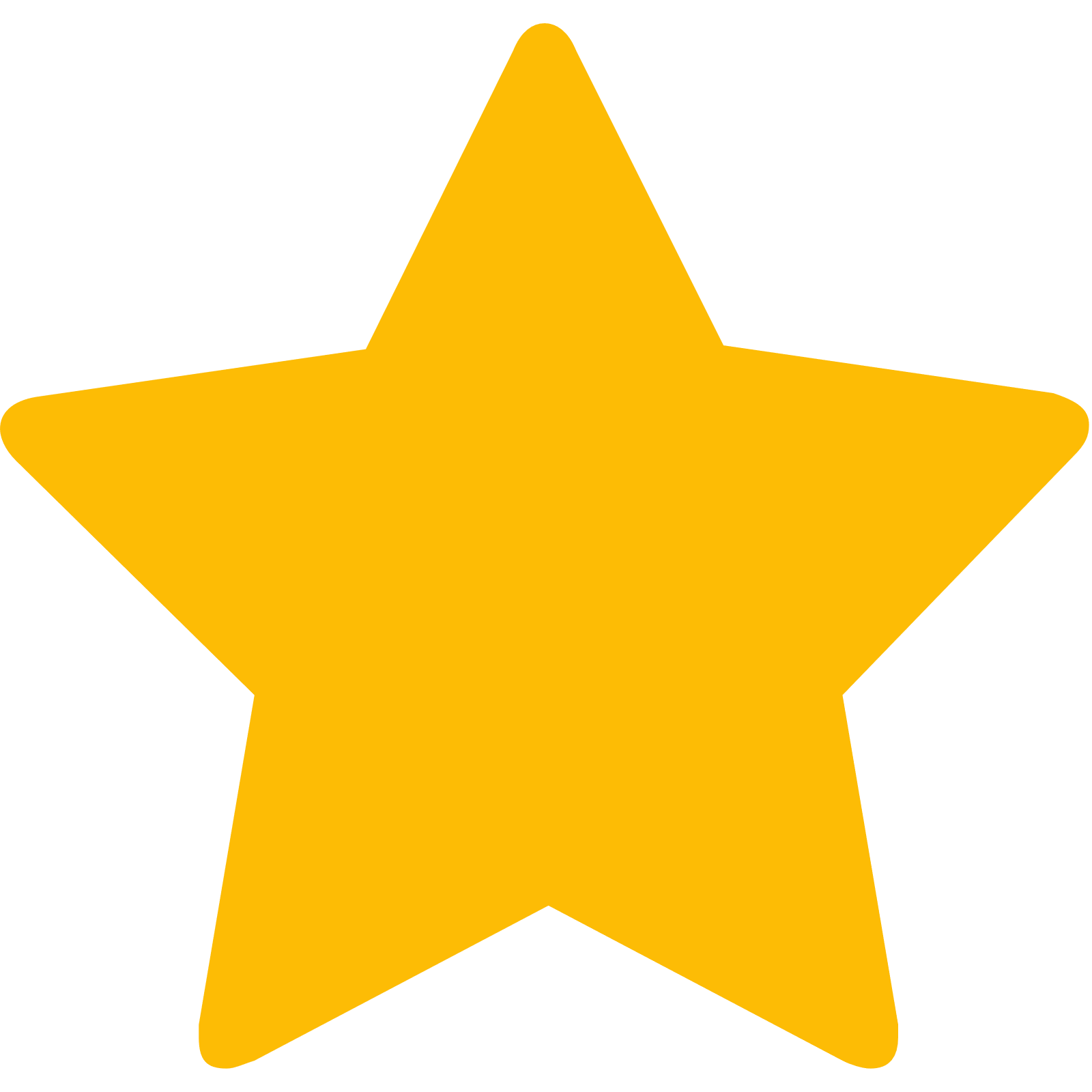 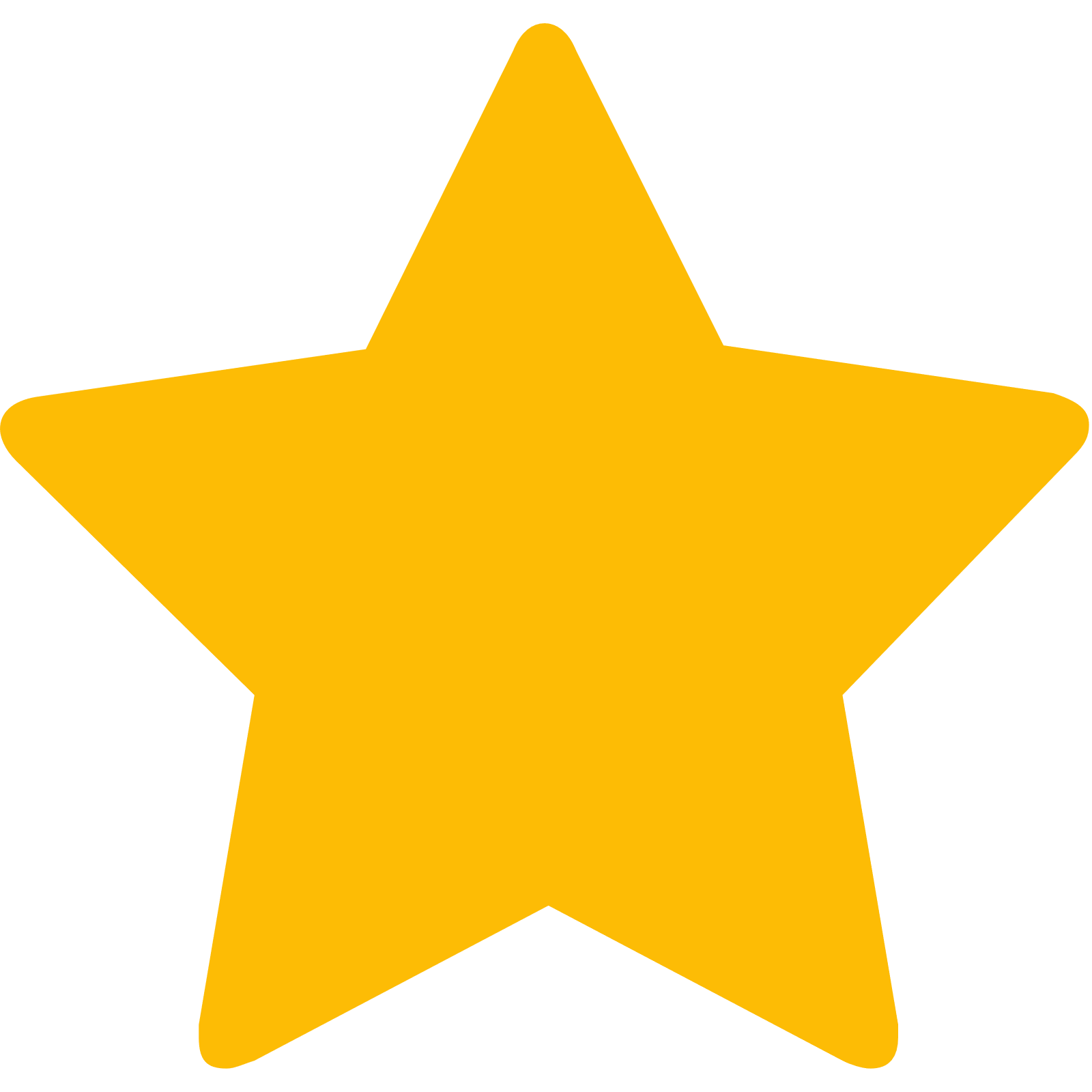 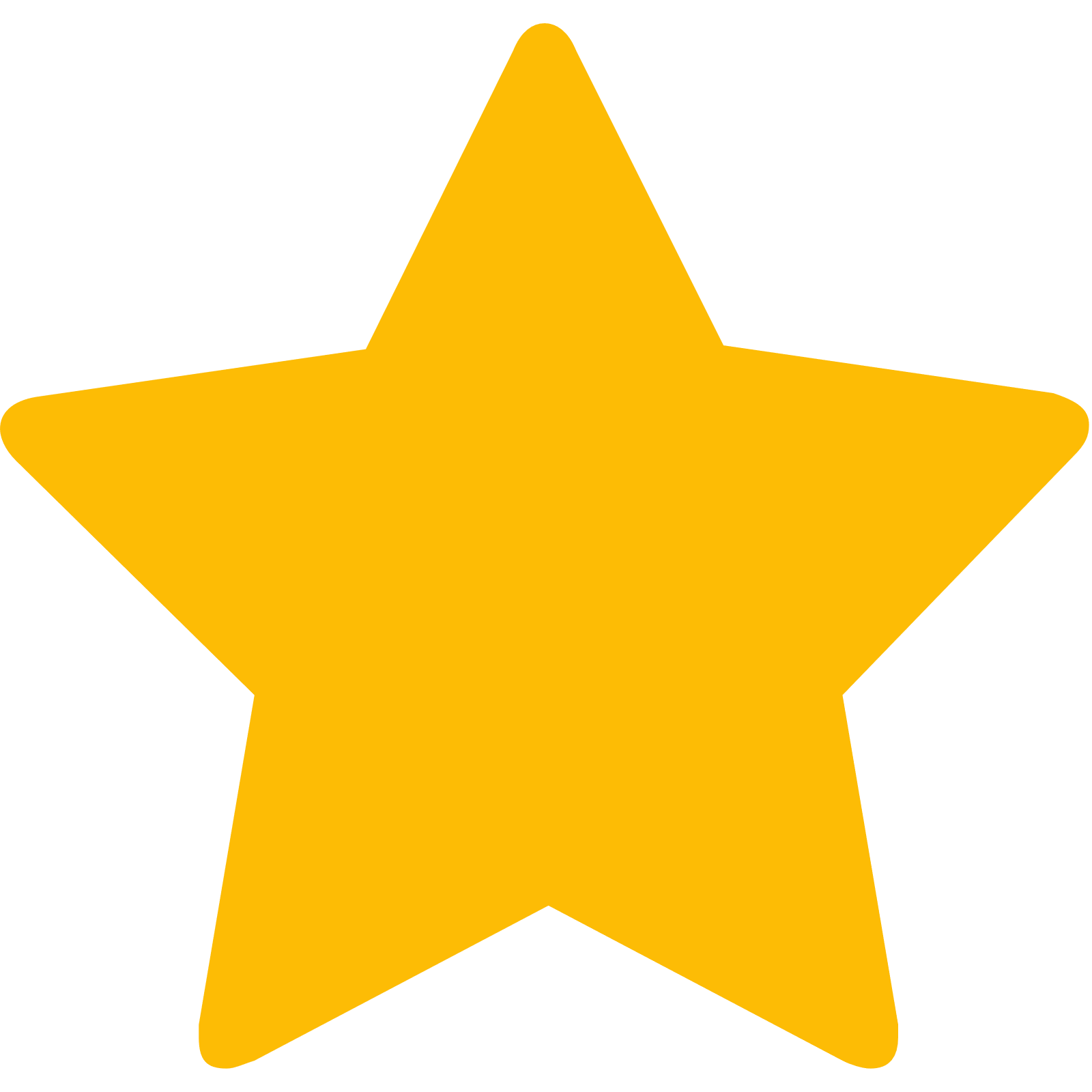 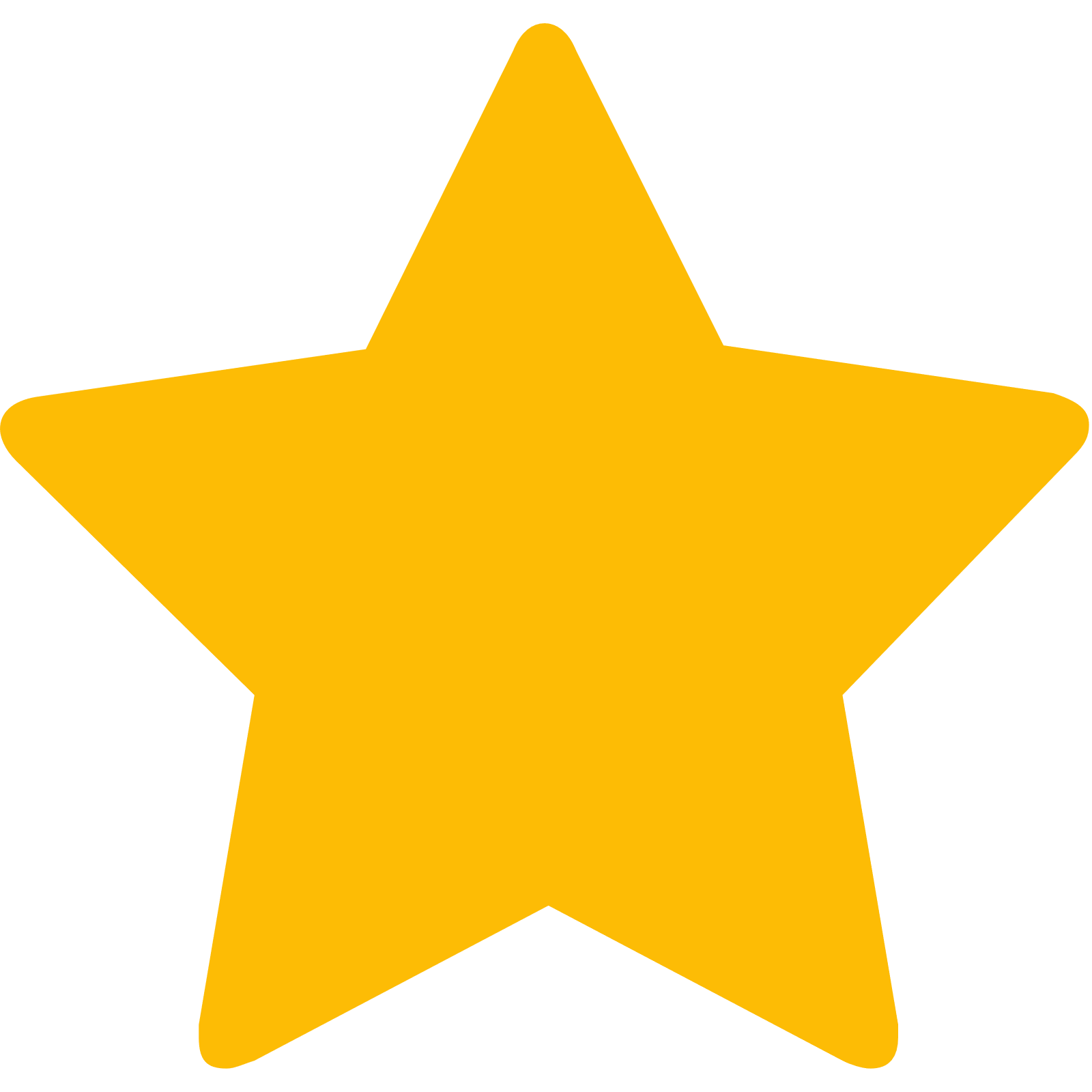 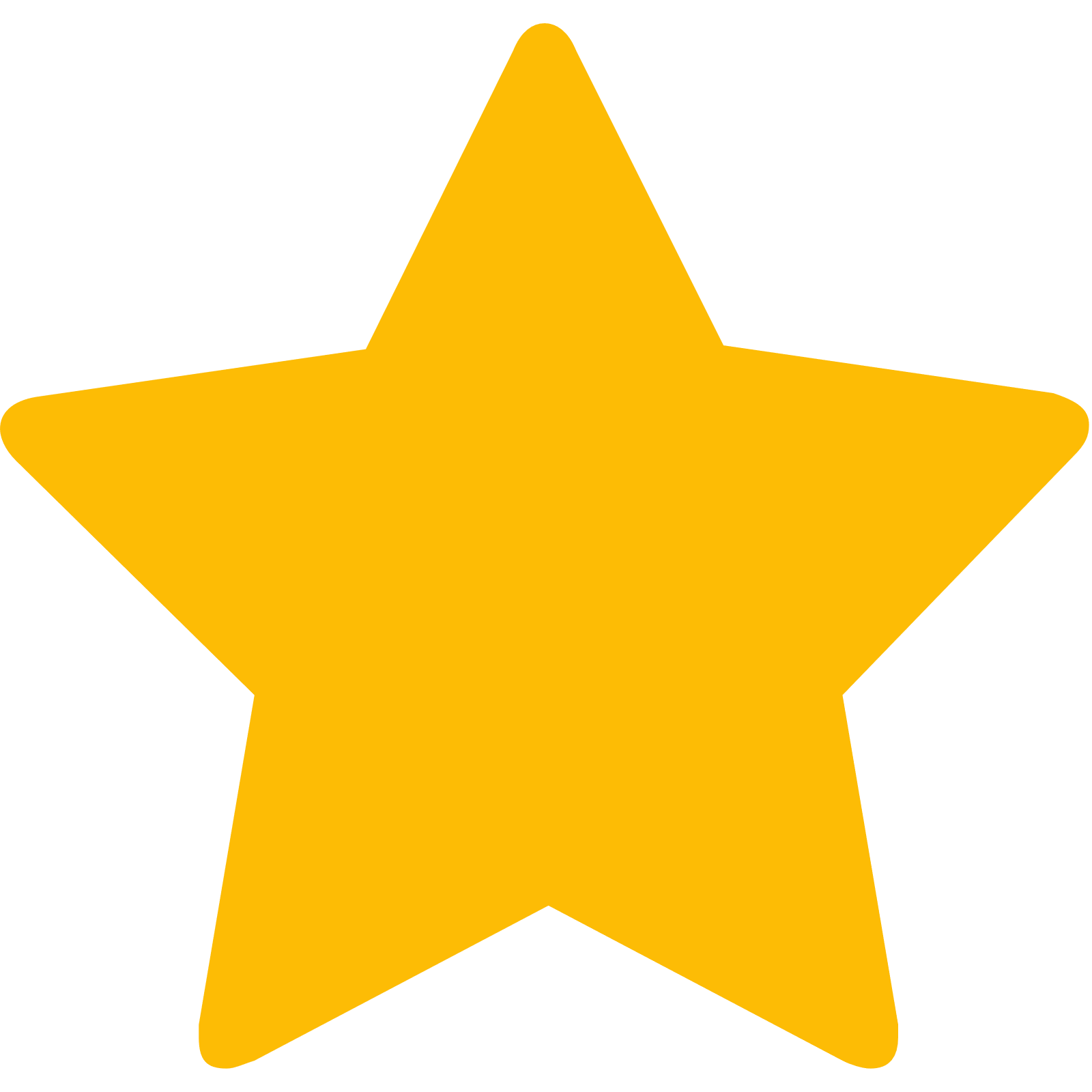 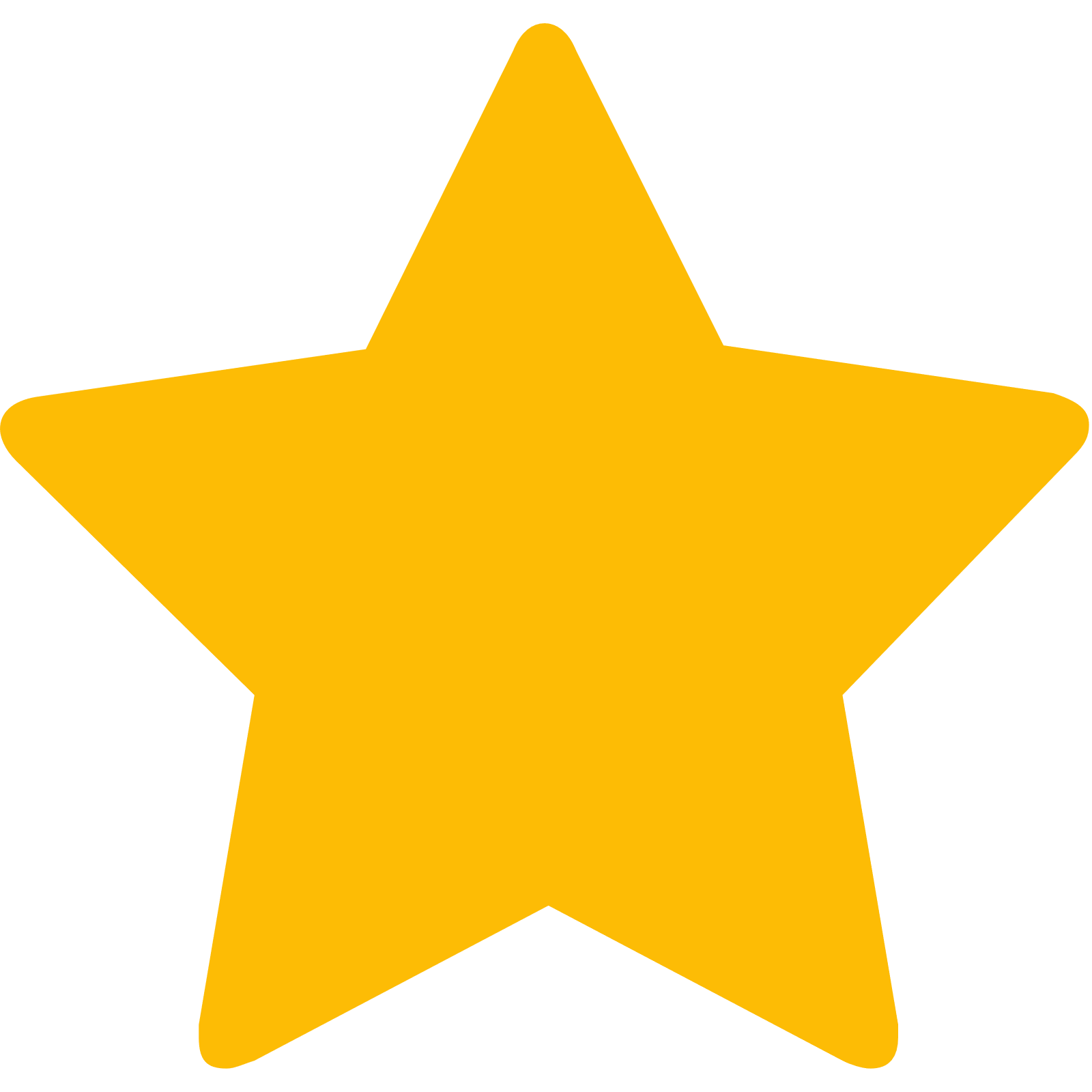 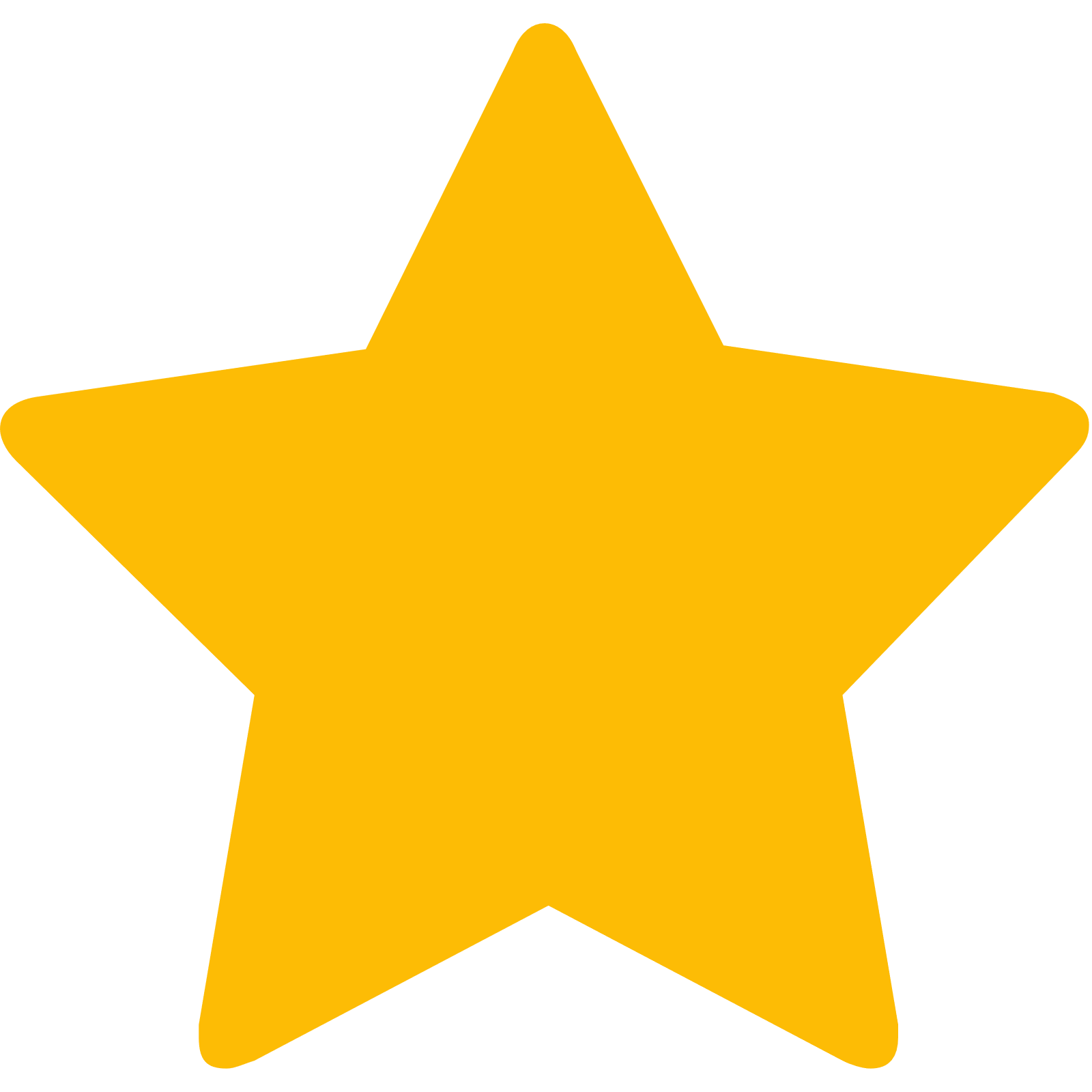 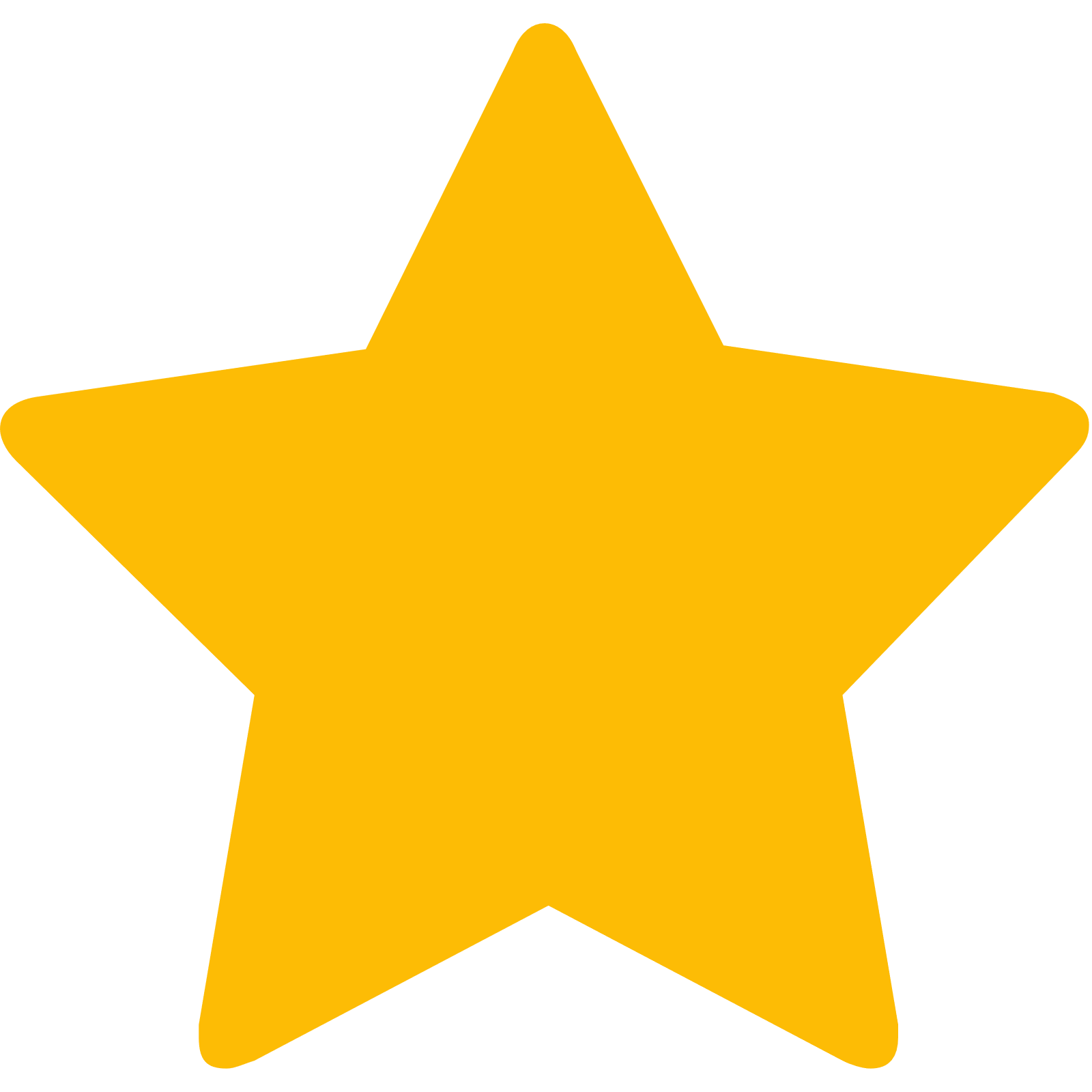 Achievable Average Weekly Takings
OCC Concept Fit
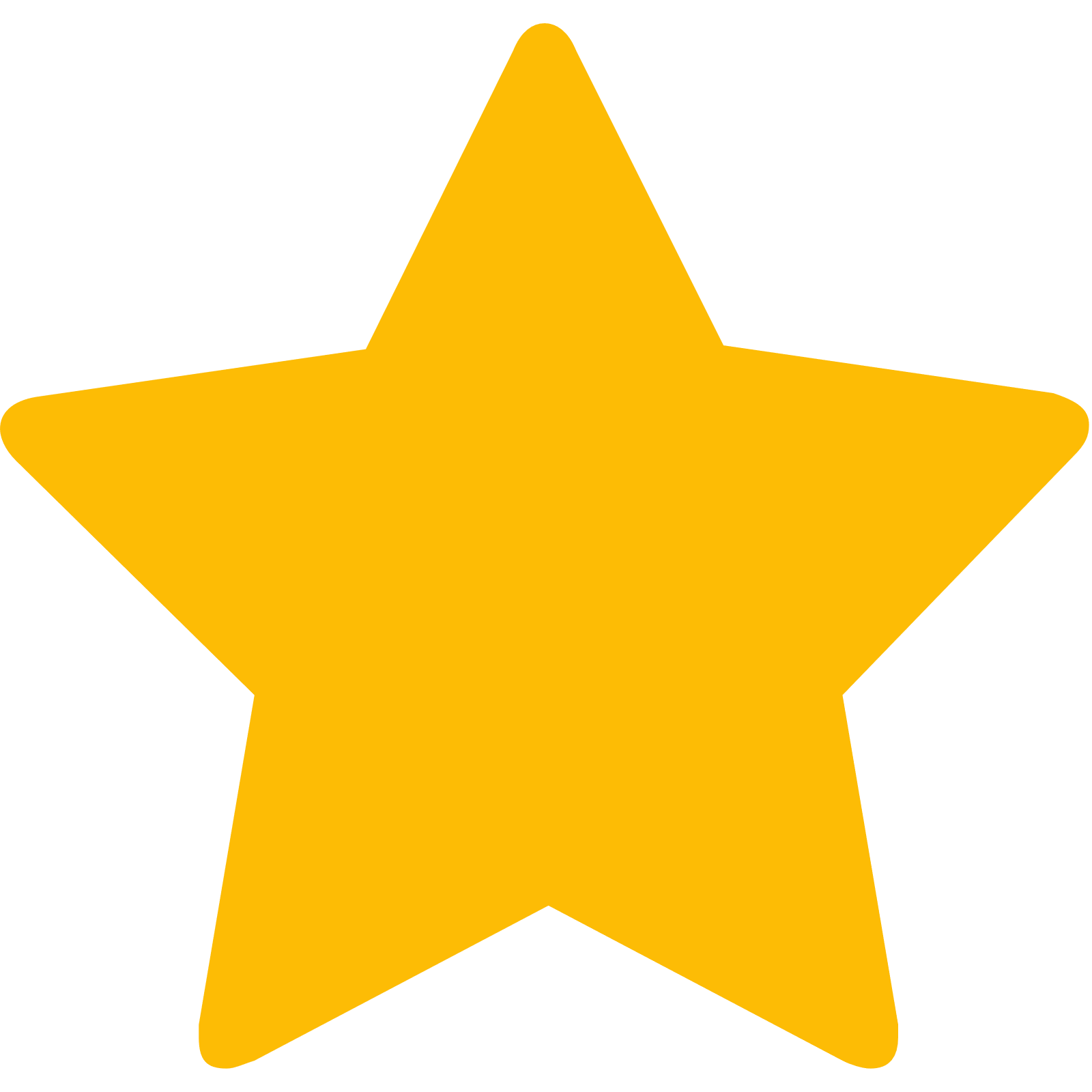 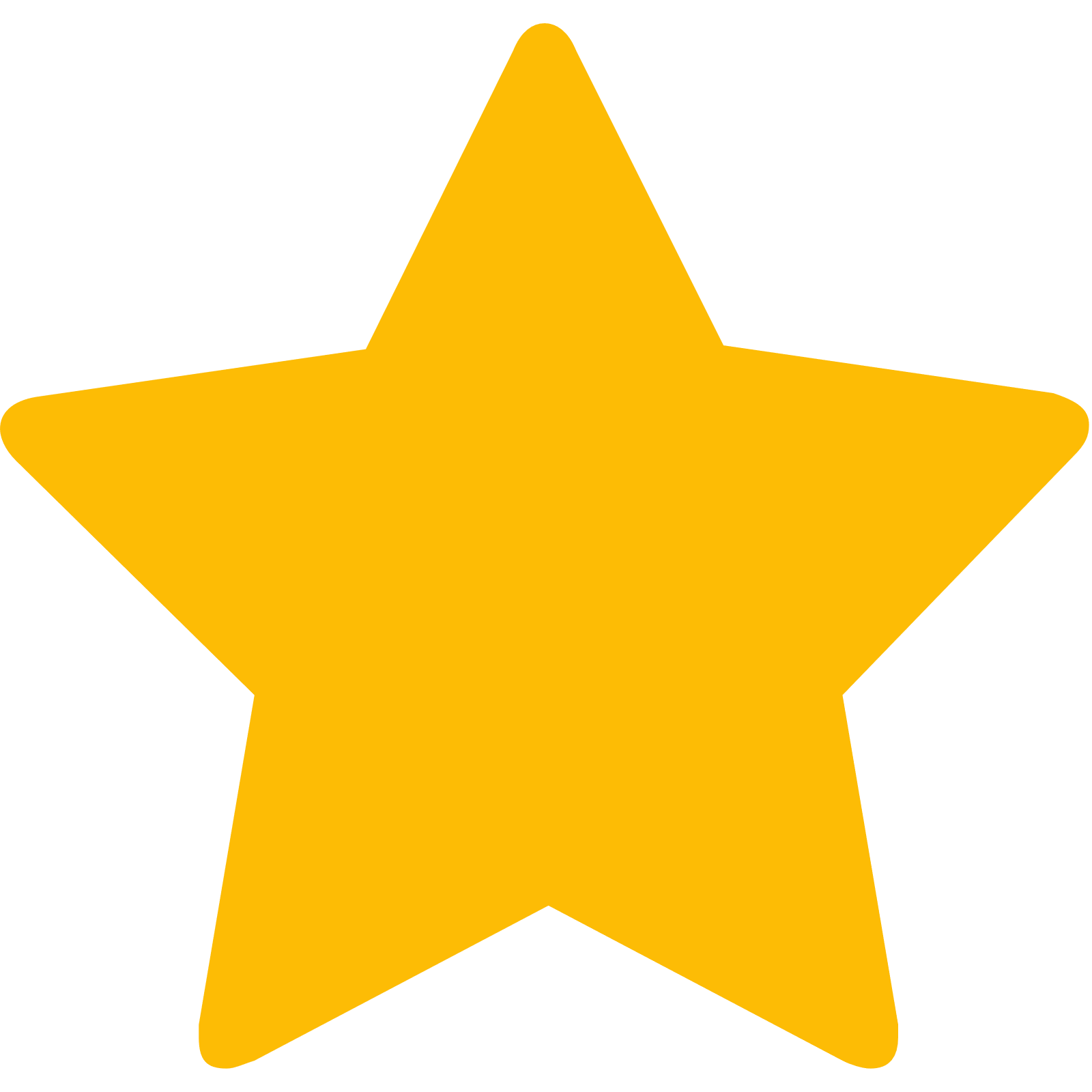 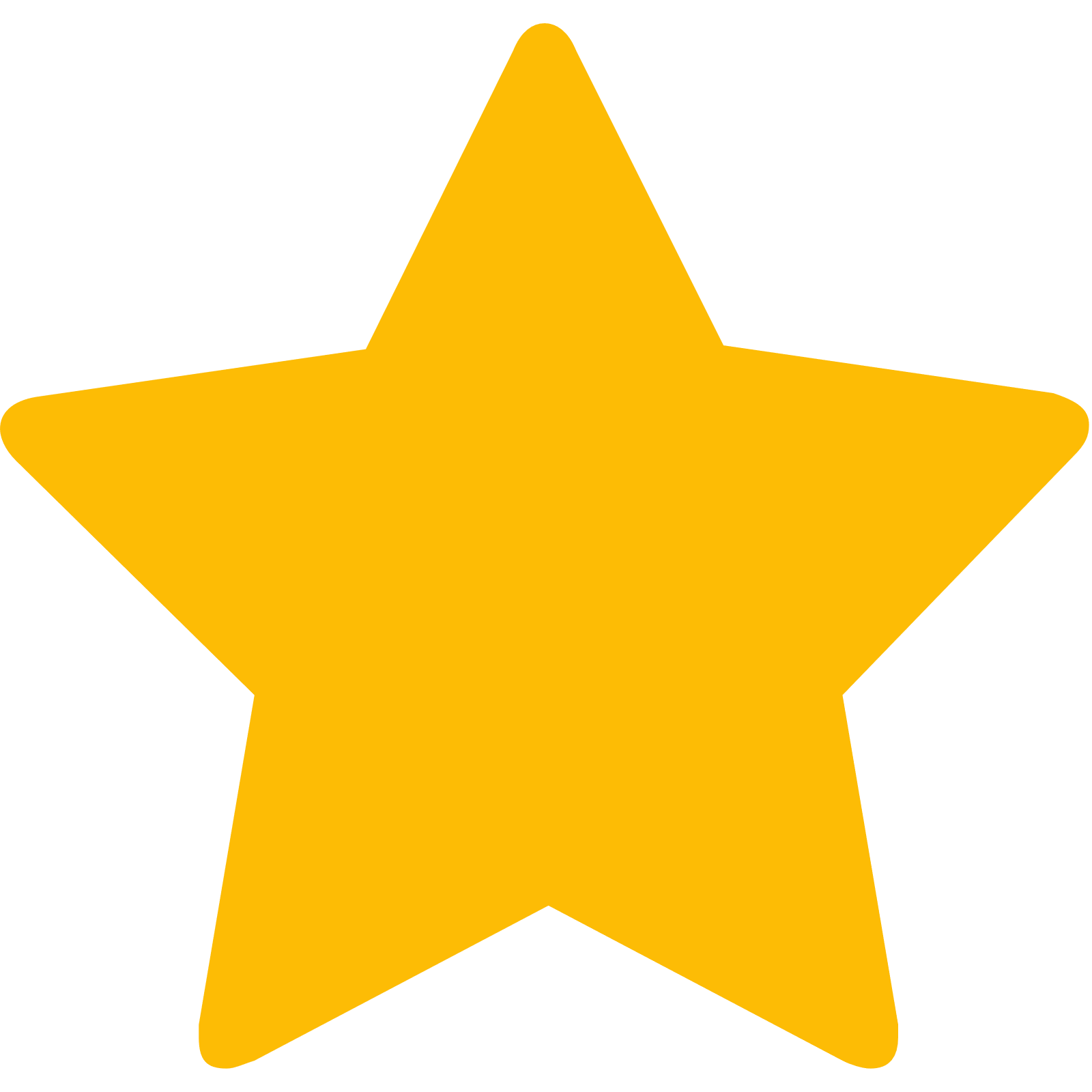 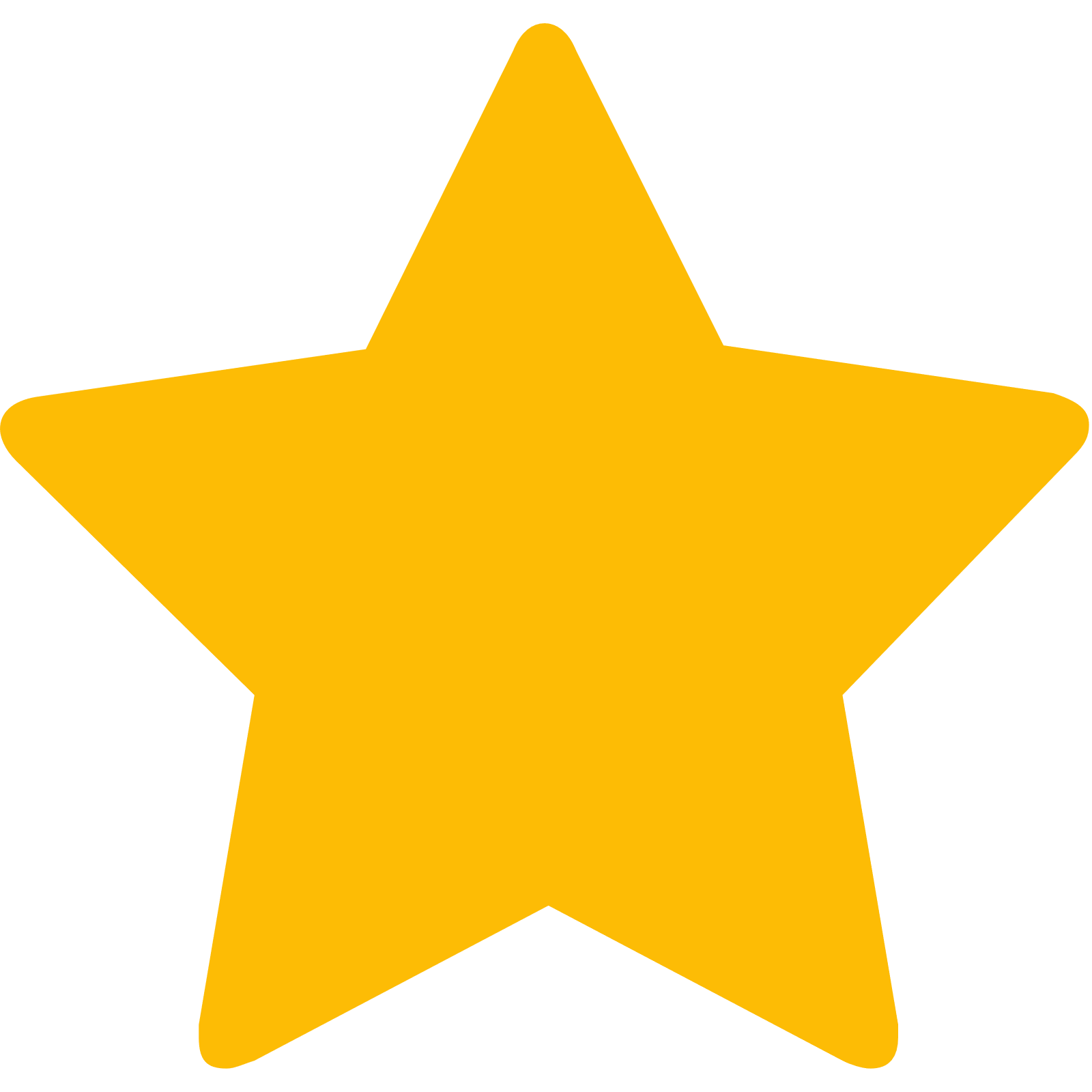 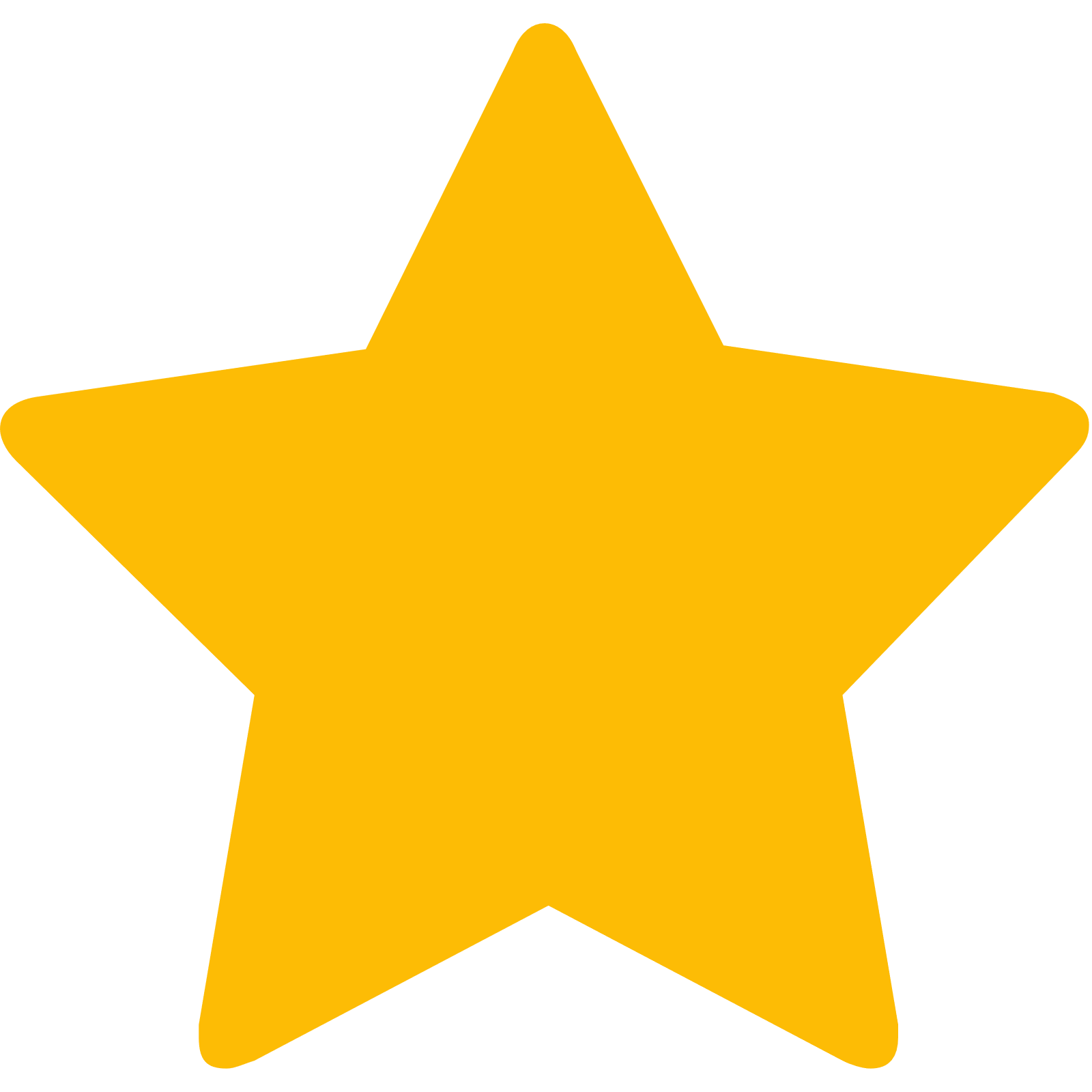 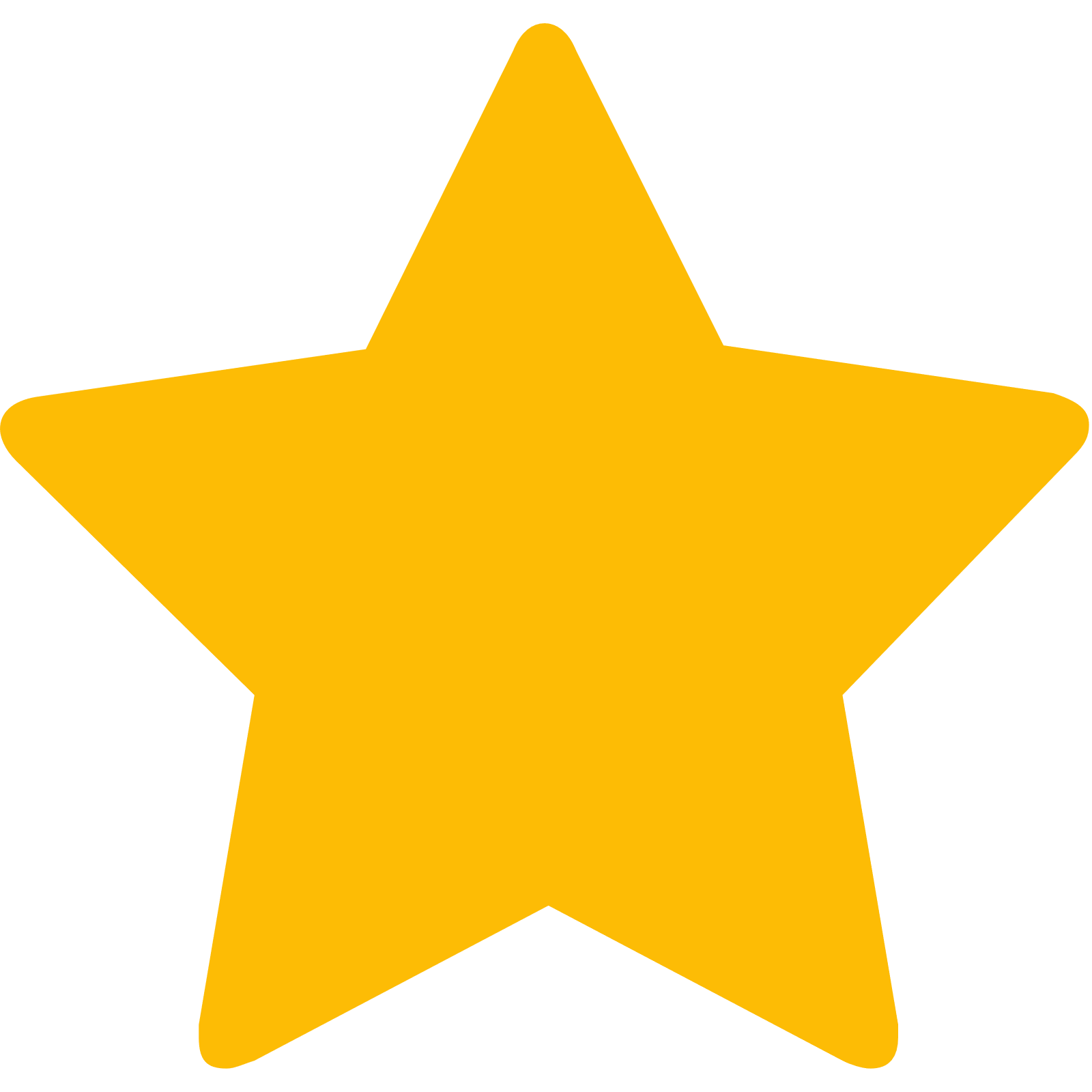 £11500
Fireside Scenic
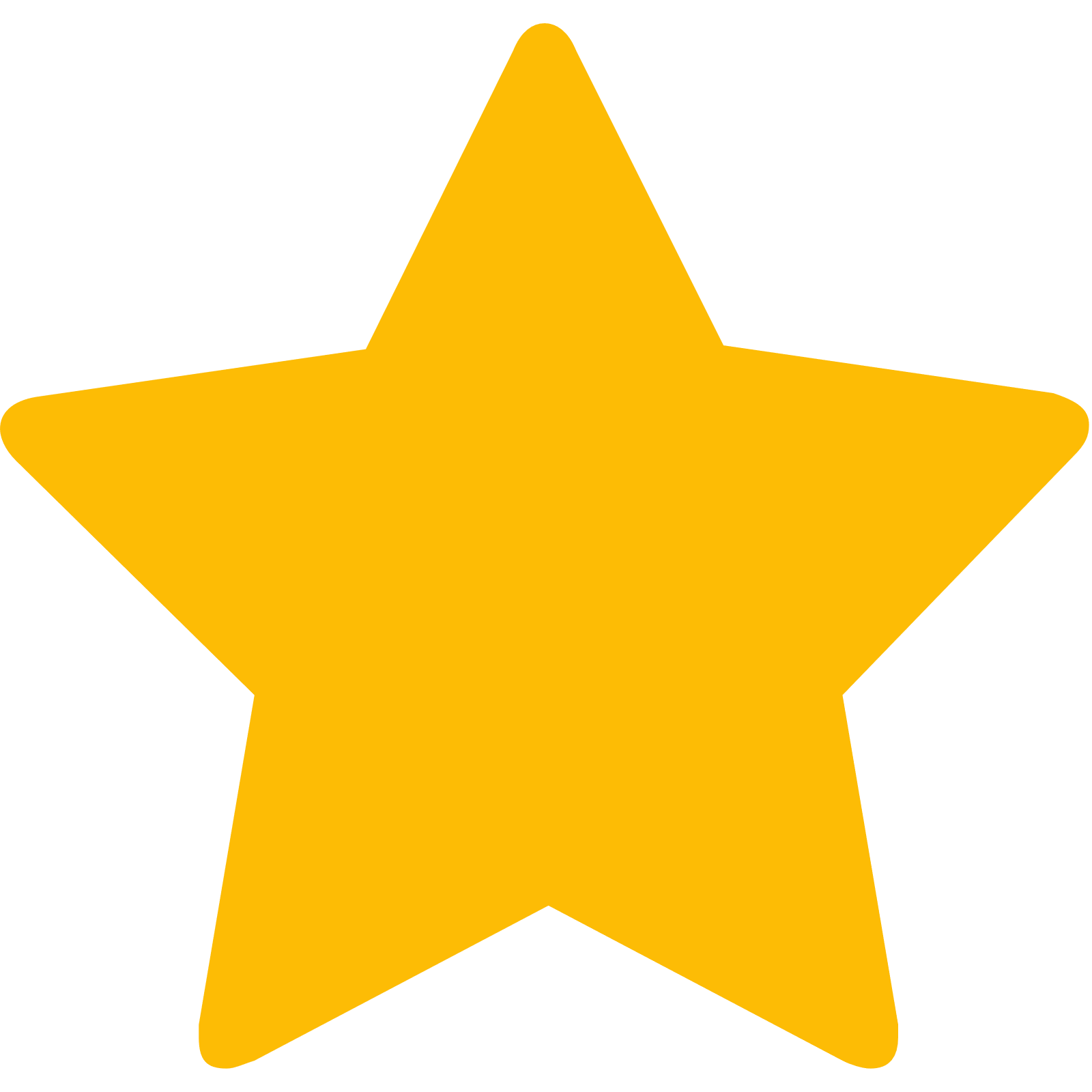 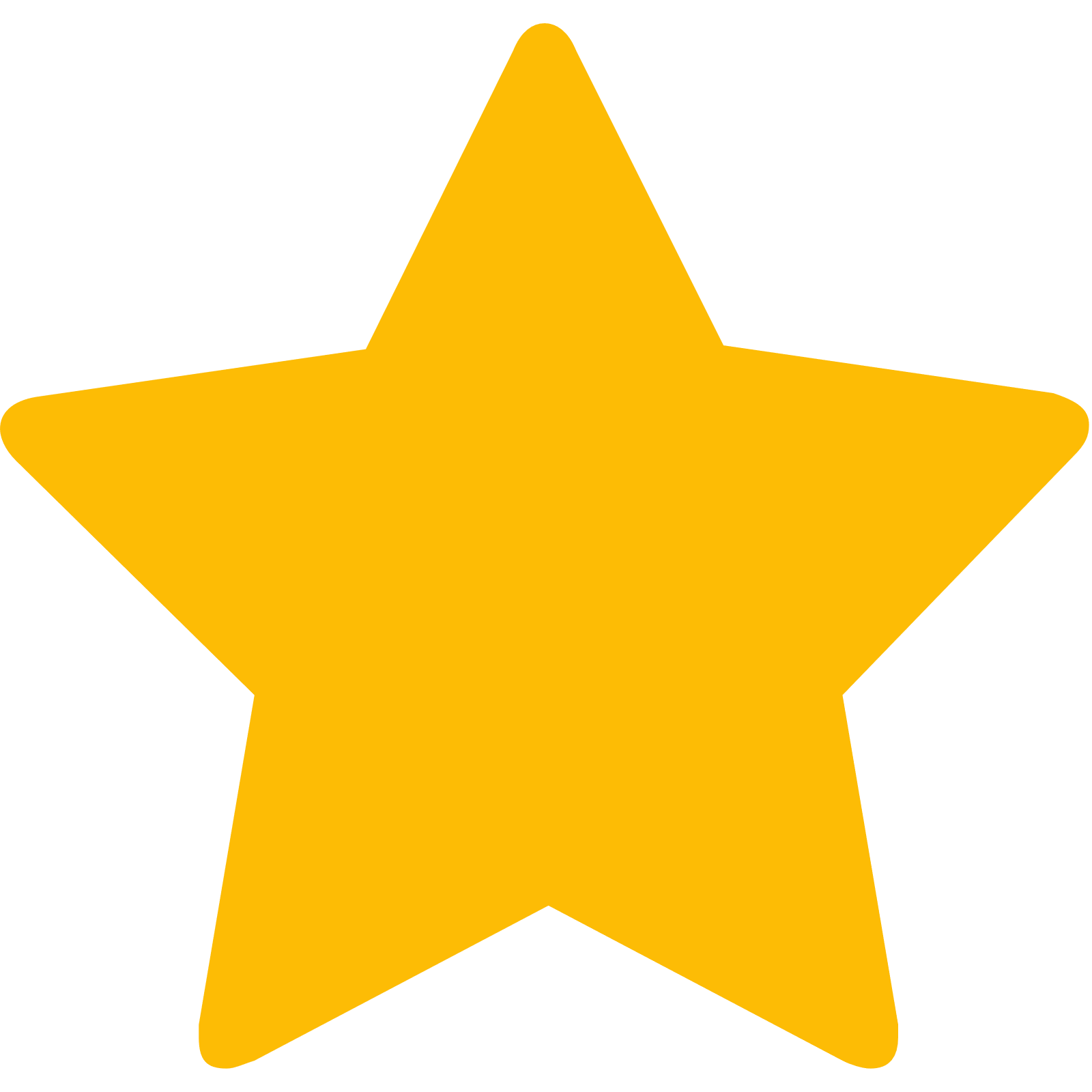 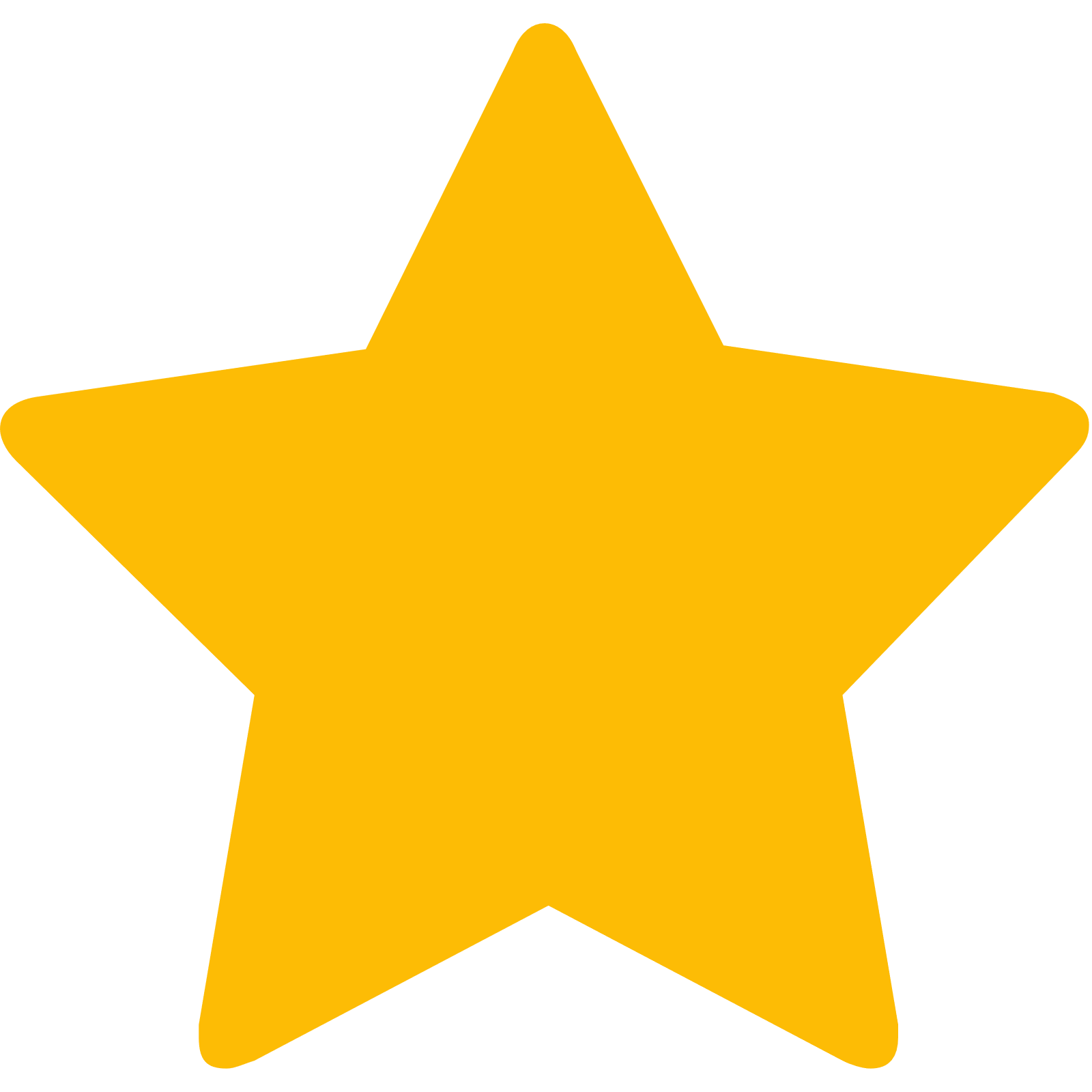 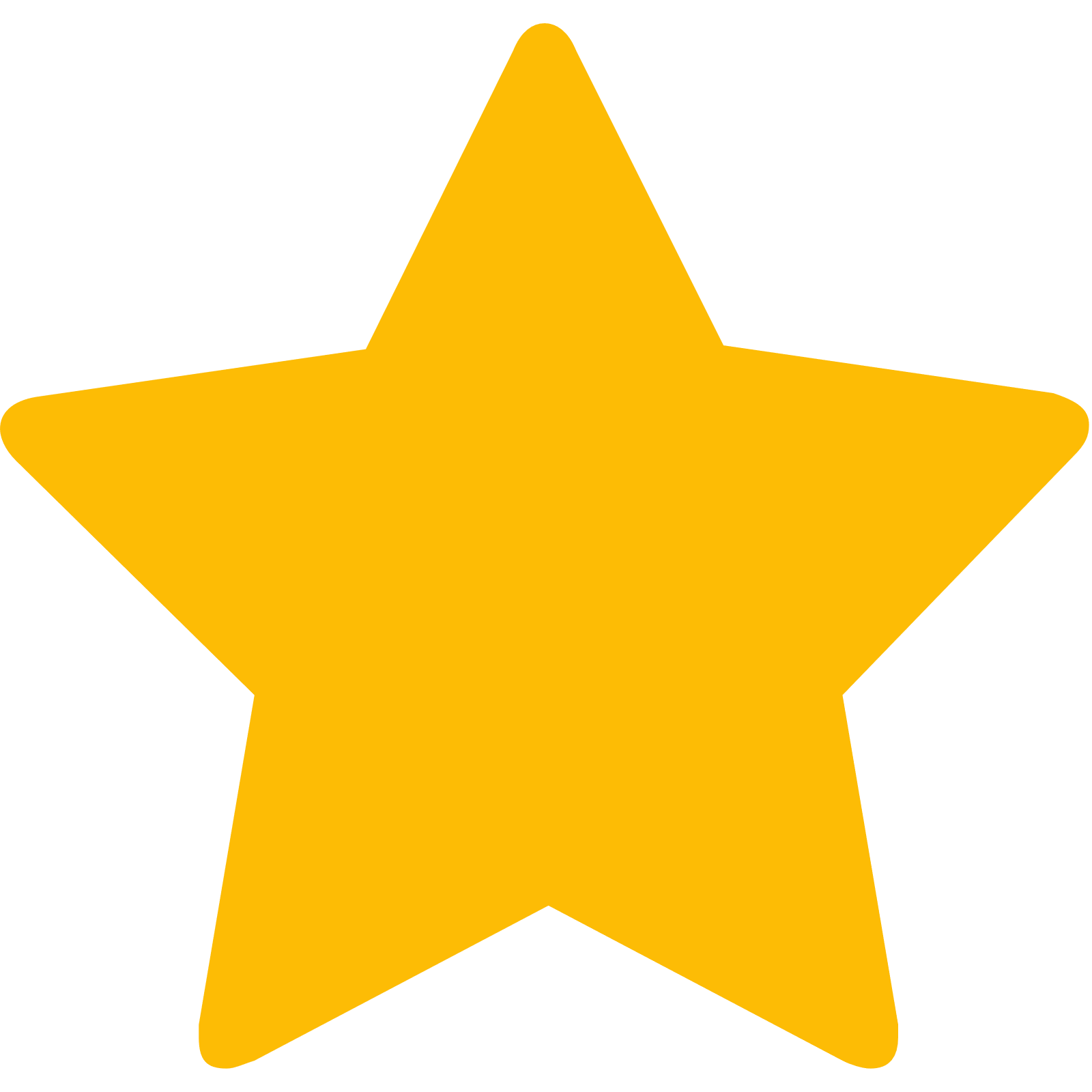 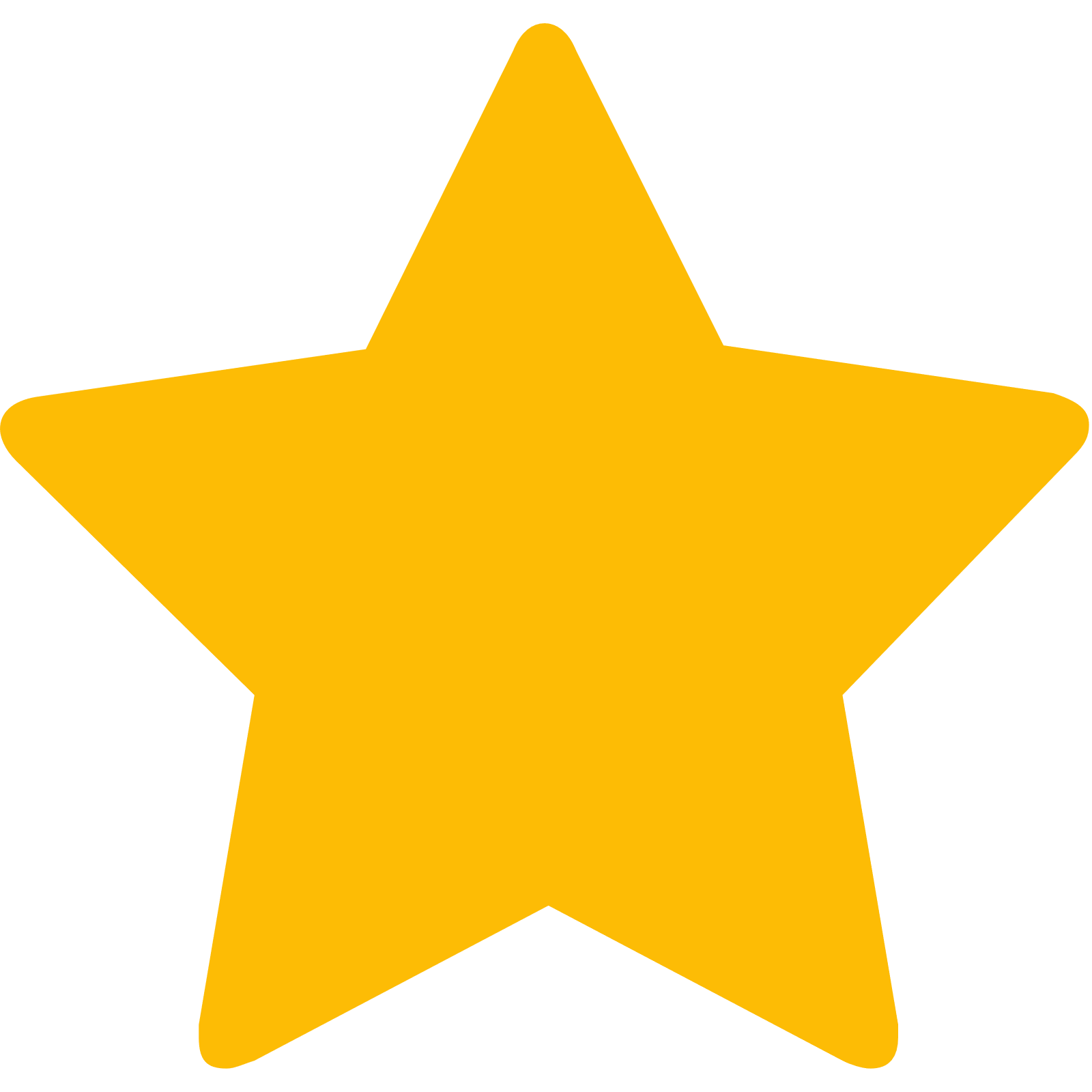 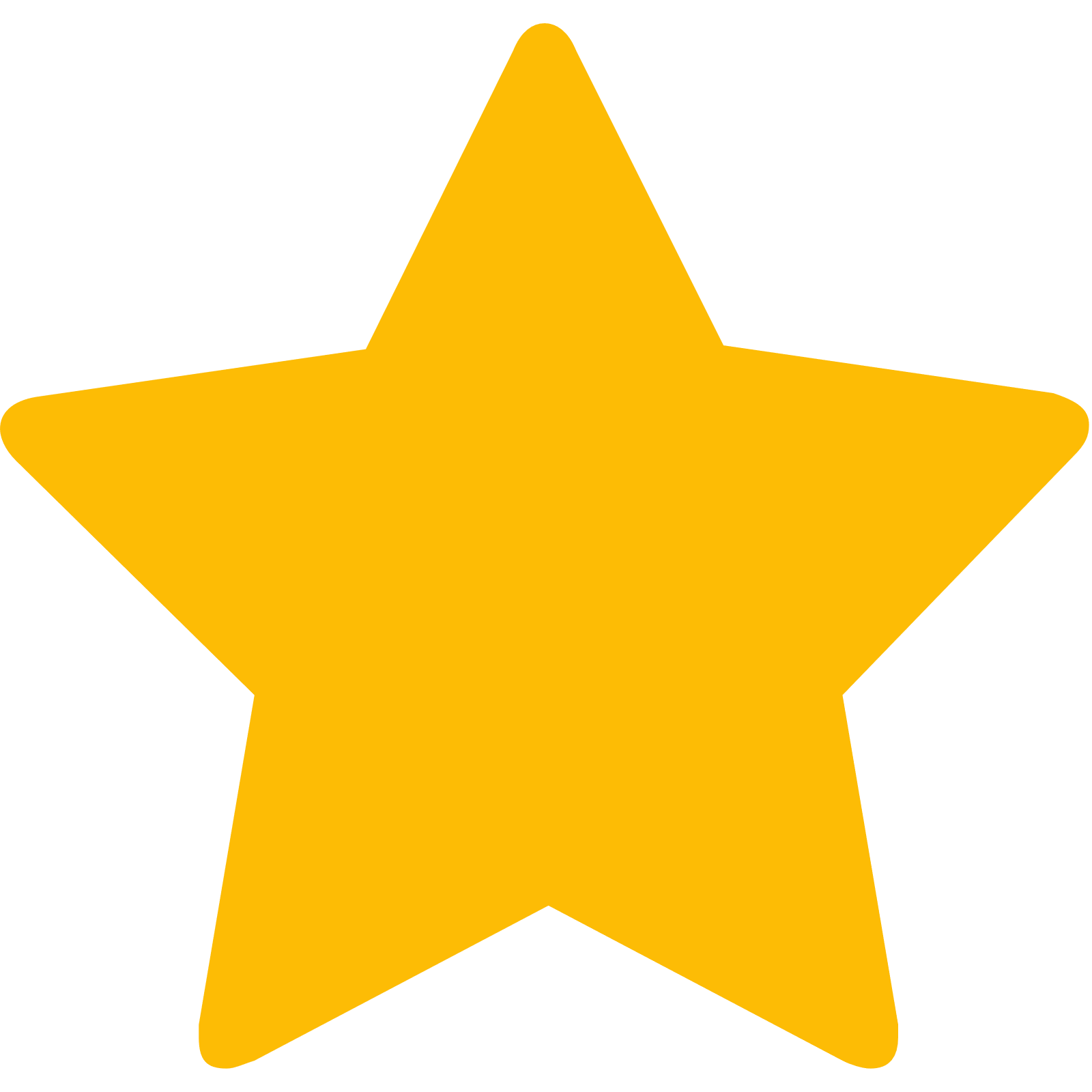 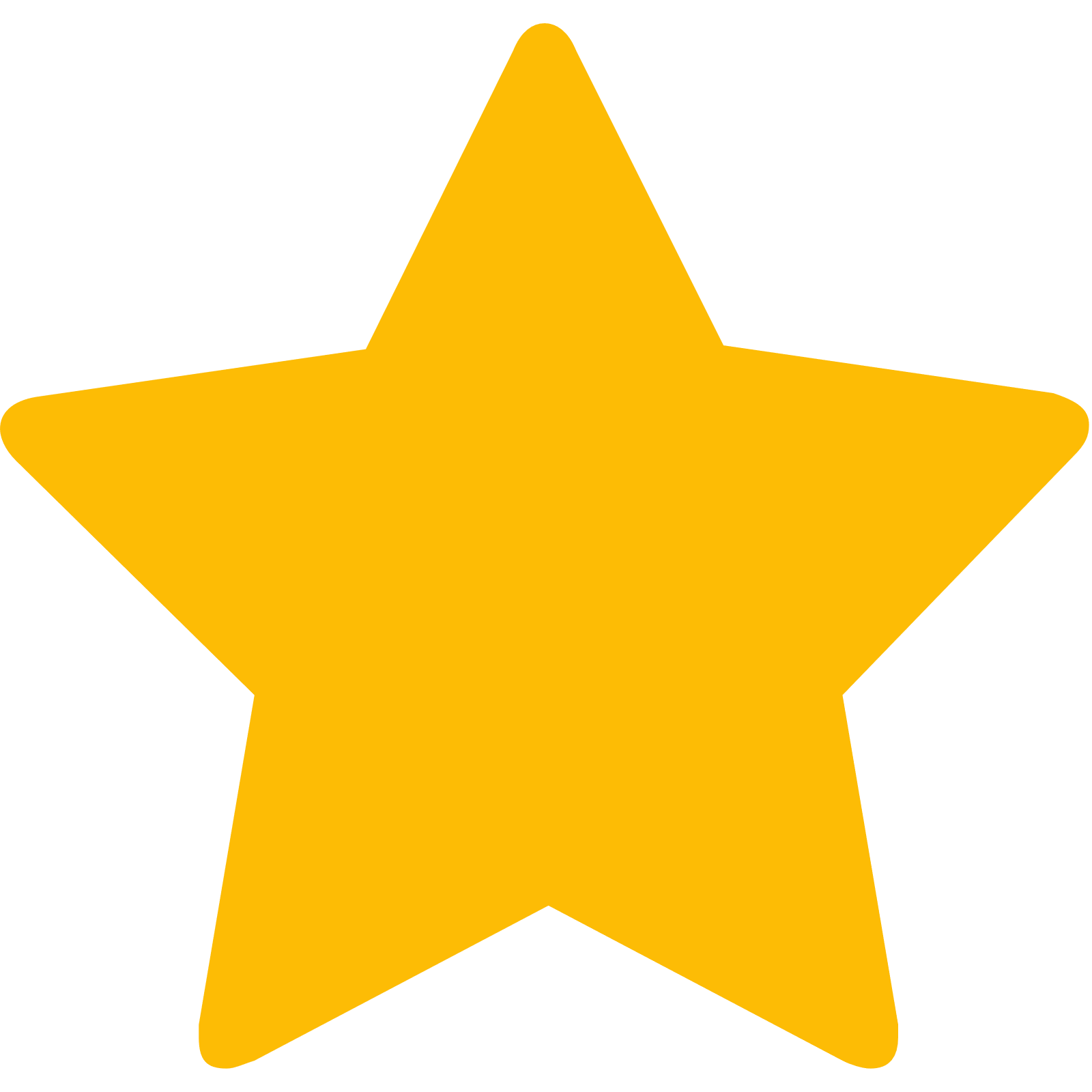 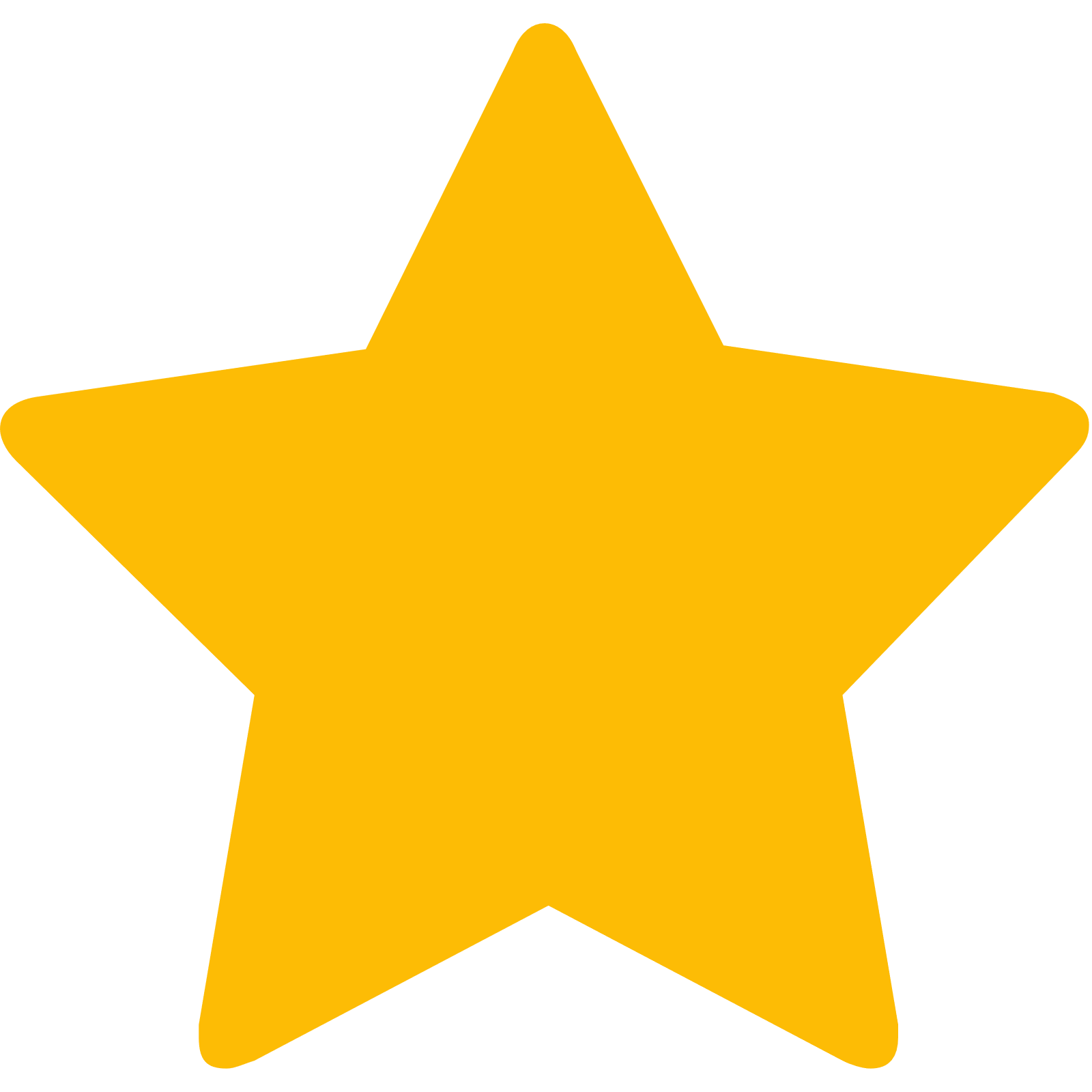 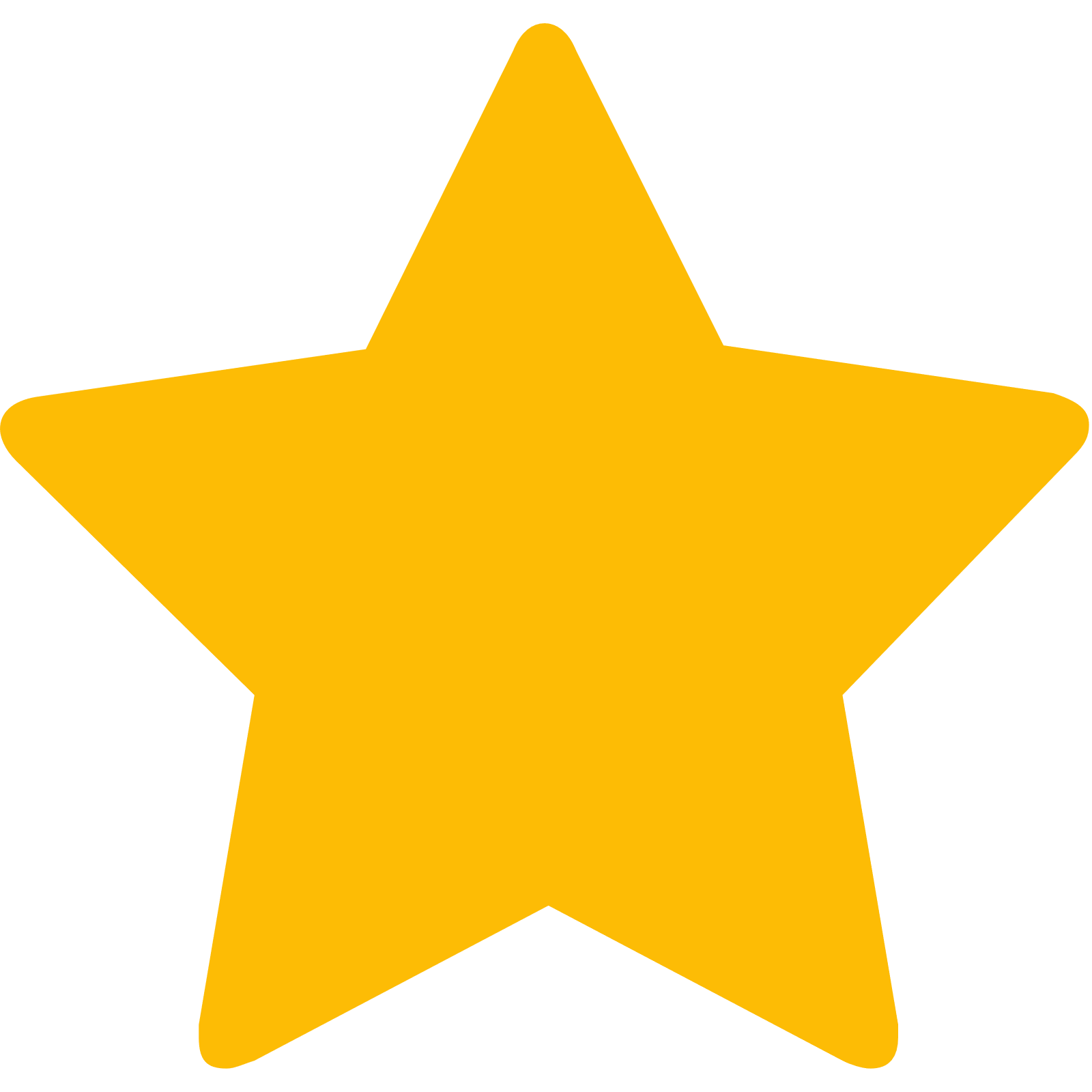 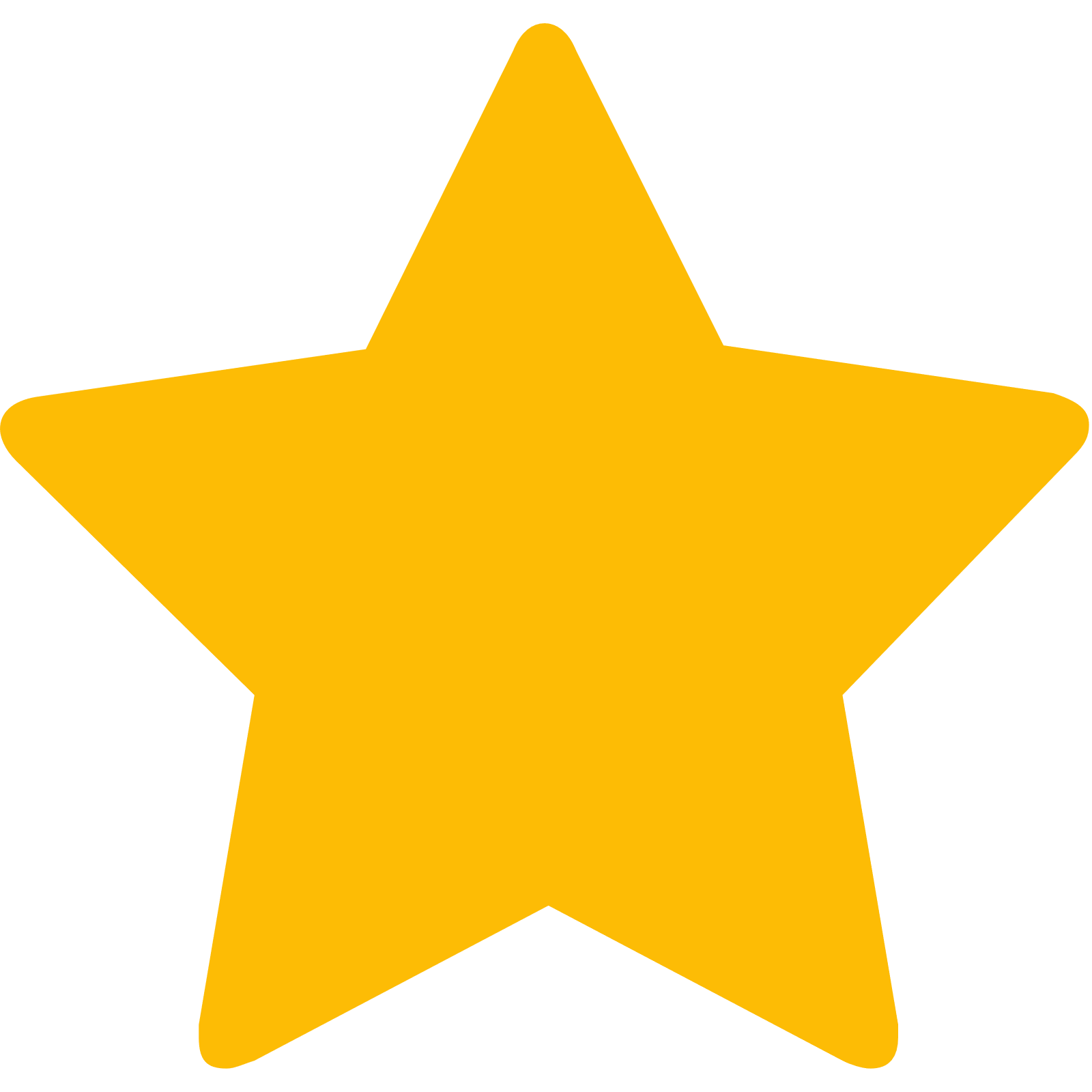 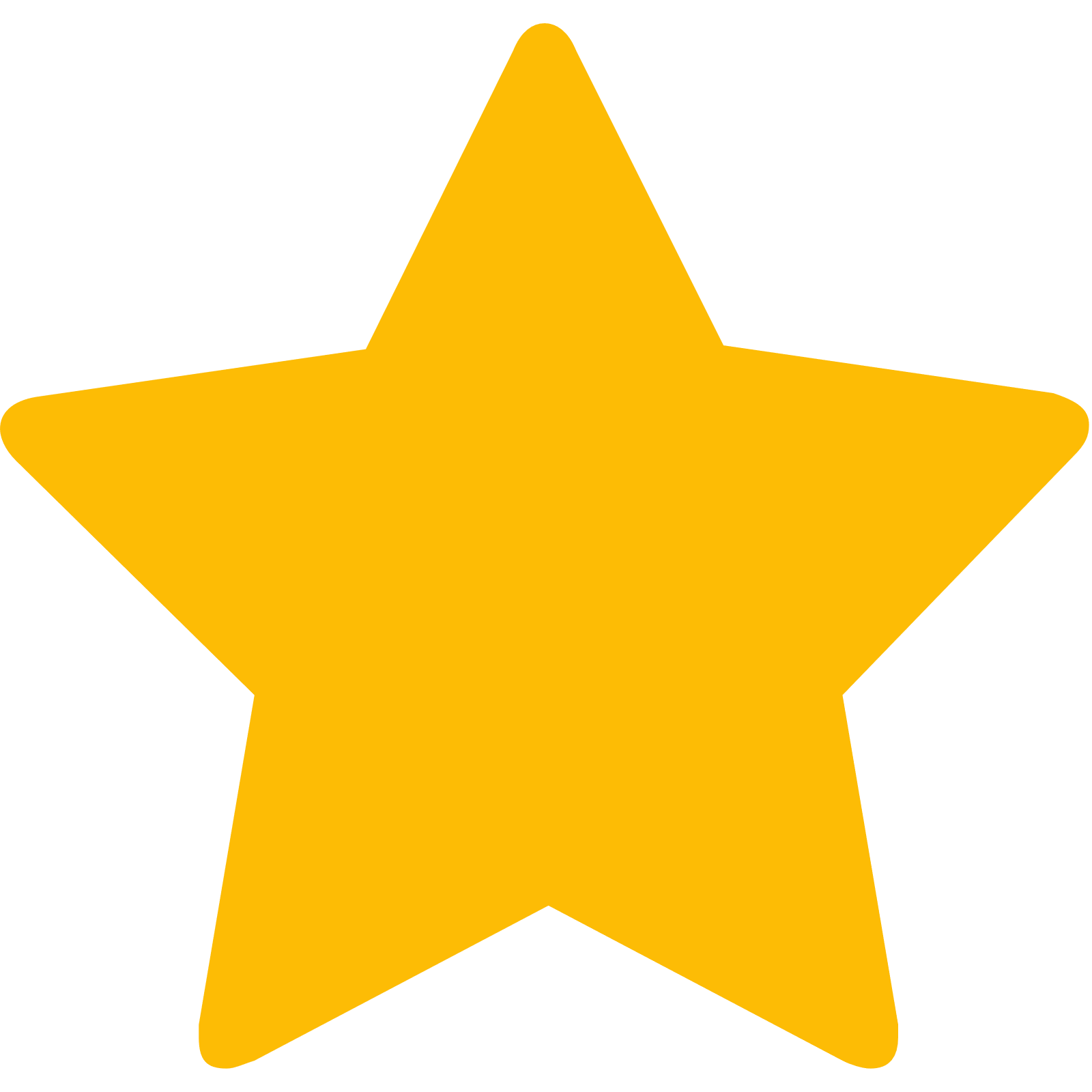 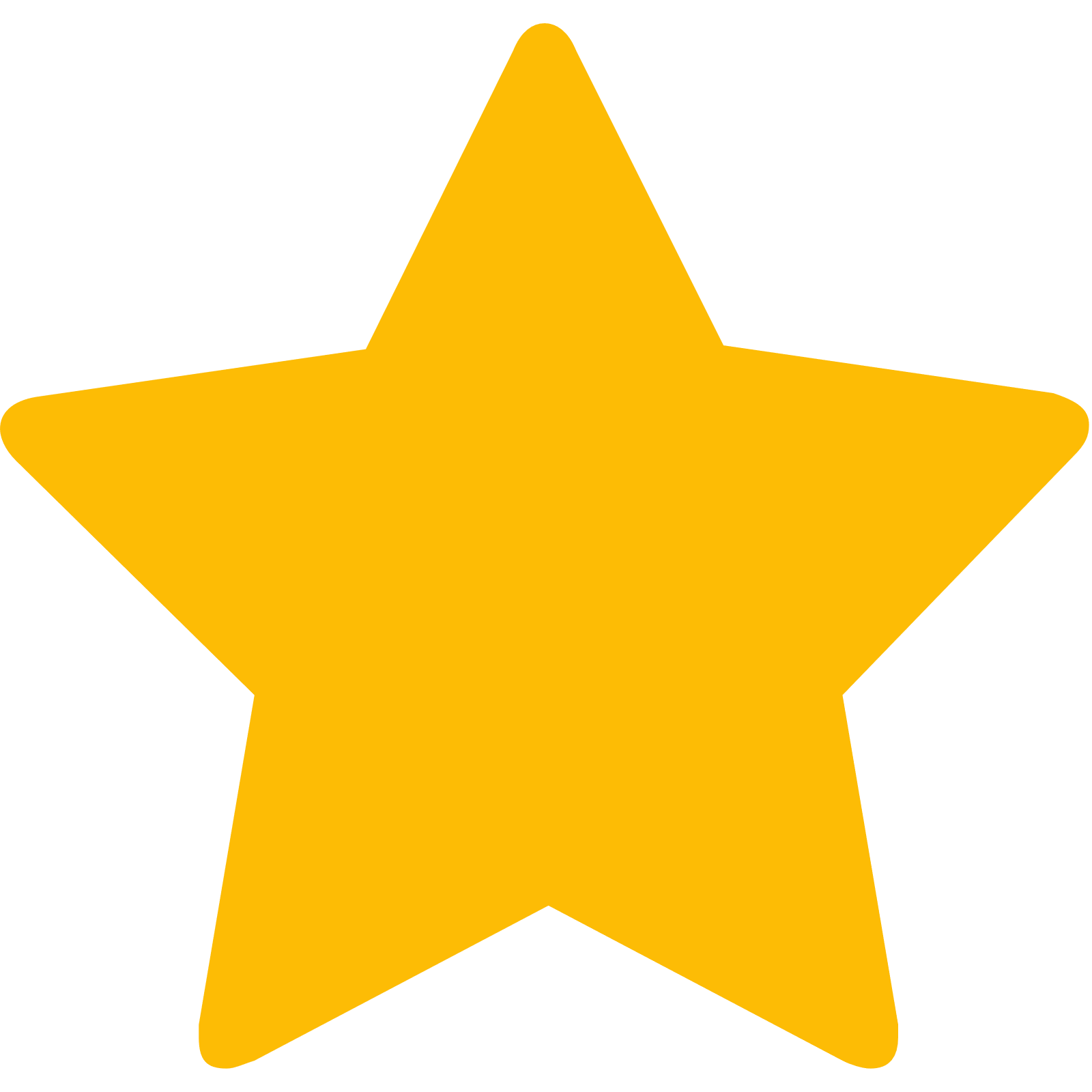 A    Food-Led High Affluence          B    Food-Led Mid Affluence          C    Wet-Led Mid/High Affluence          D    Wet-Led Low Affluence          E    Food-Led Low Affluence  
          AWT        2    Local Regulars          3    Local Passing Trade          4    Destination Wet-Led          5    Destination Food-Led          6    Destination Very Food-Led
A
B
C
E
D
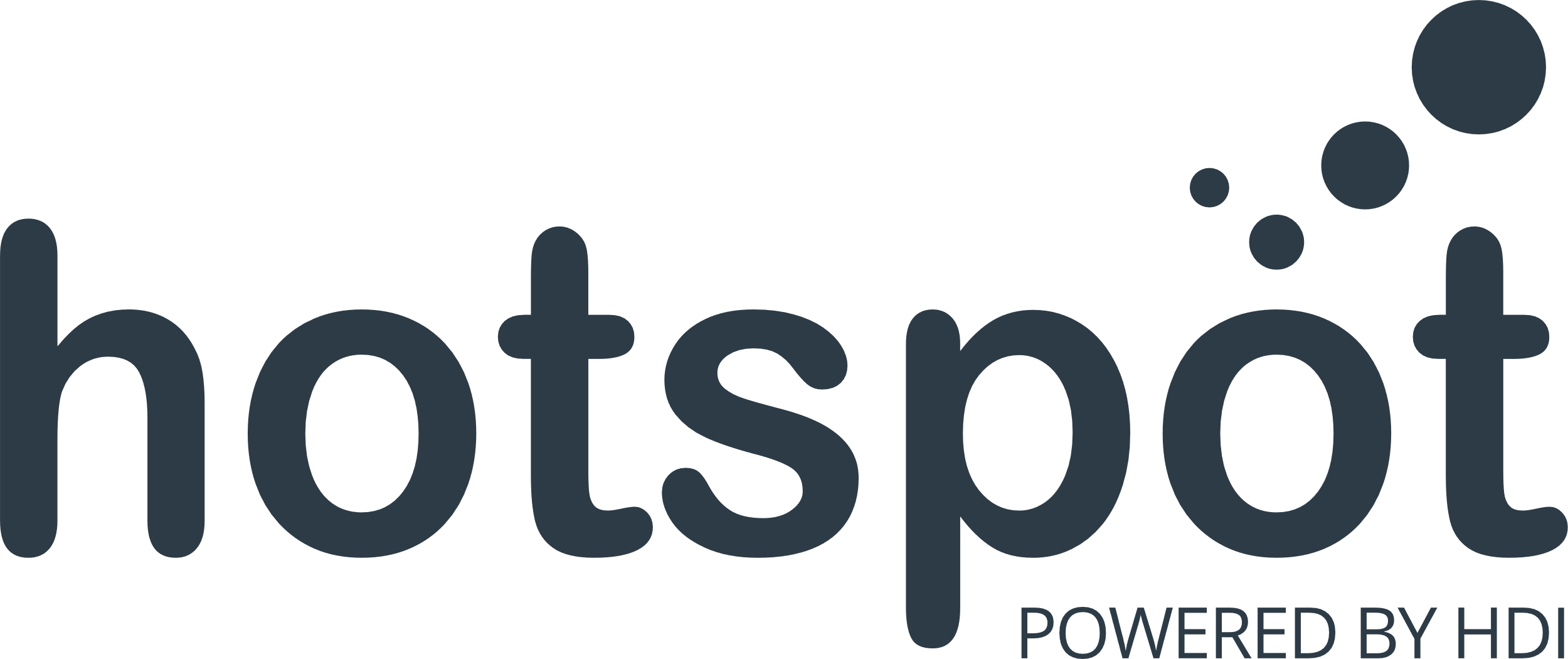 1
3
2
4
5
6
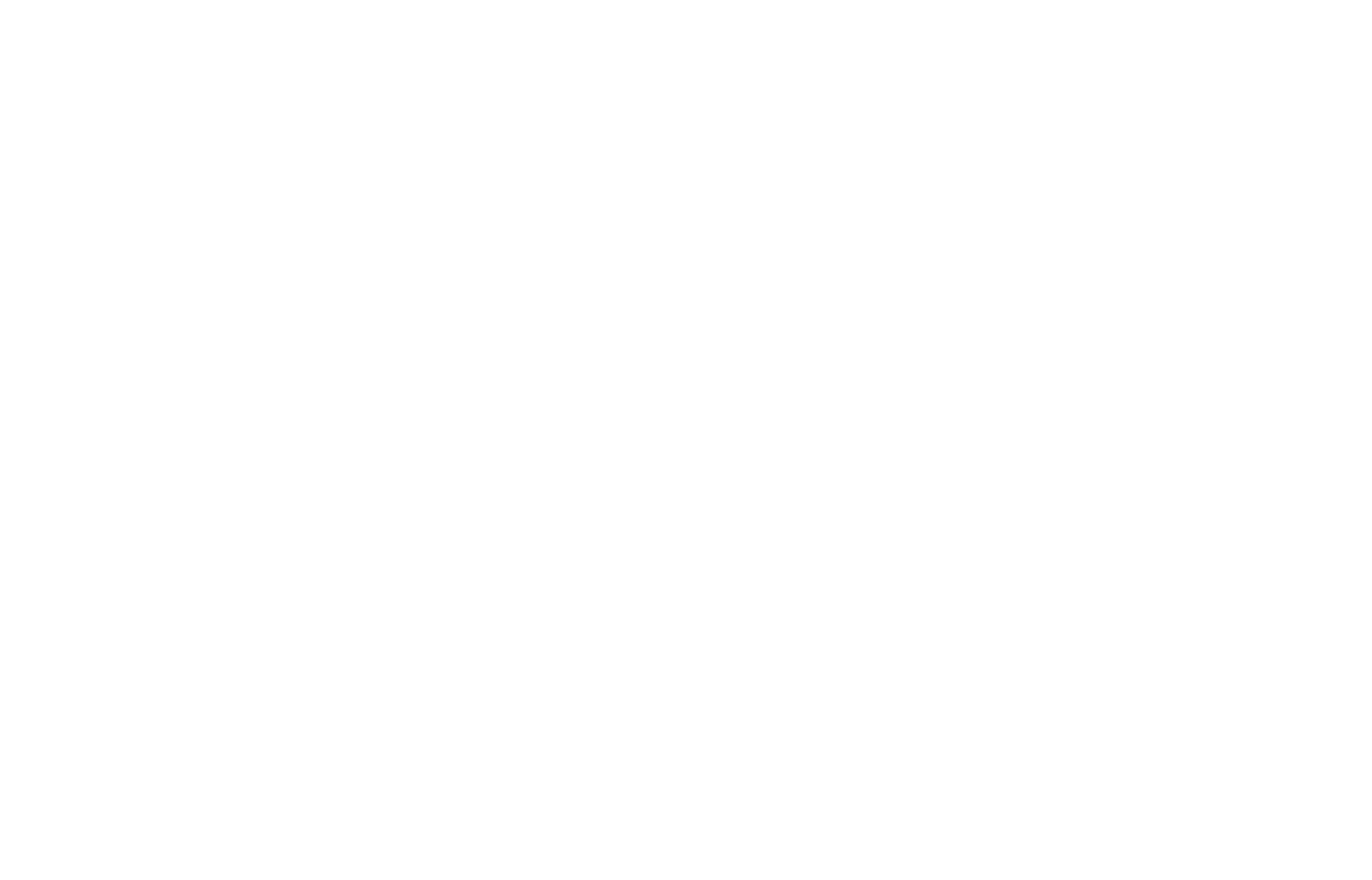 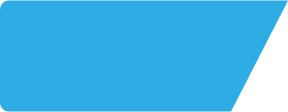 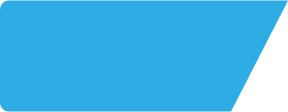 Bathurst Arms GL77BZ
Site Intel
Site Potential 2
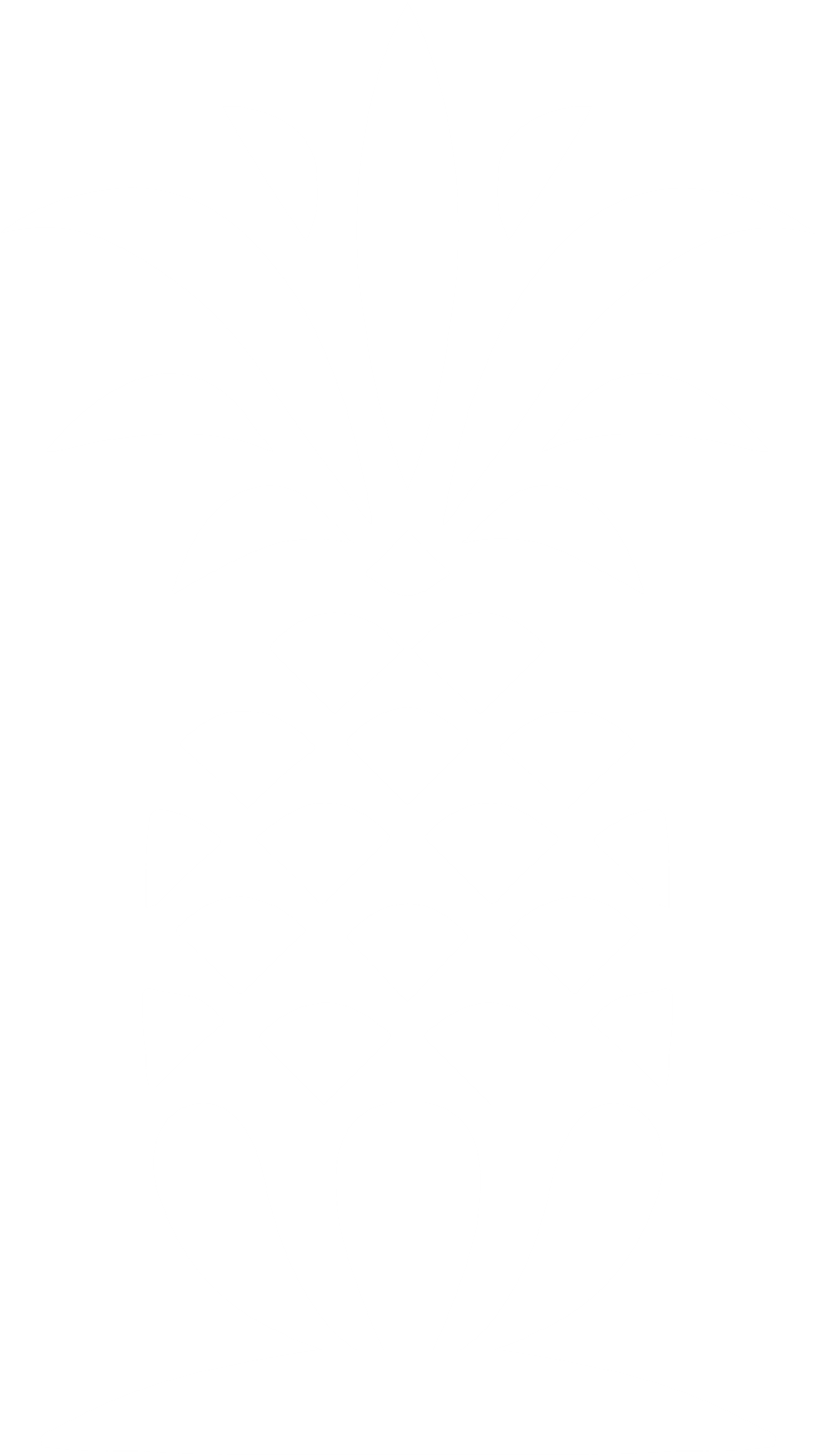 Concept Recommendation
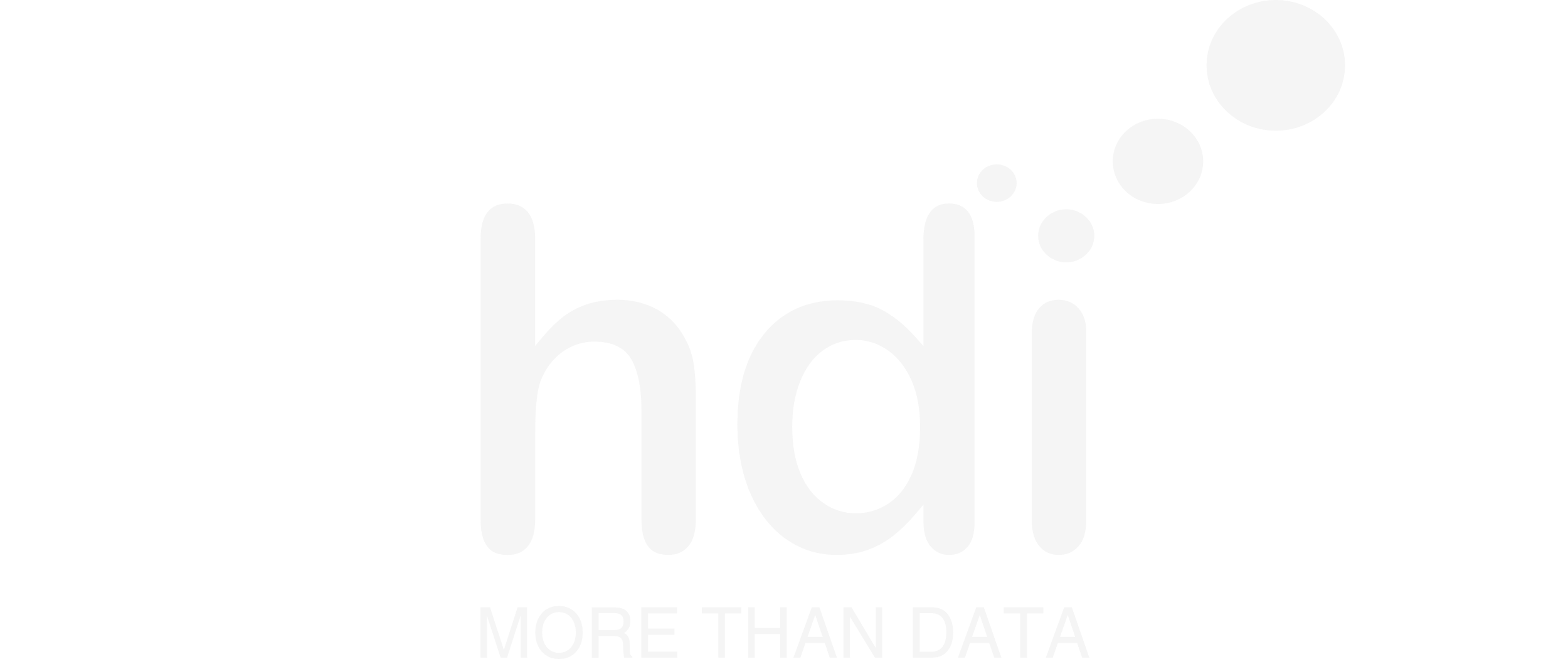 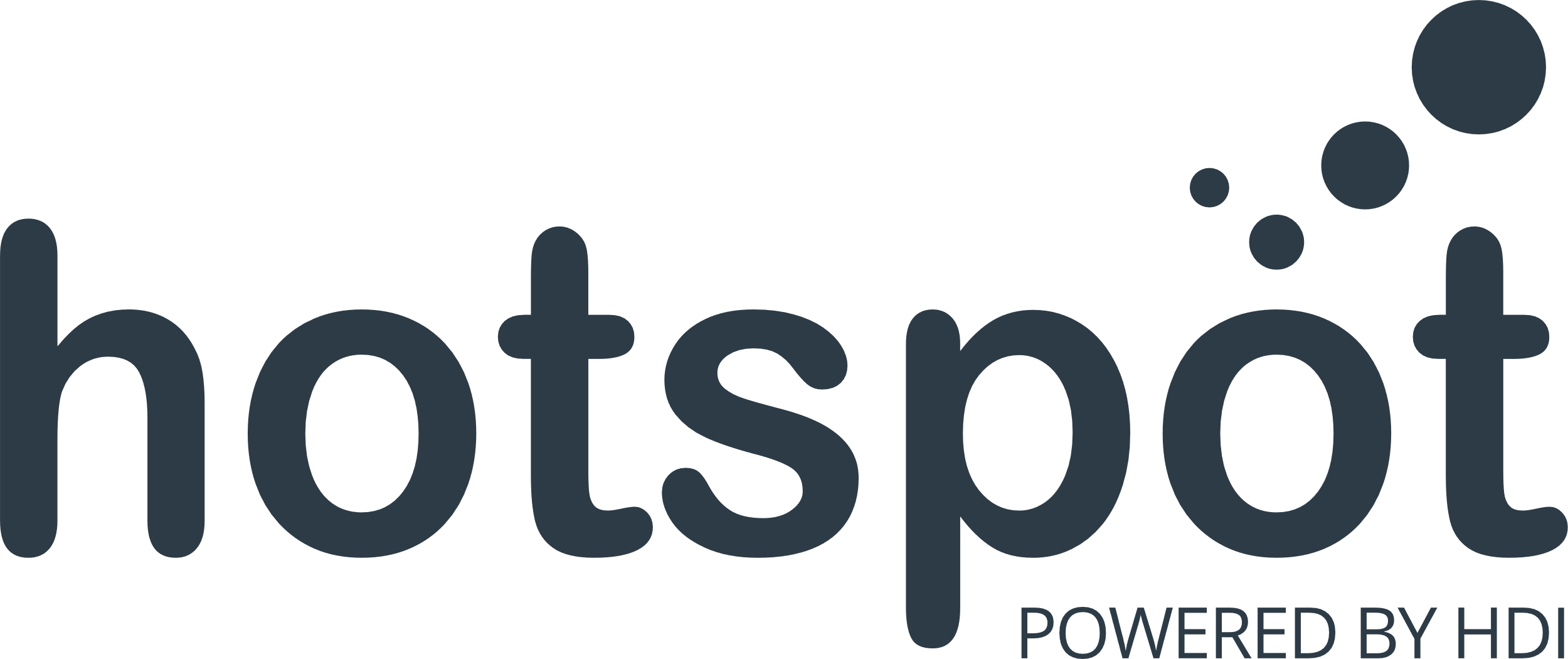 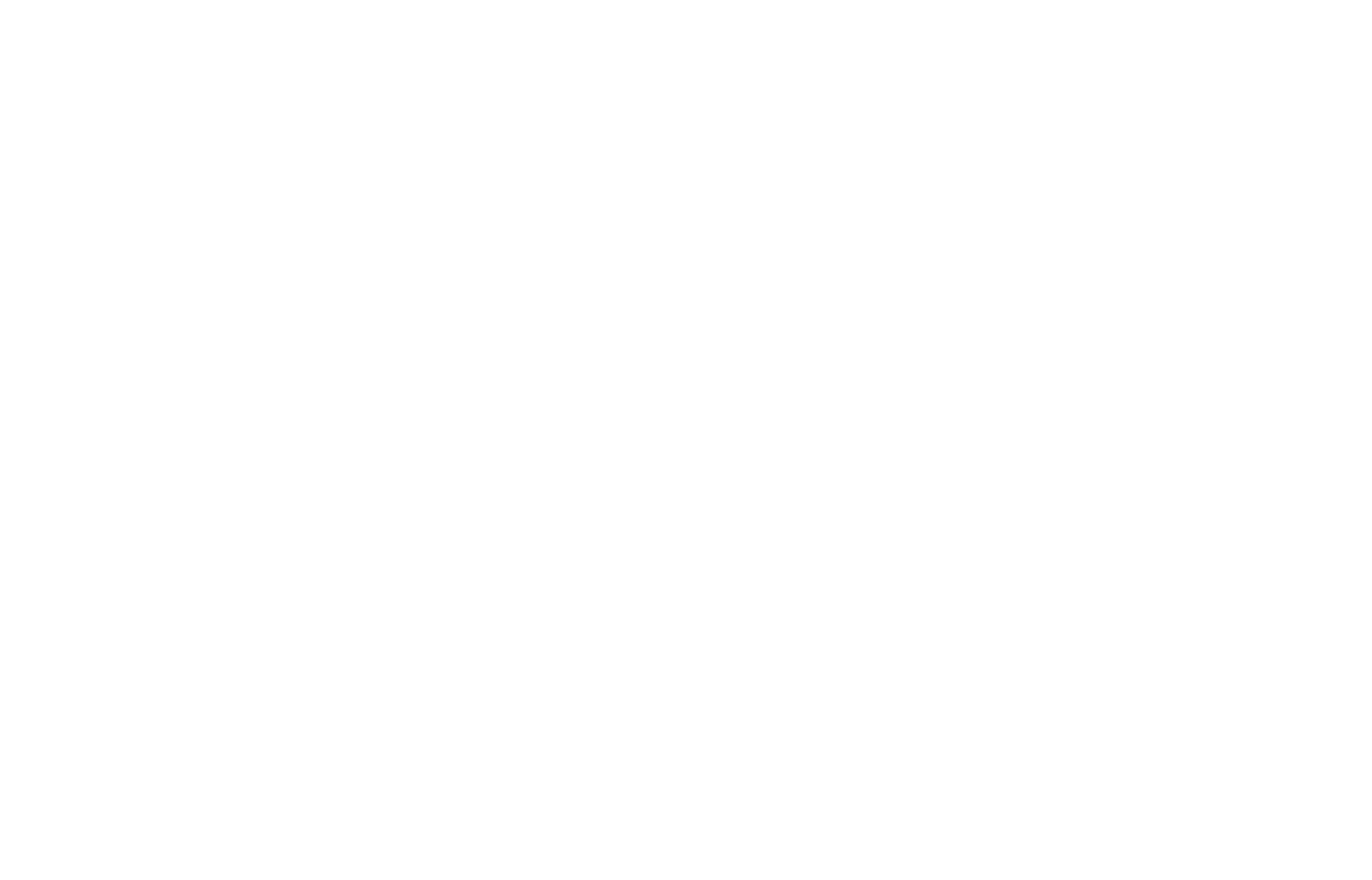 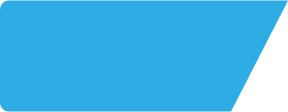 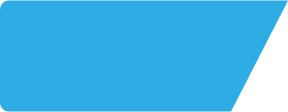 Bathurst Arms GL77BZ
Site Intel
Local Market Profile
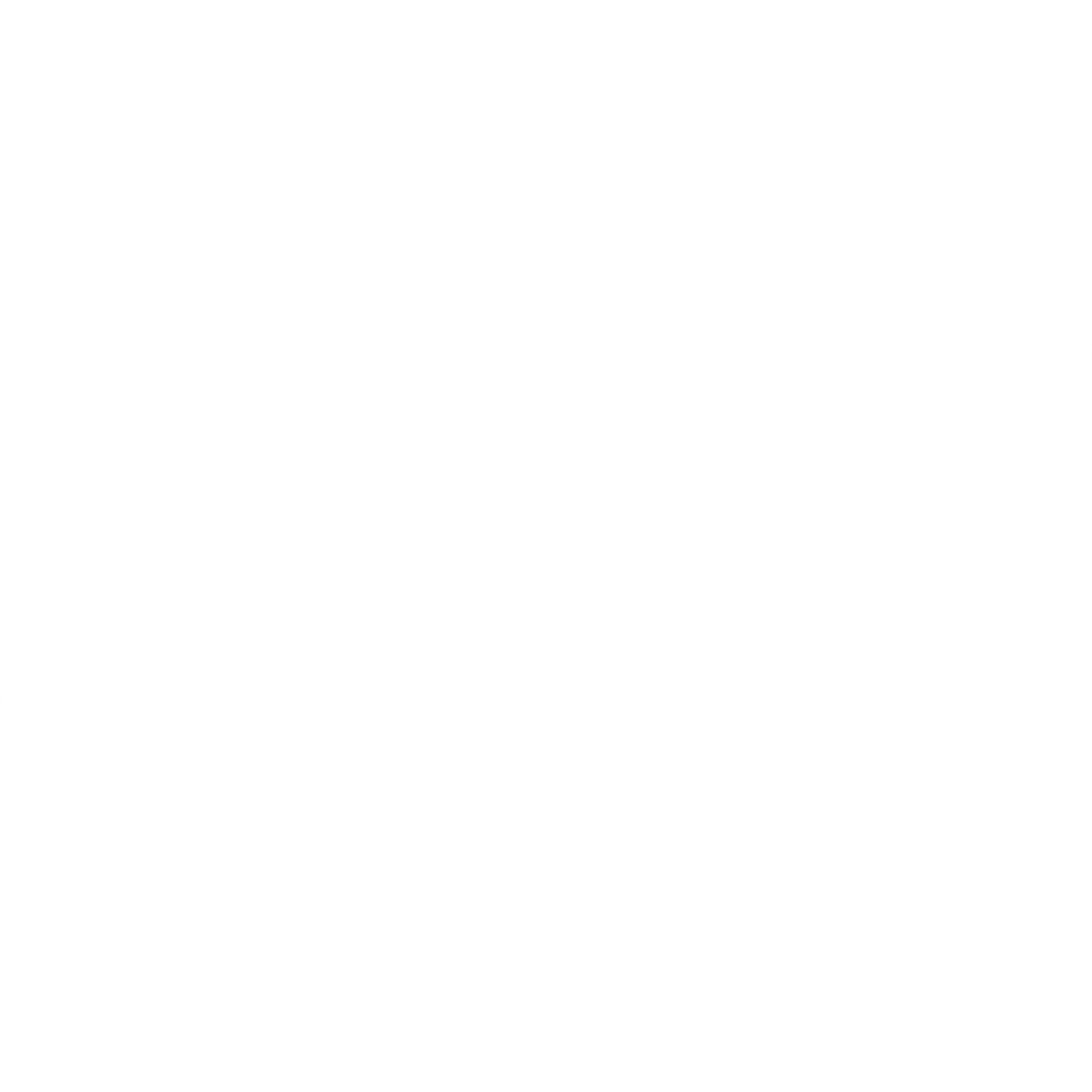 Mix of spend by customer segment in Punch site and local market
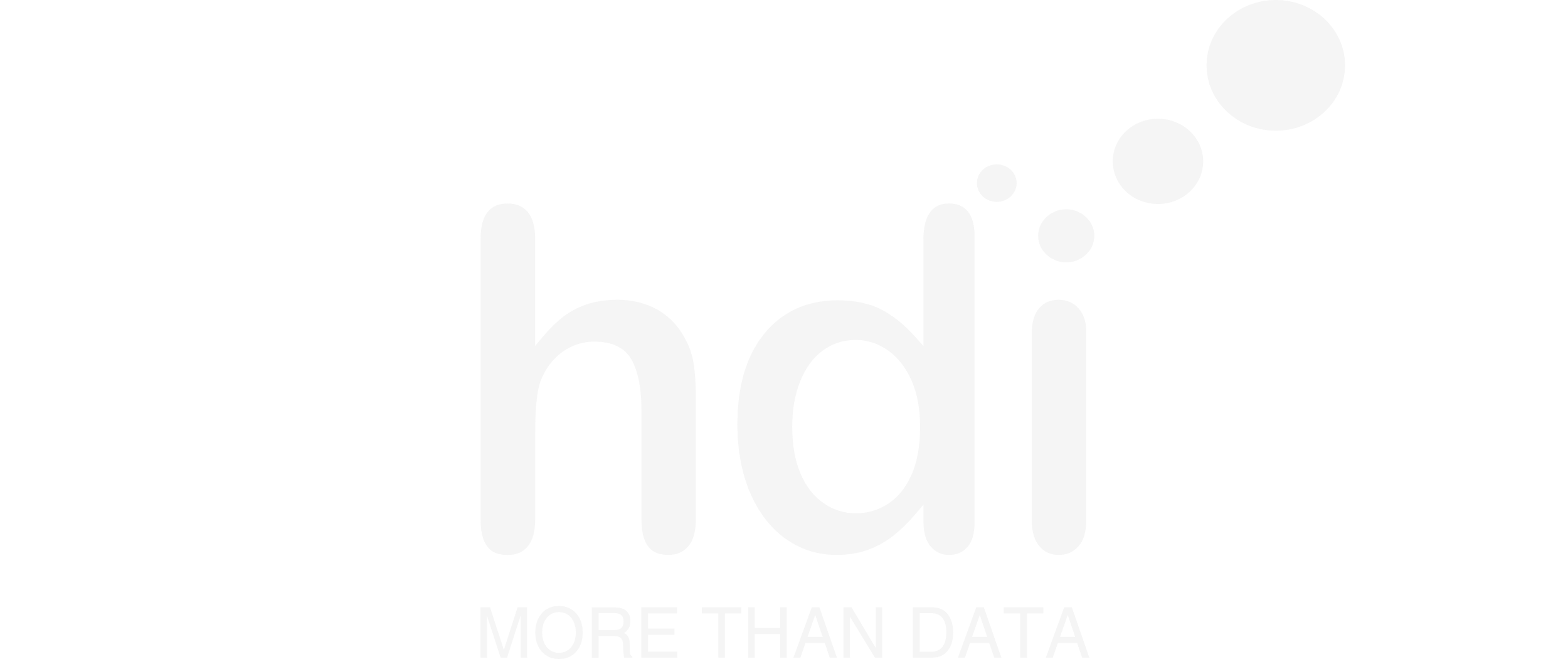 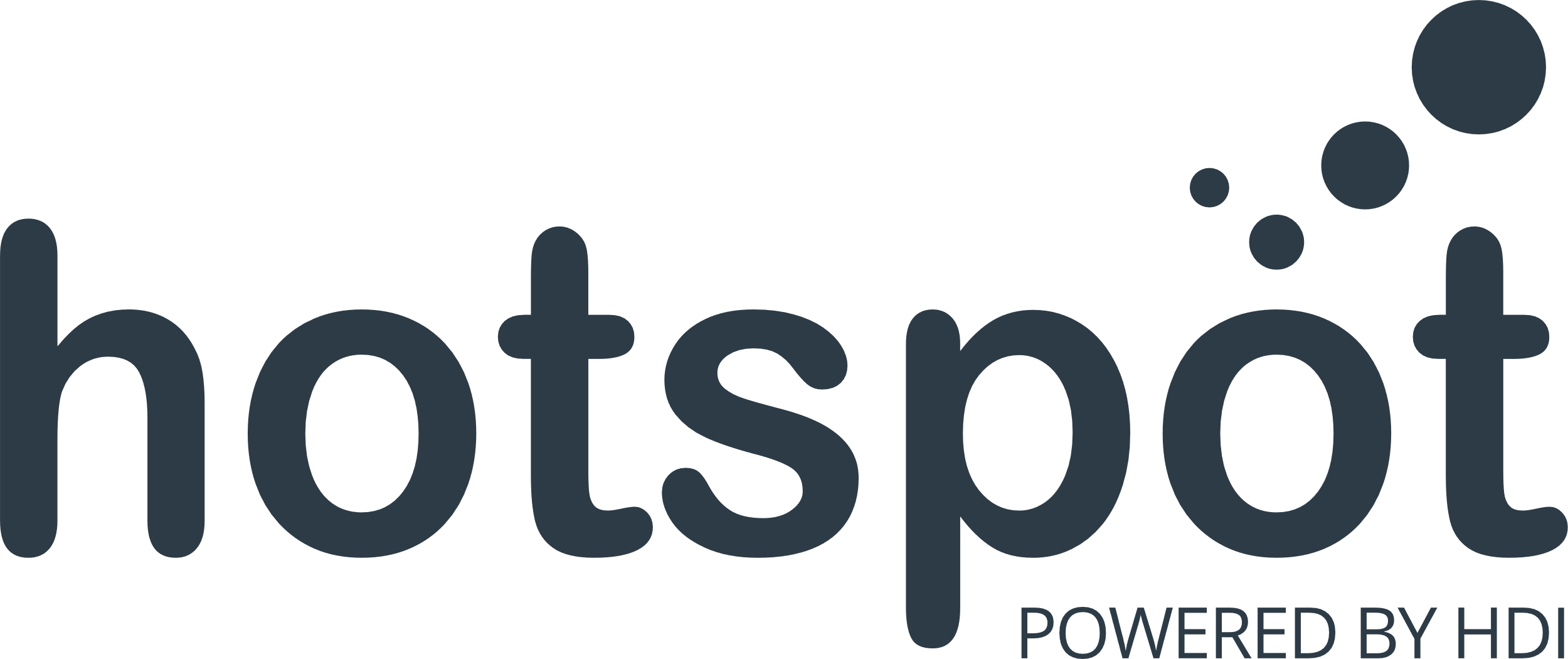 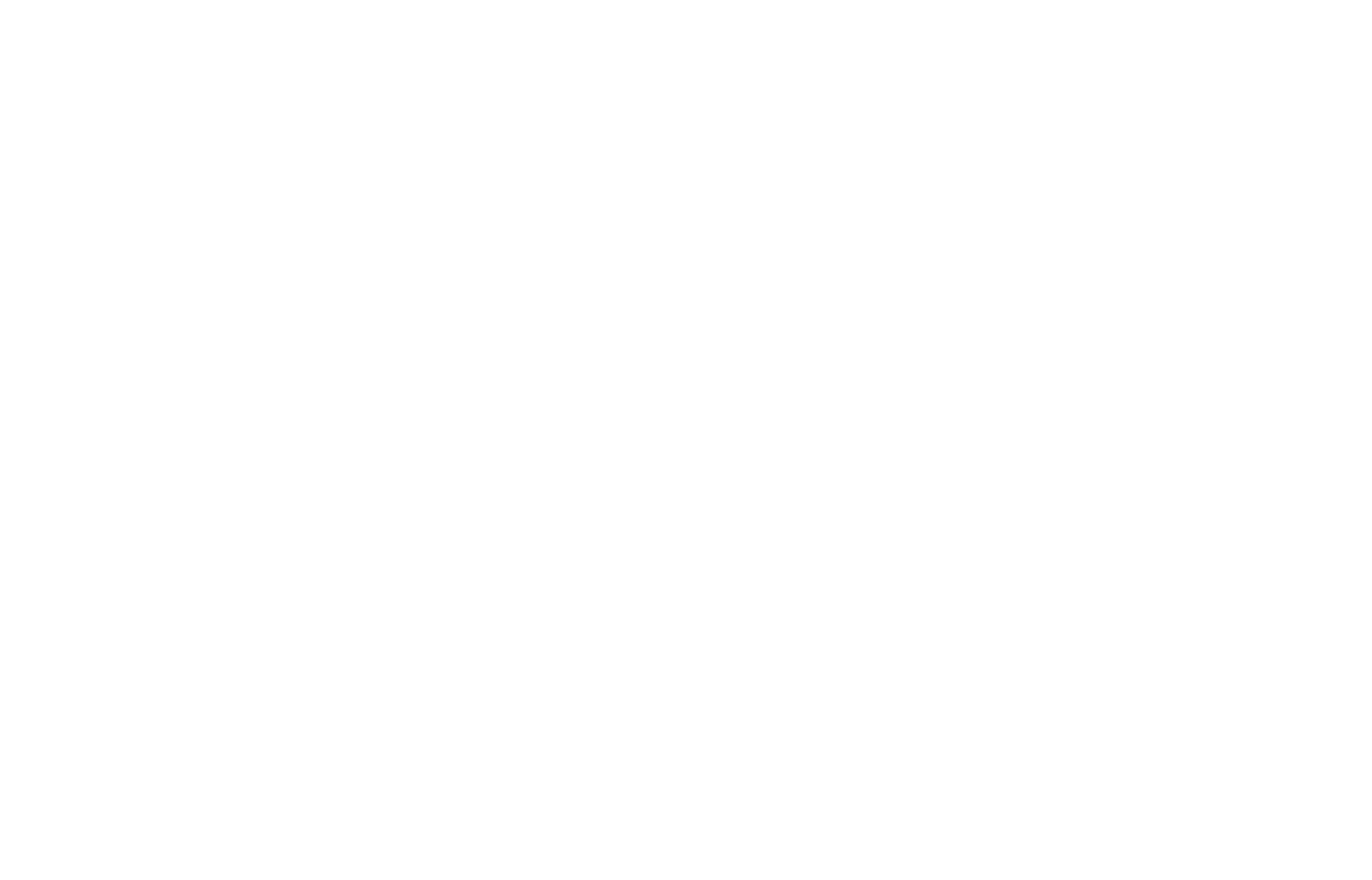 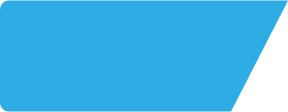 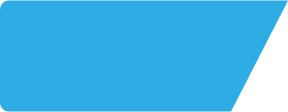 Bathurst Arms GL77BZ
Site Intel
Local Competitor Profiles
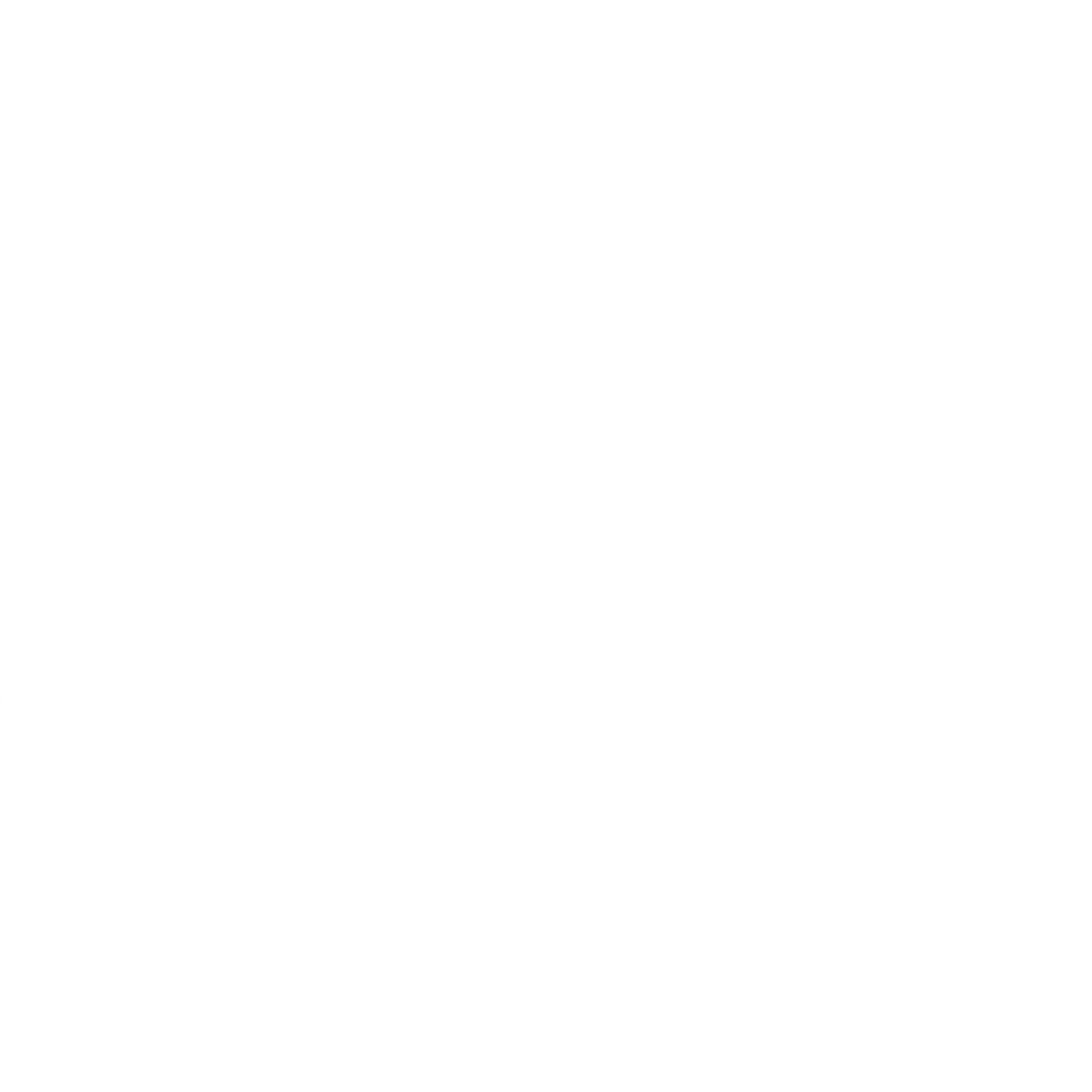 Mix of spend by customer segment in Punch site and local competitors